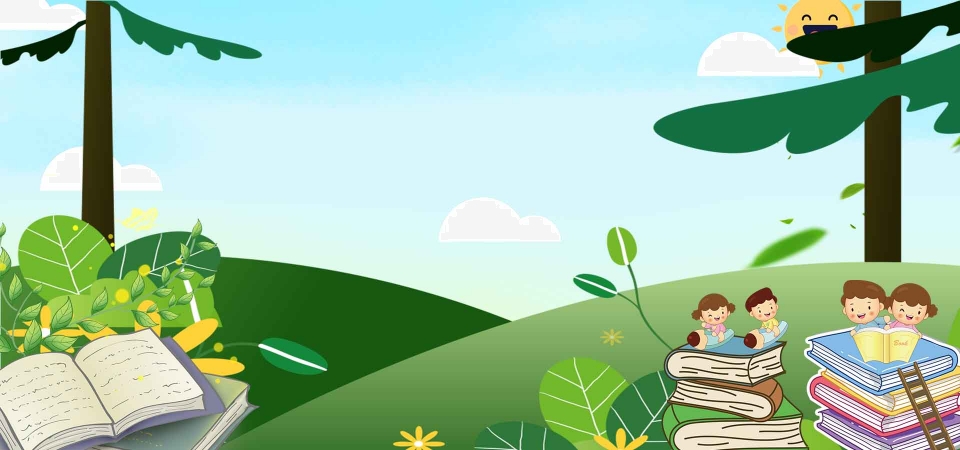 Trường Tiểu học Ngọc Lâm
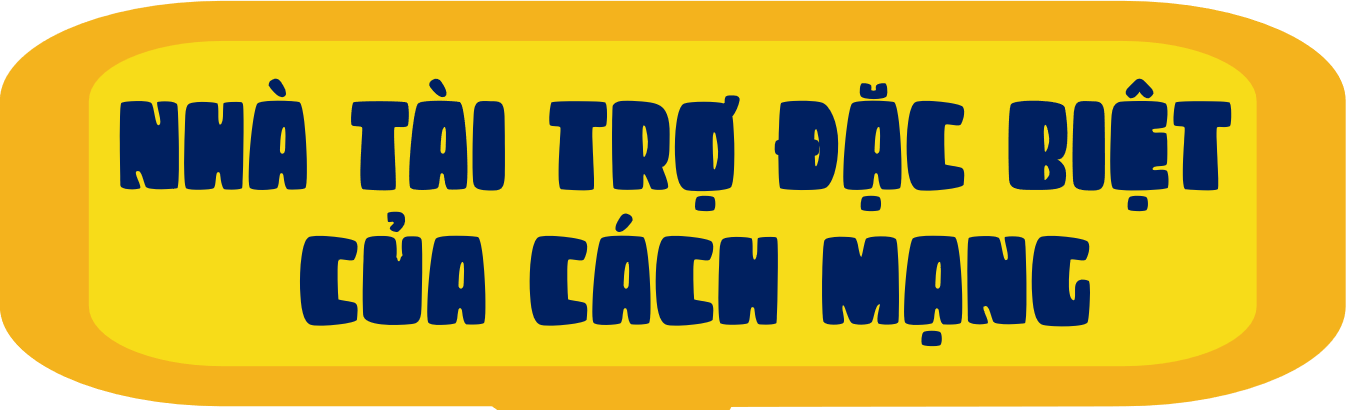 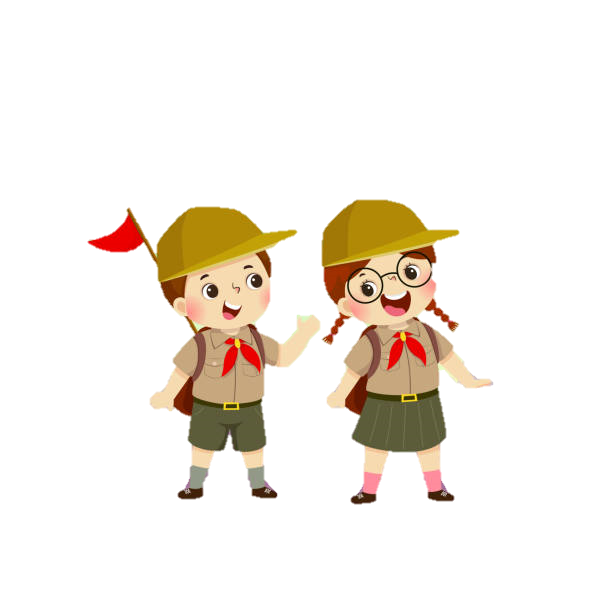 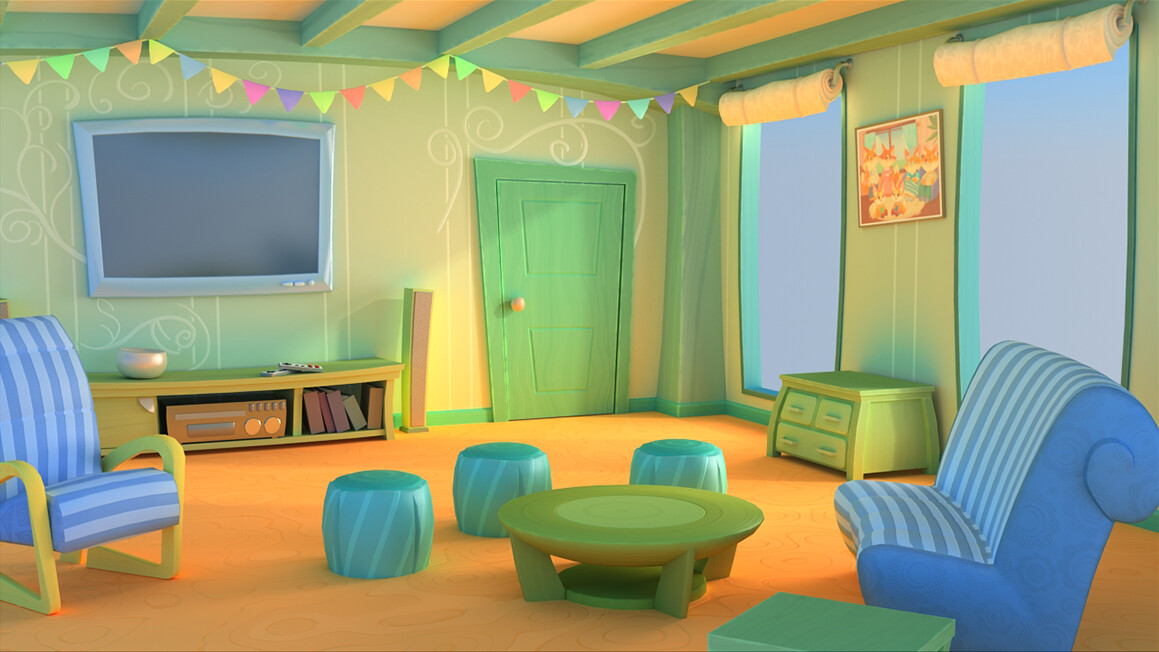 Ông cháu mình thỏa thuận nhé! Ông sẽ gợi ý cho cháu bài tập cô giao nếu cháu giúp ông làm một số việc.
Được thôi. Hãy nói cho ông nghe yêu cầu của cô giáo nào!
Em hãy tìm hiểu về nhà tài trợ đặc biệt của cách mạng.
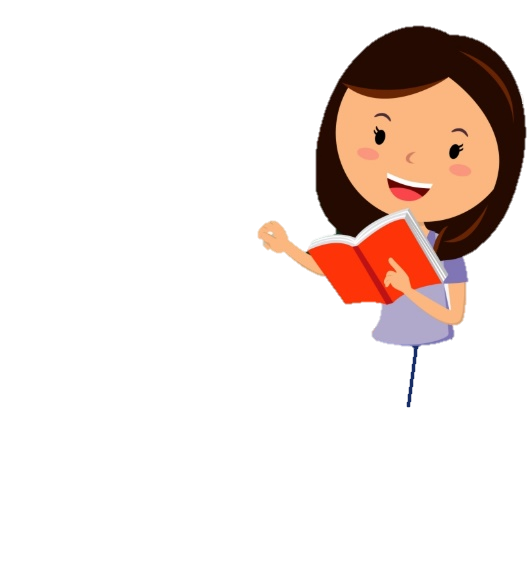 Ông ơi, cháu cần sự trợ giúp của ông để hoàn thành bài tập cô giáo yêu cầu ạ! Ông giúp cháu với.
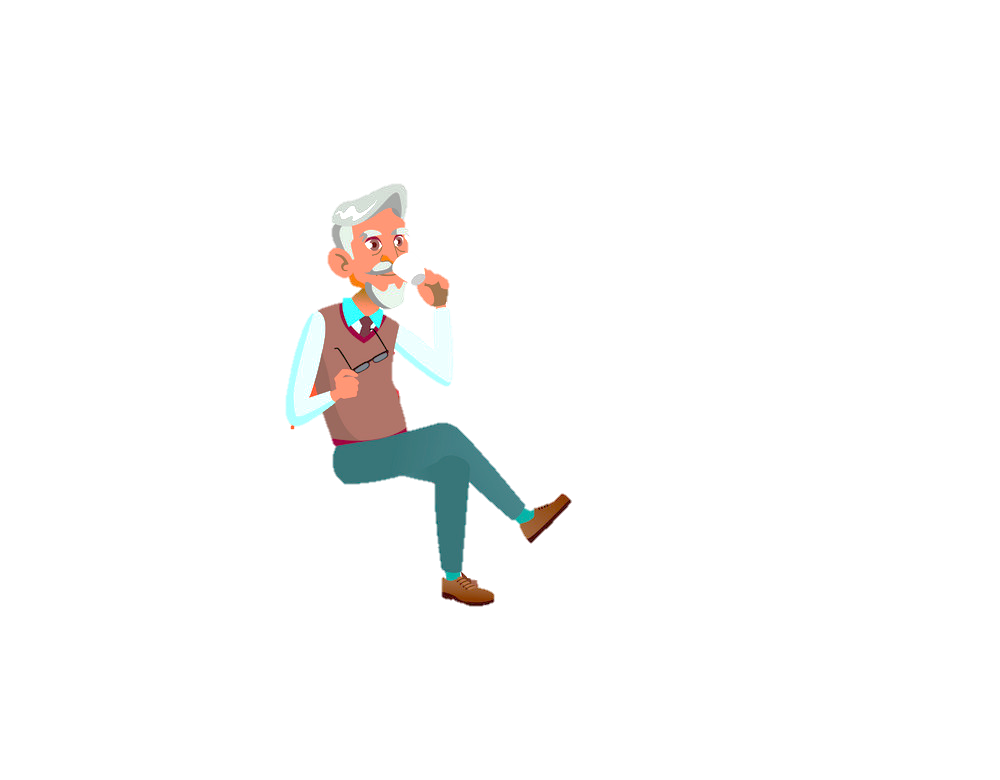 Cháu sẵn sàng ạ!
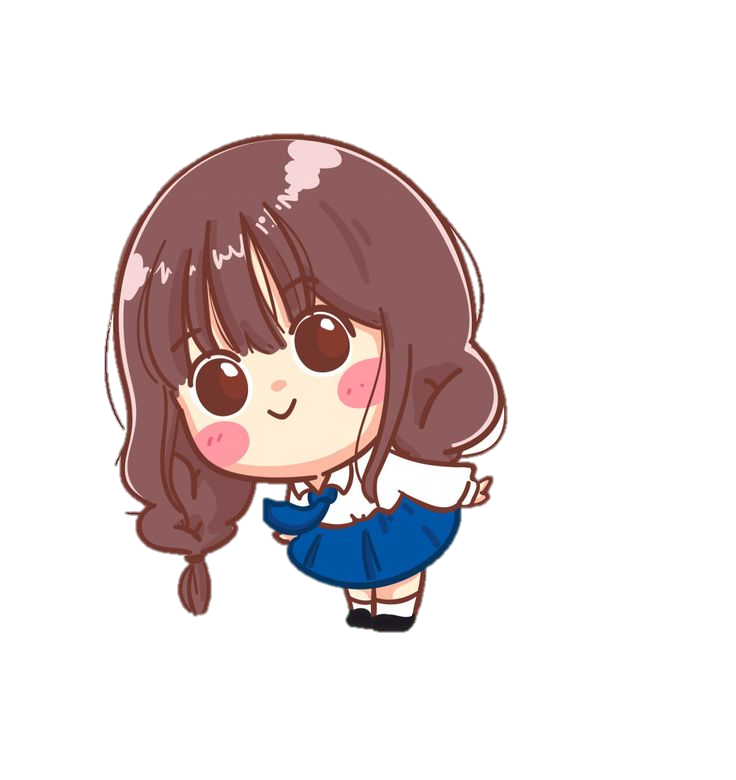 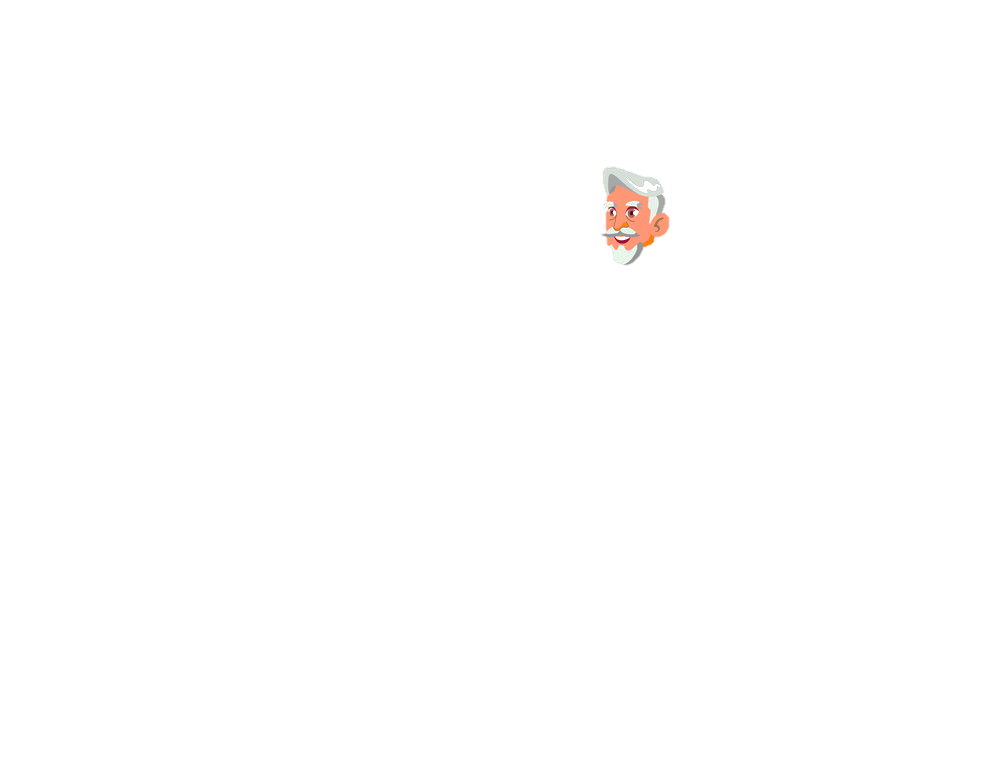 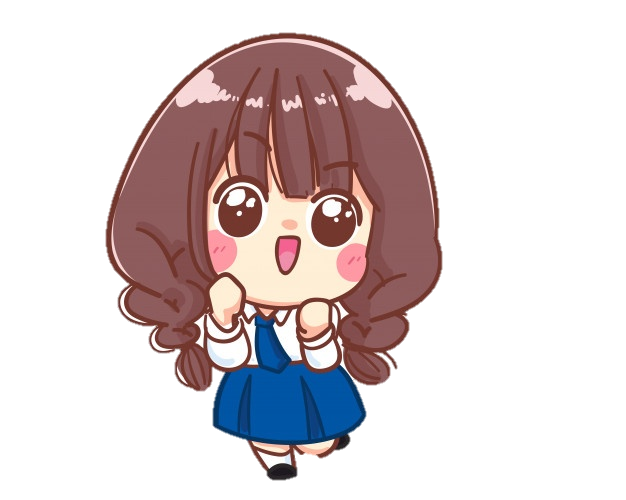 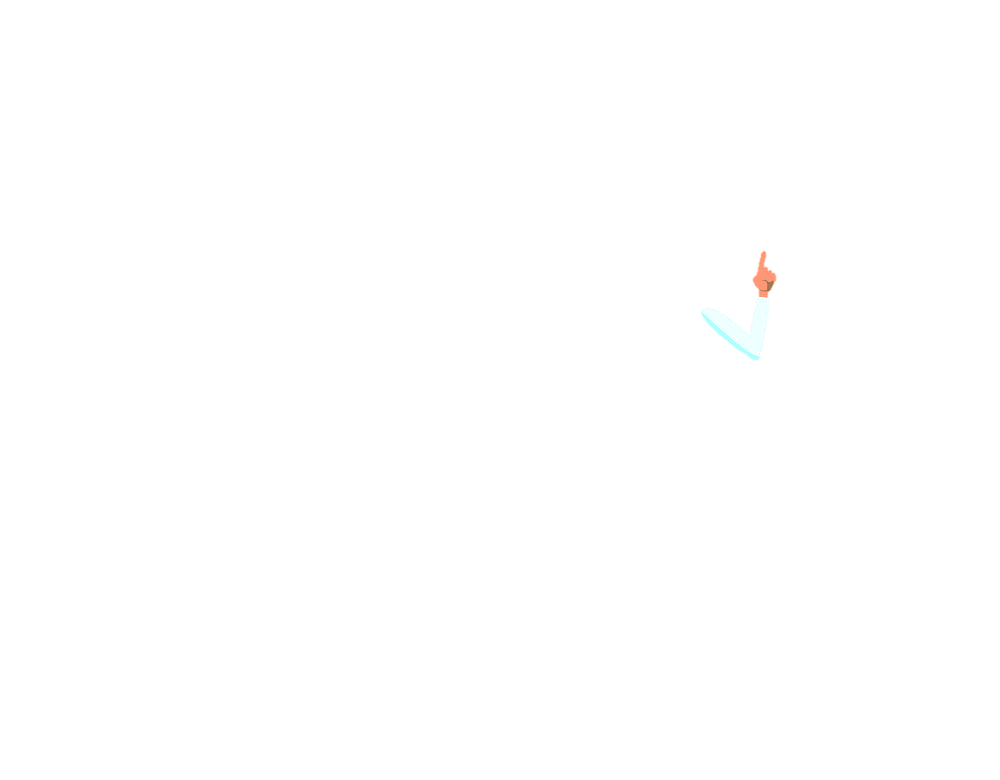 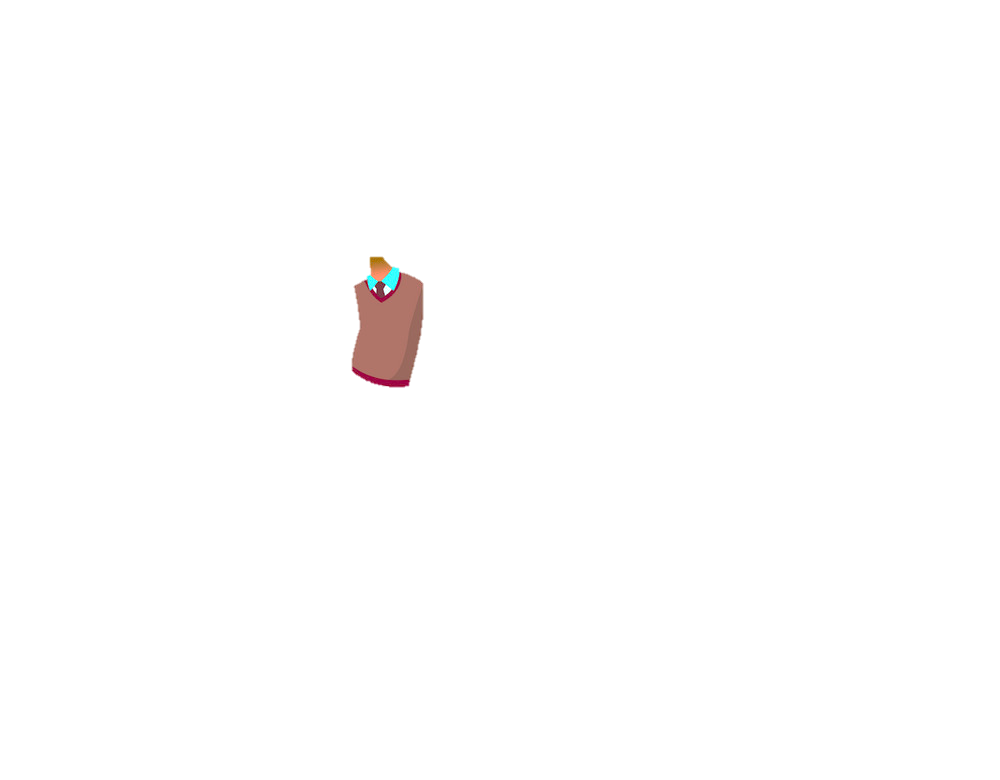 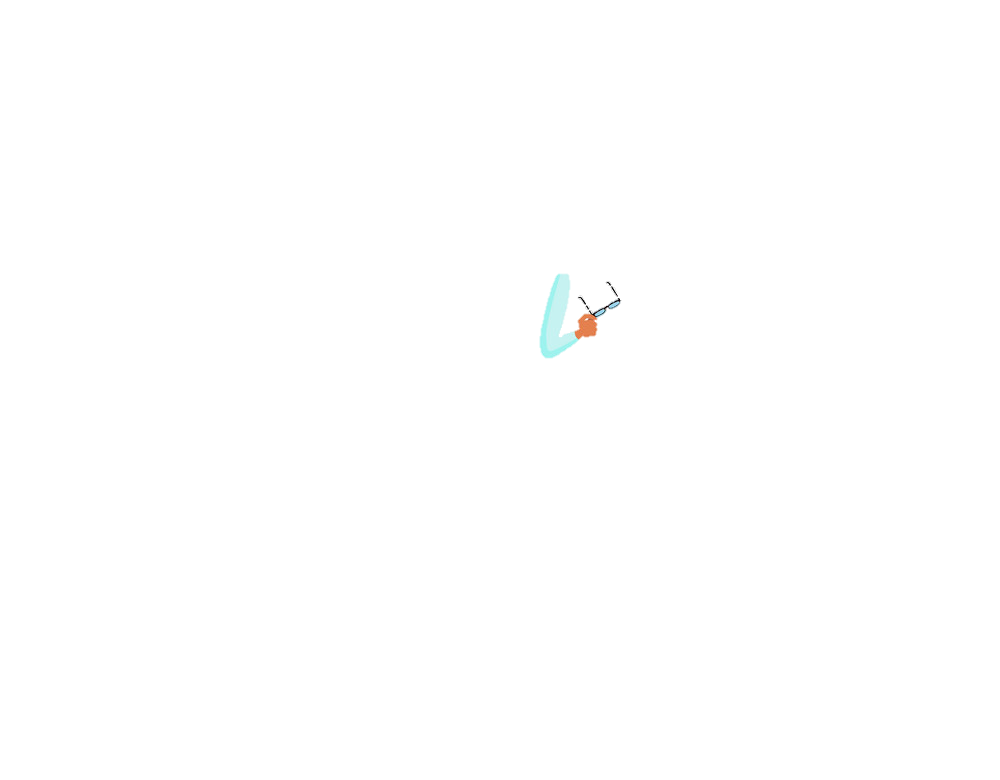 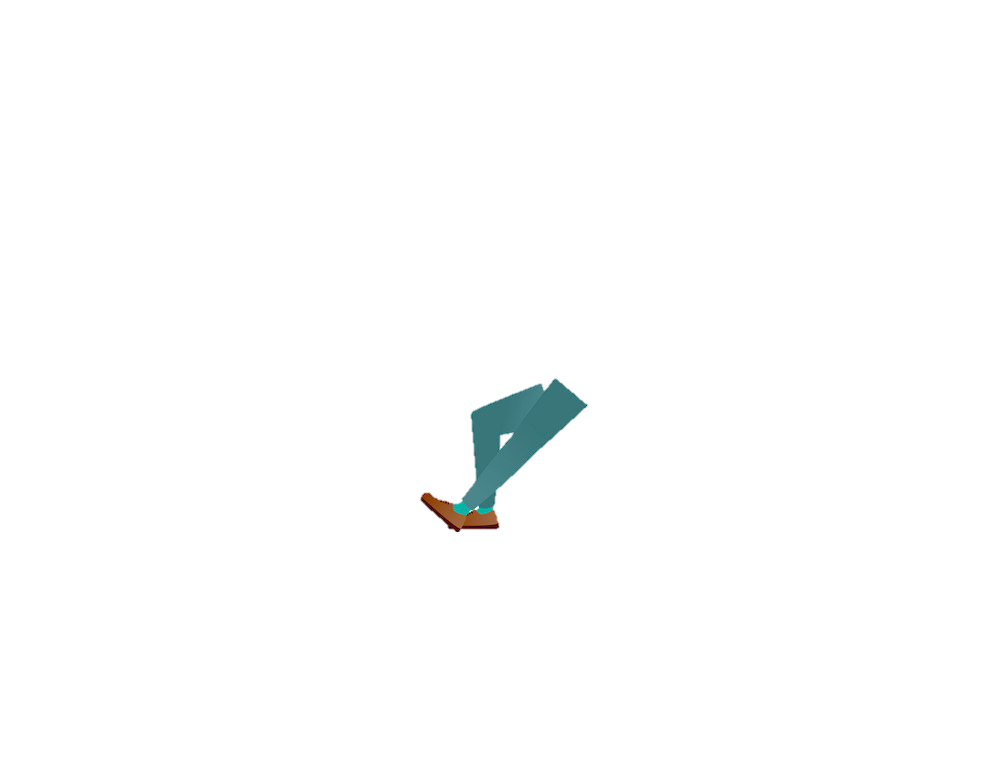 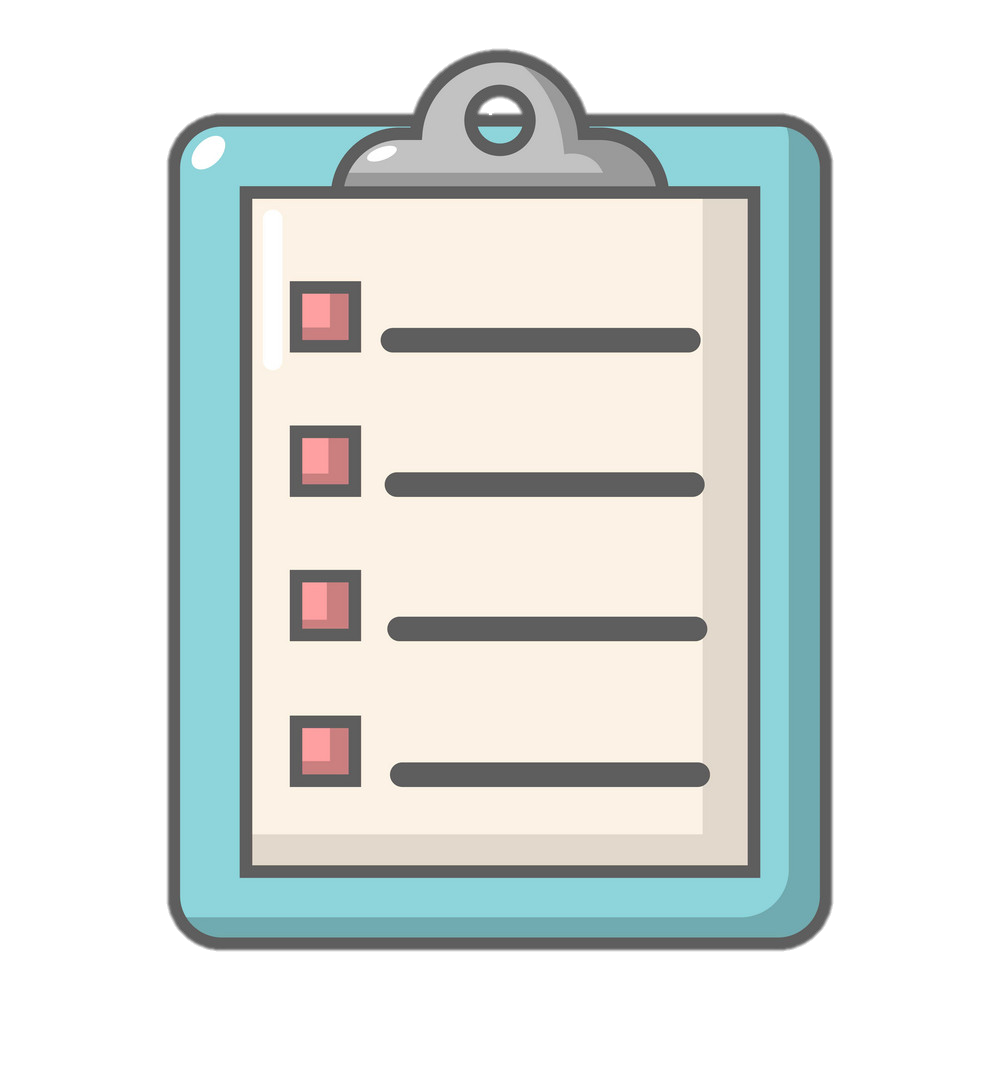 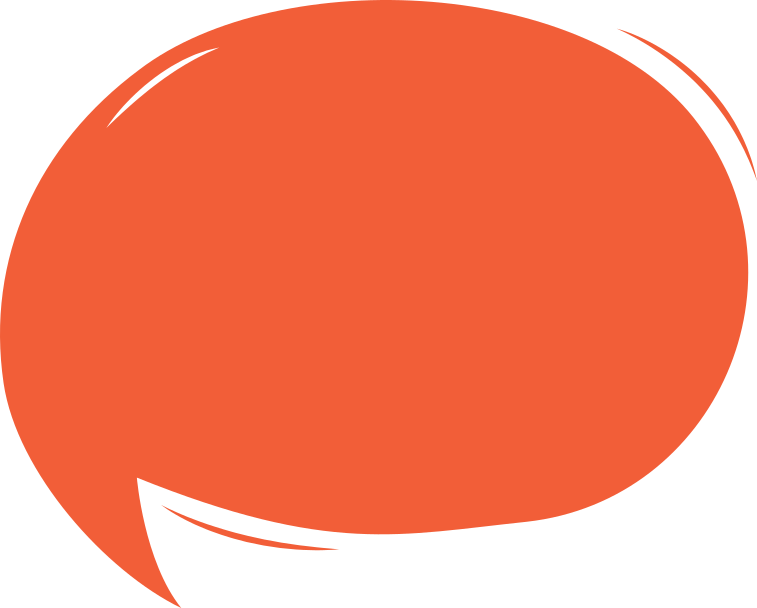 Các bạn lớp 5... ơi! 
Hãy giúp tớ hoàn thành thử thách của ông nhé!
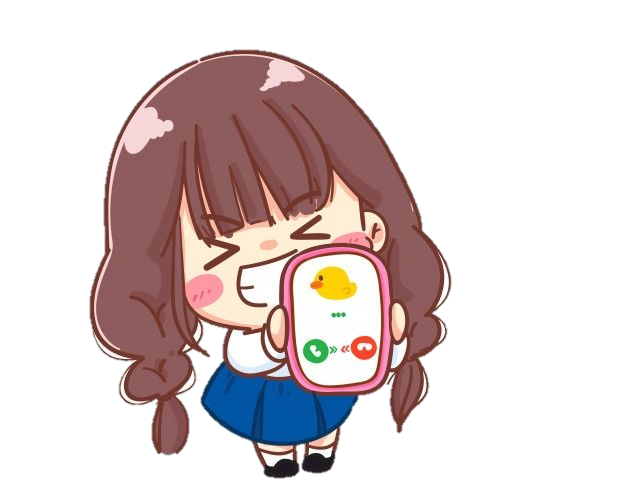 Tải ứng dụng cho ông
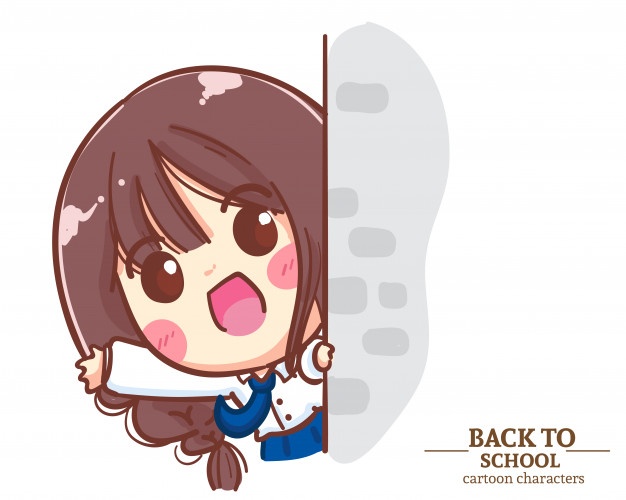 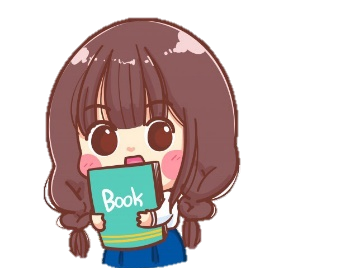 Đọc một cuốn sách
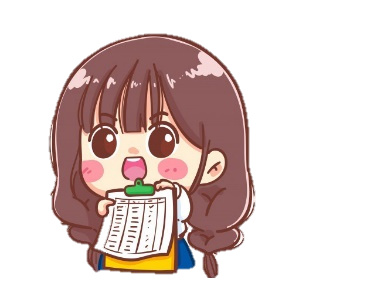 Tìm hiểu thông tin
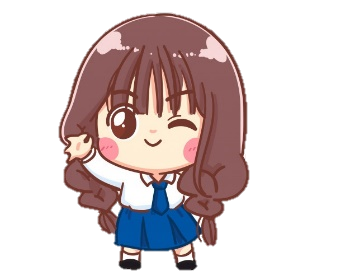 Thử tài MC
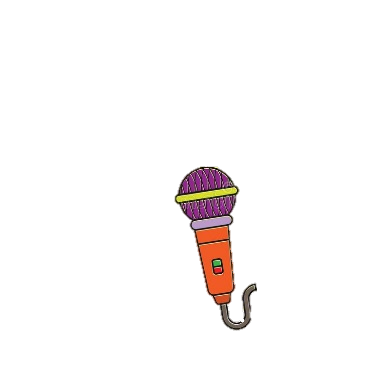 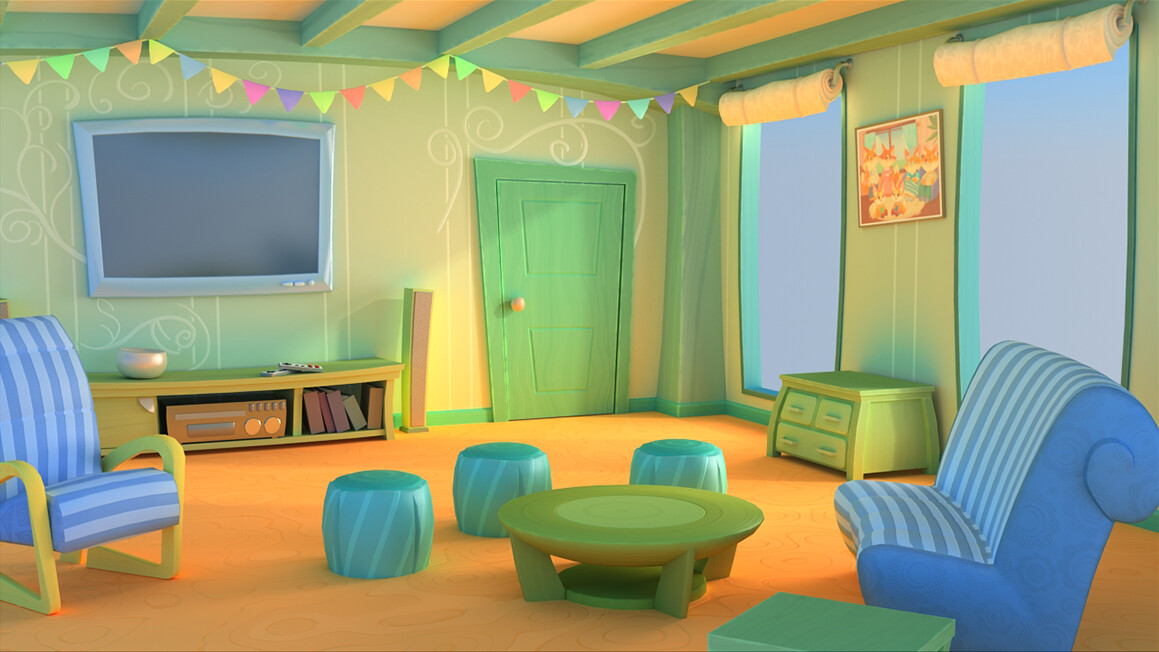 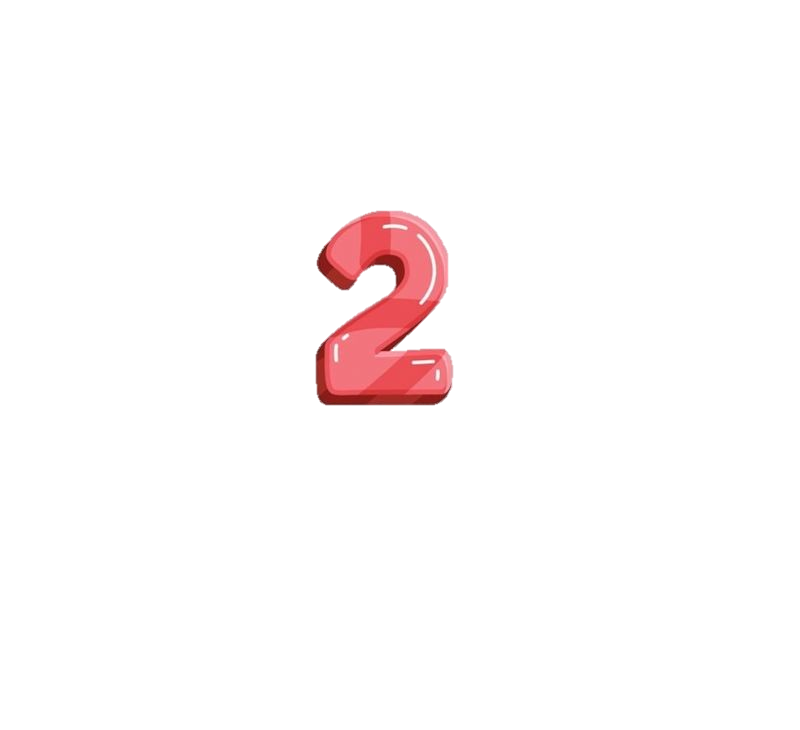 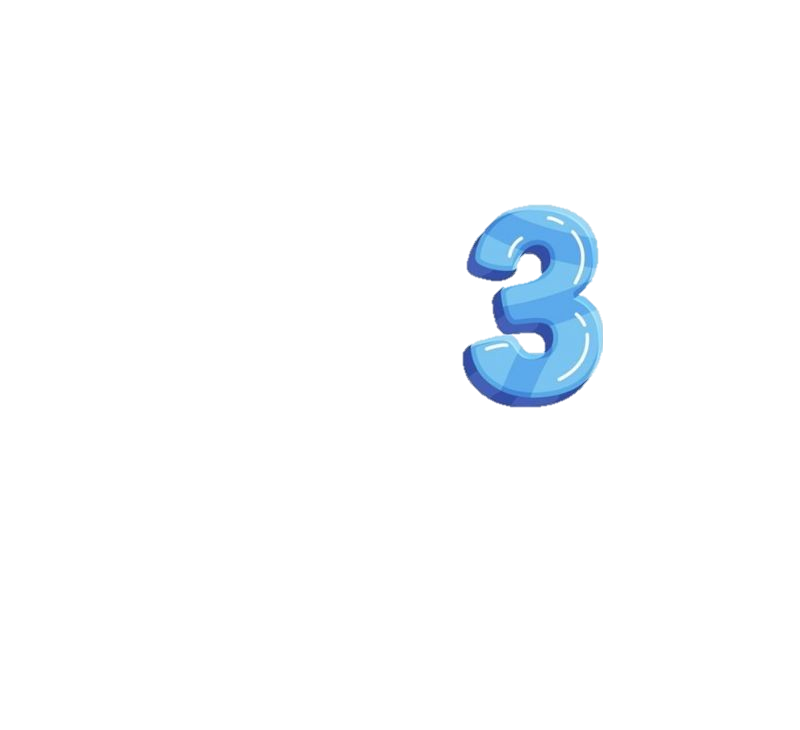 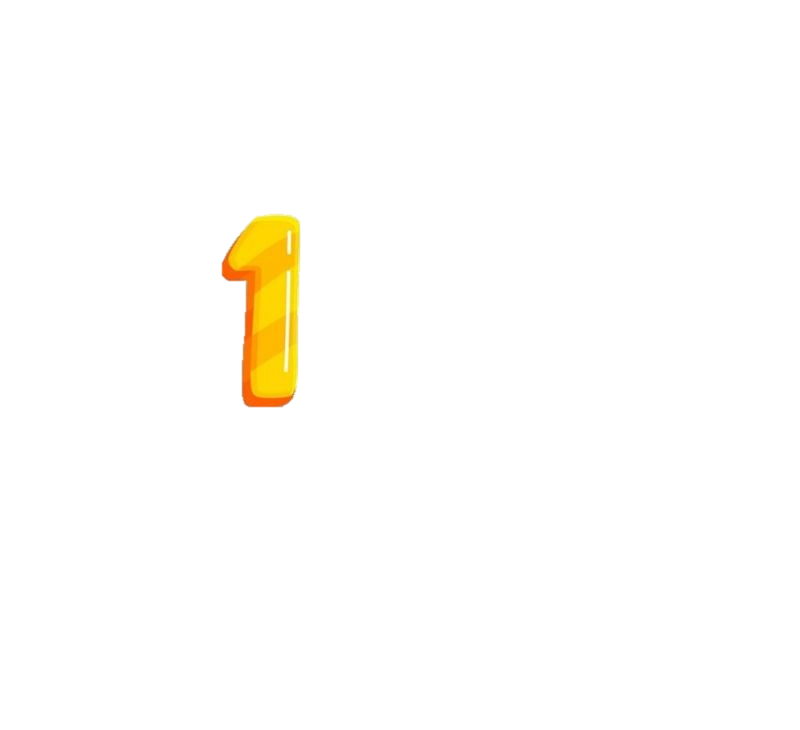 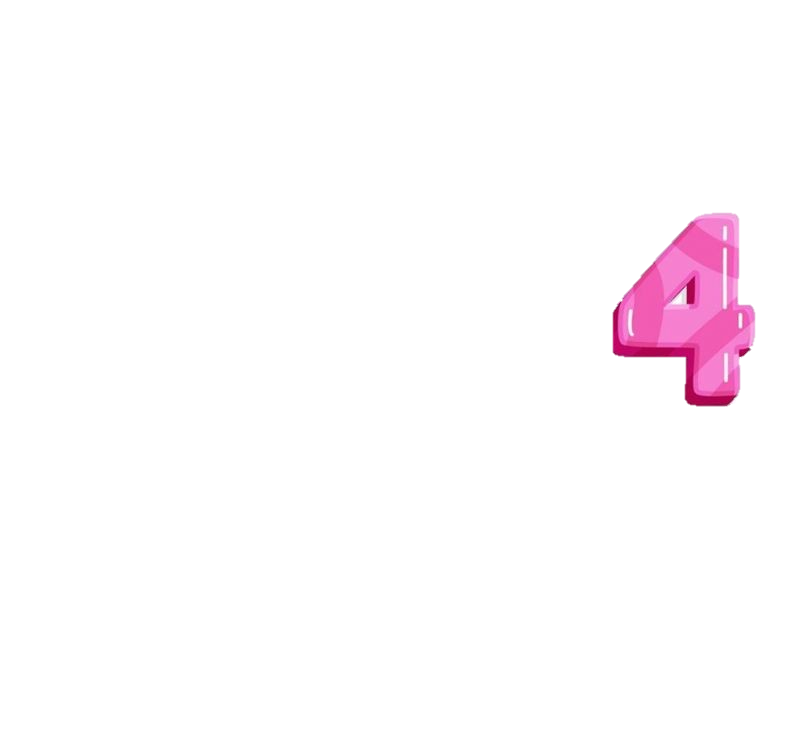 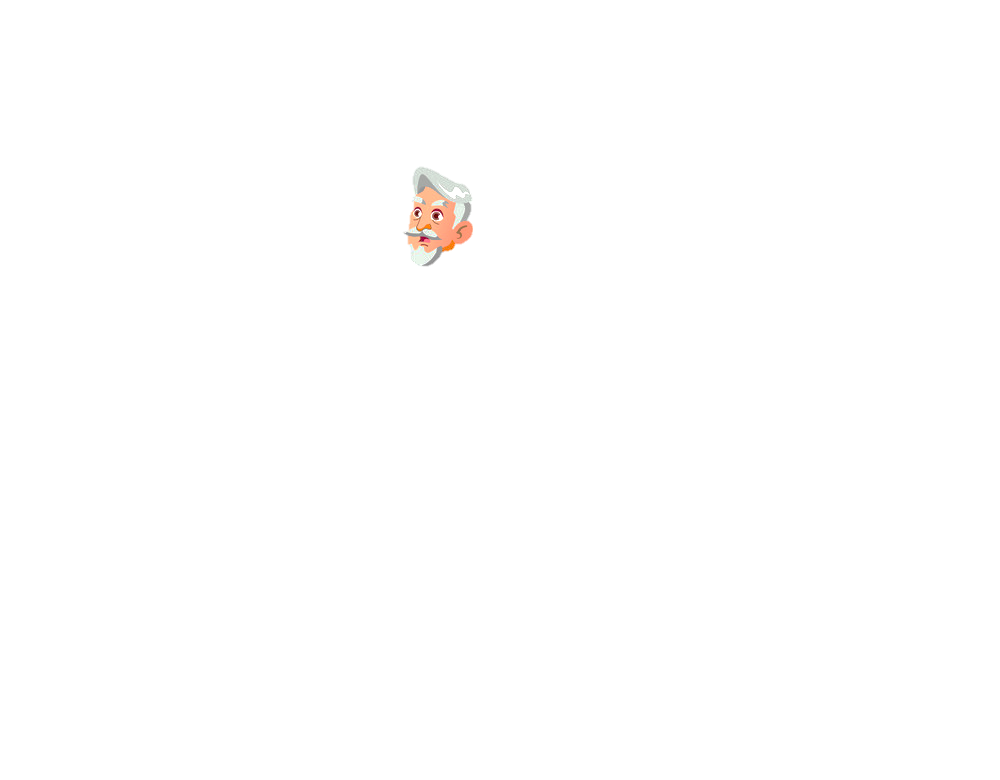 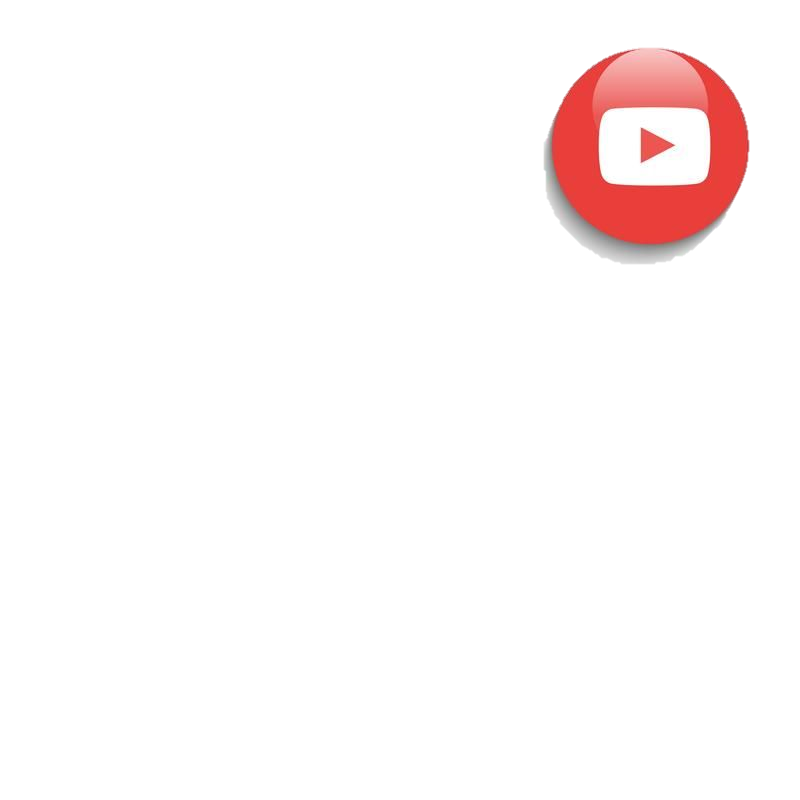 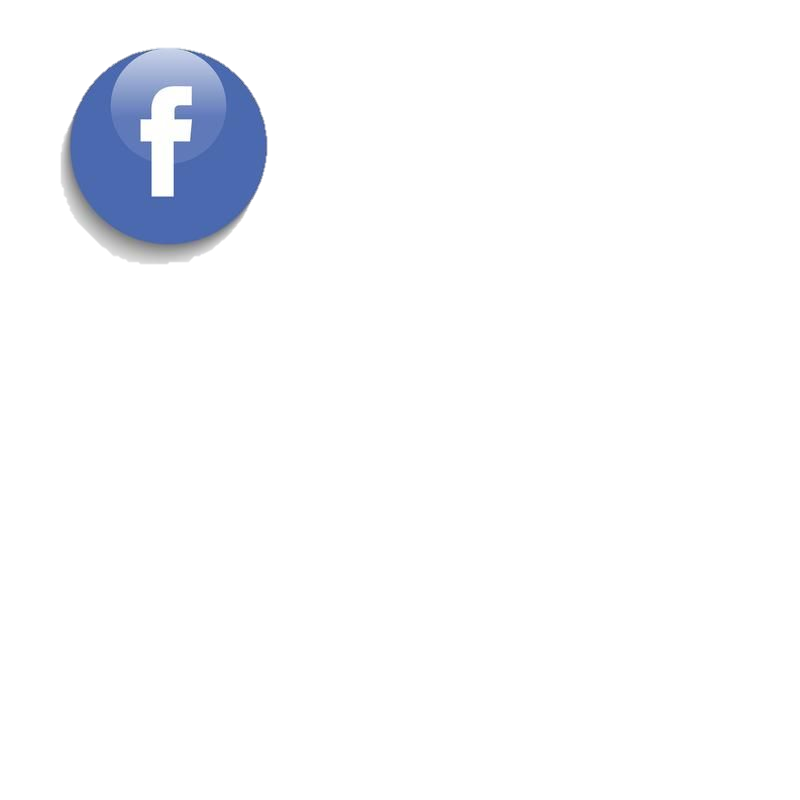 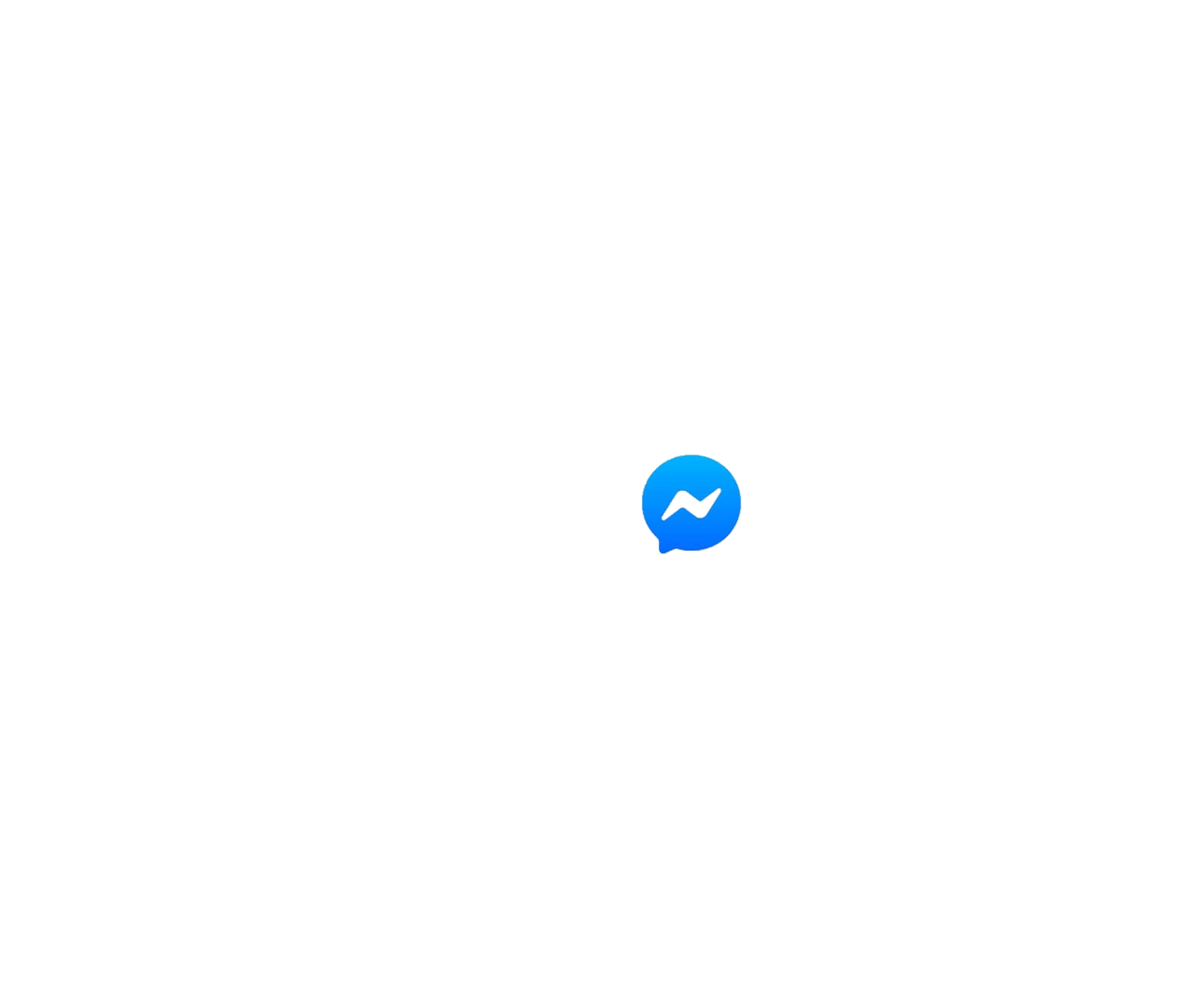 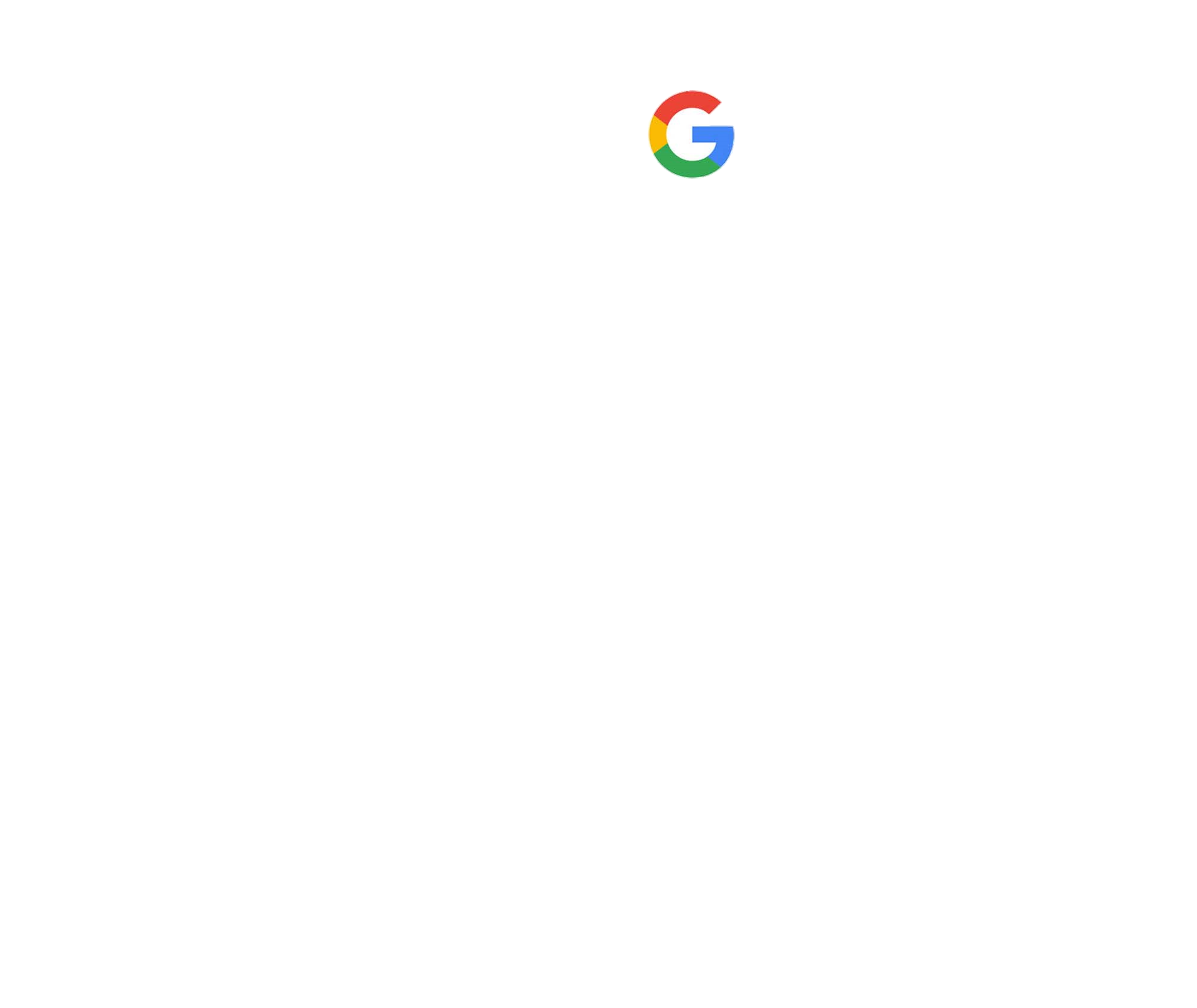 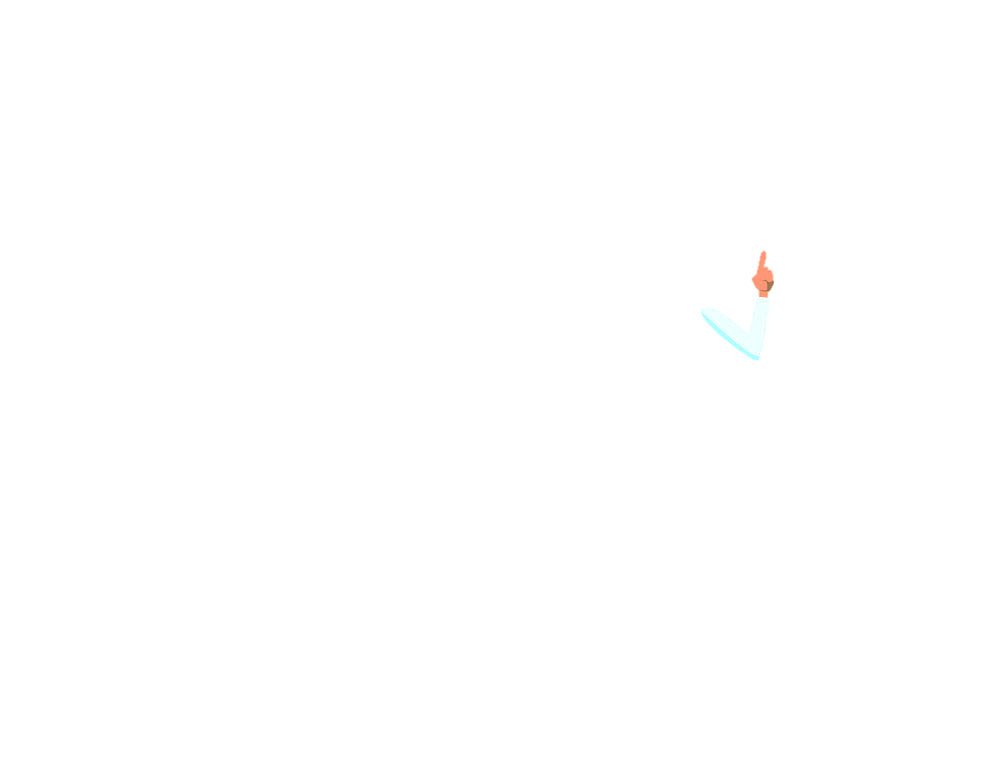 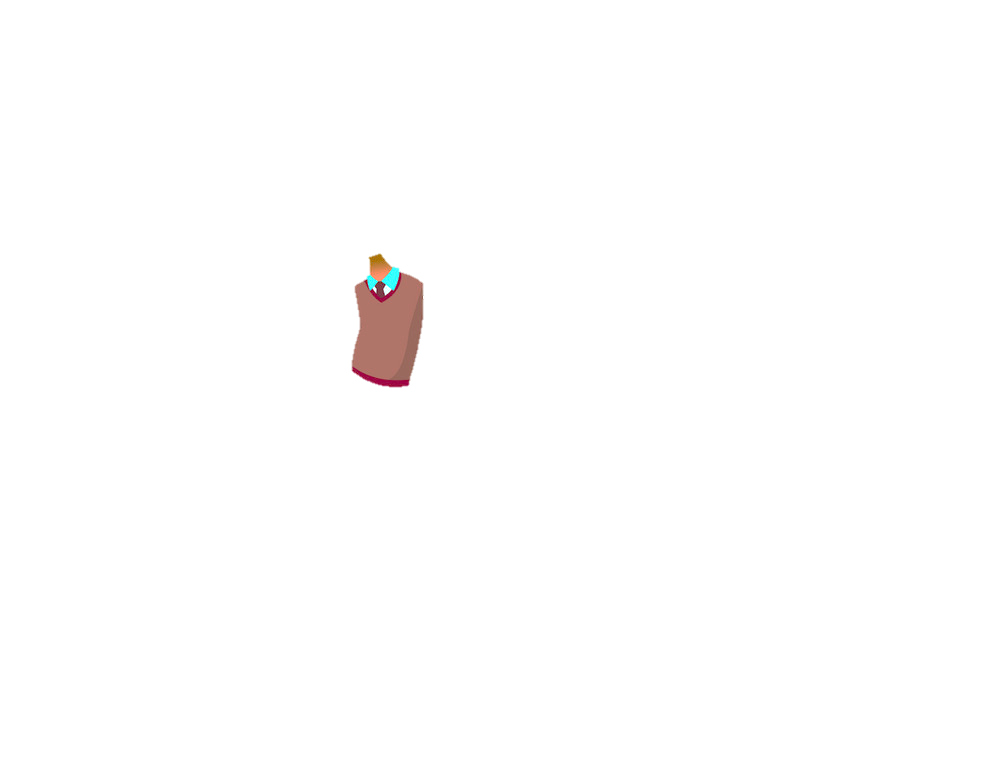 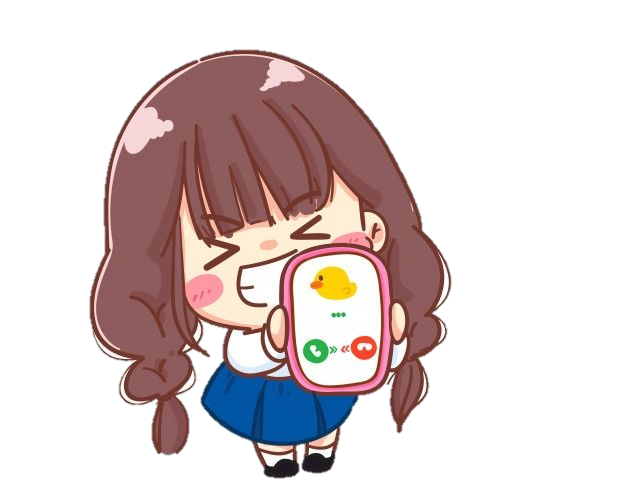 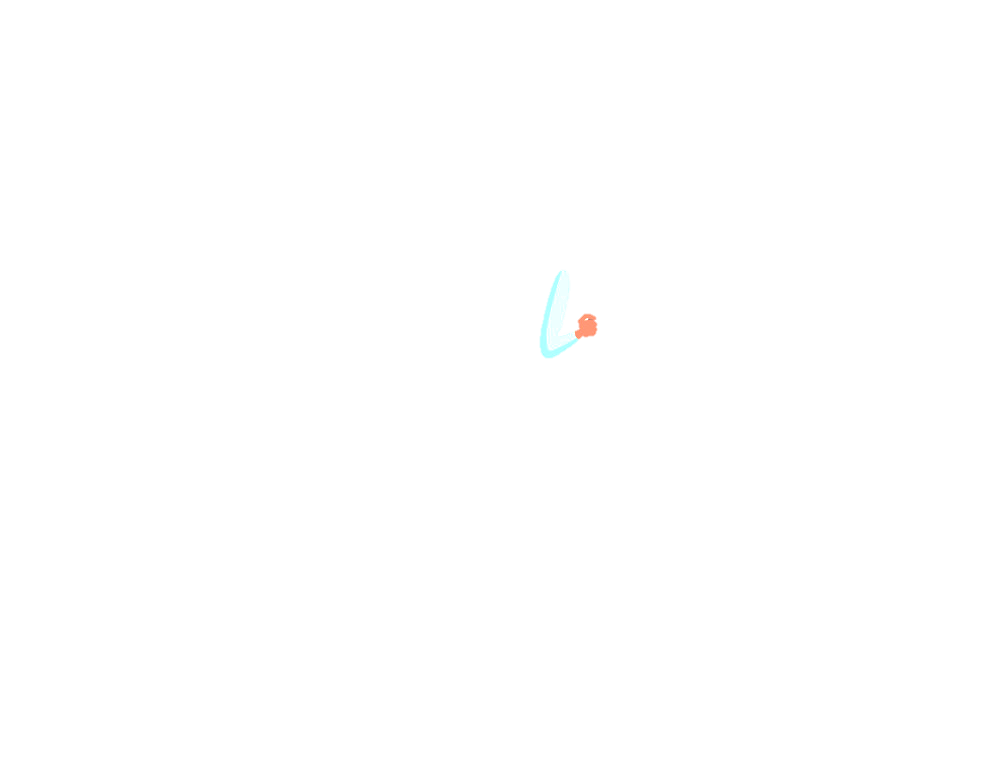 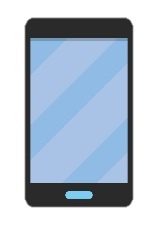 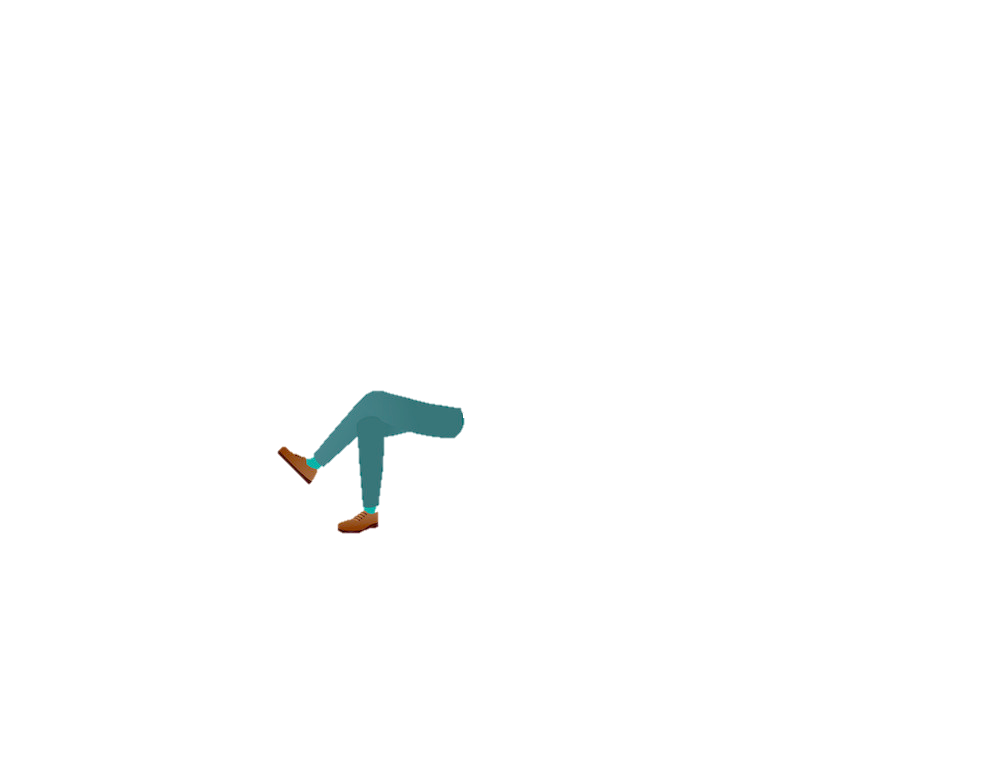 [Speaker Notes: Hướng dẫn:1. Thầy cô kích vào số để ra câu hỏi2. Kích vào biểu tượng cô bé ở góc phải màn hình để quay về]
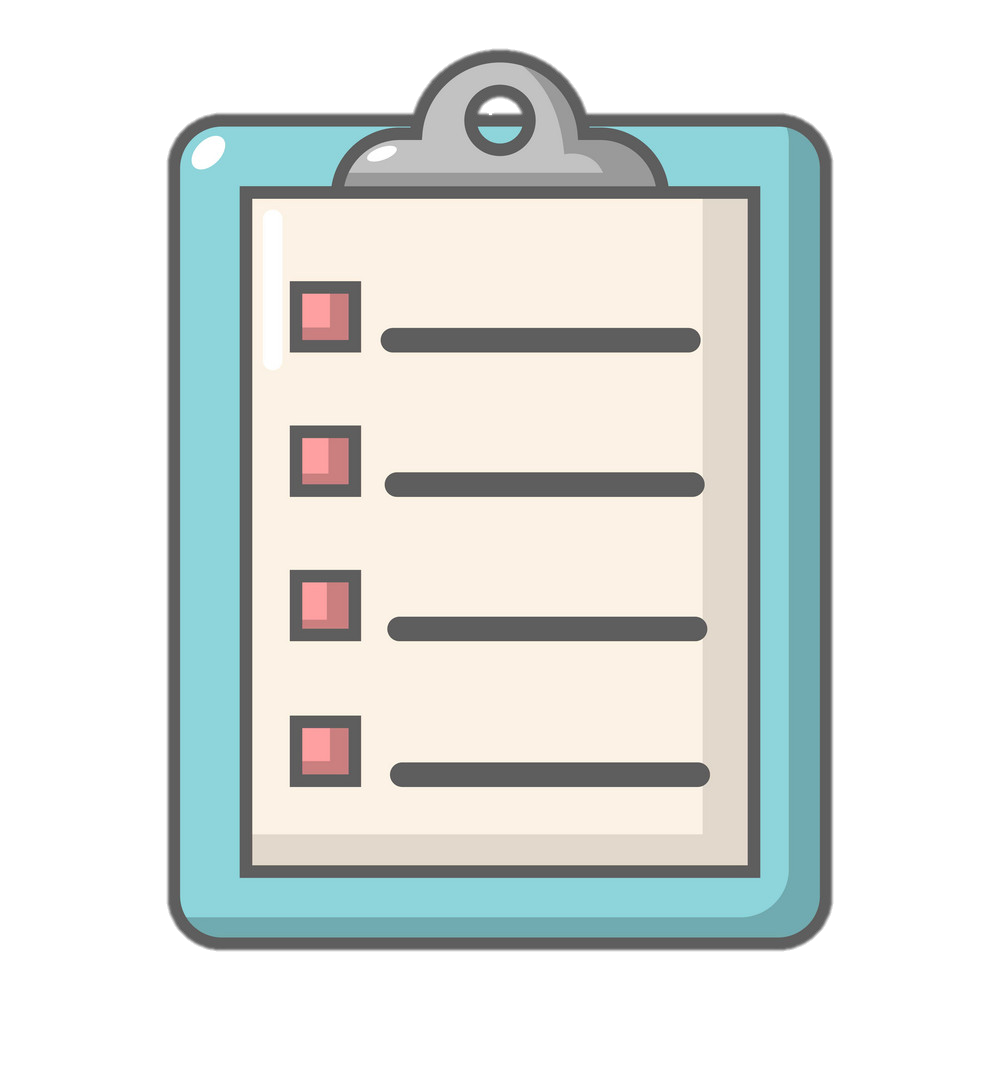 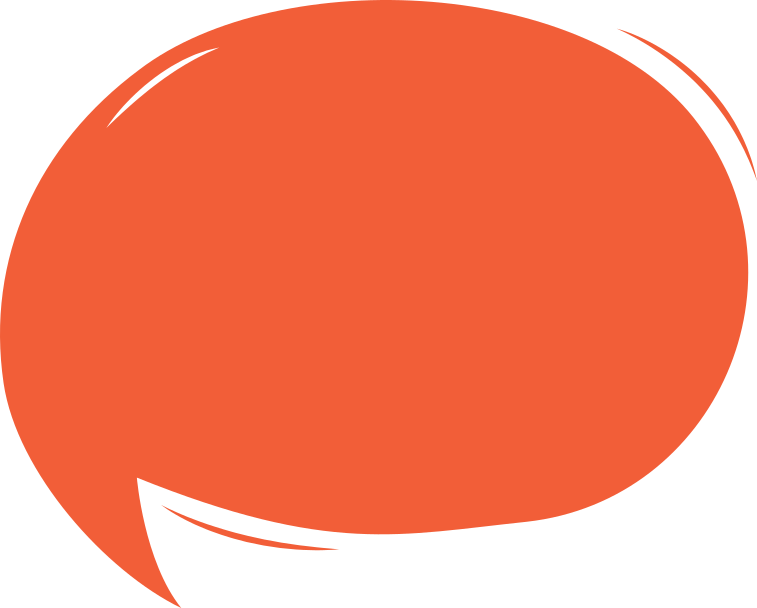 Chúng mình cùng nhau đọc một cuốn sách nhé!
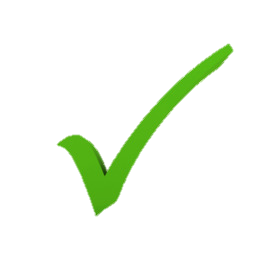 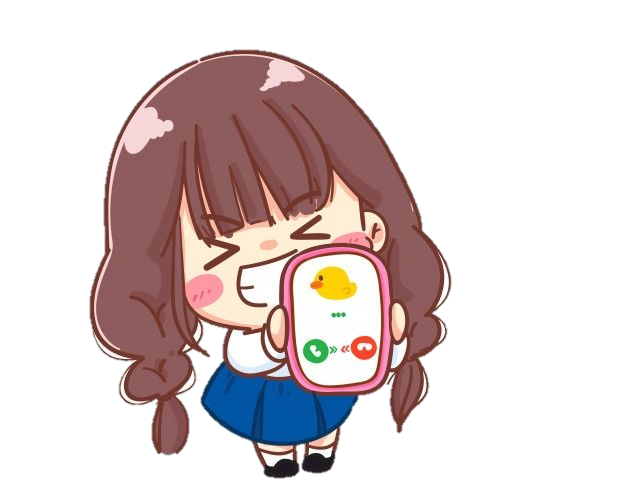 Tải ứng dụng cho ông
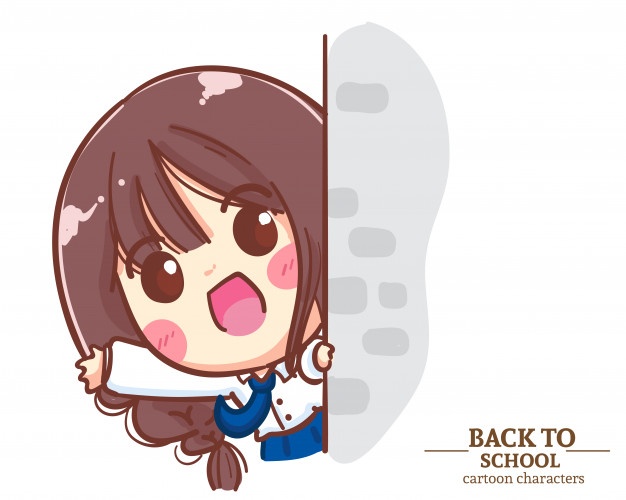 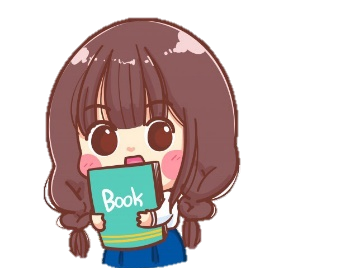 Đọc một cuốn sách
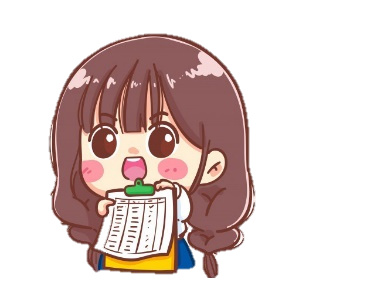 Tìm hiểu thông tin
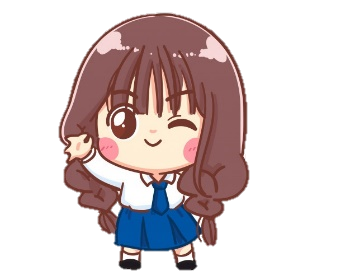 Thử tài MC
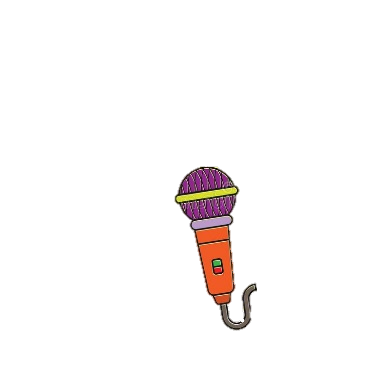 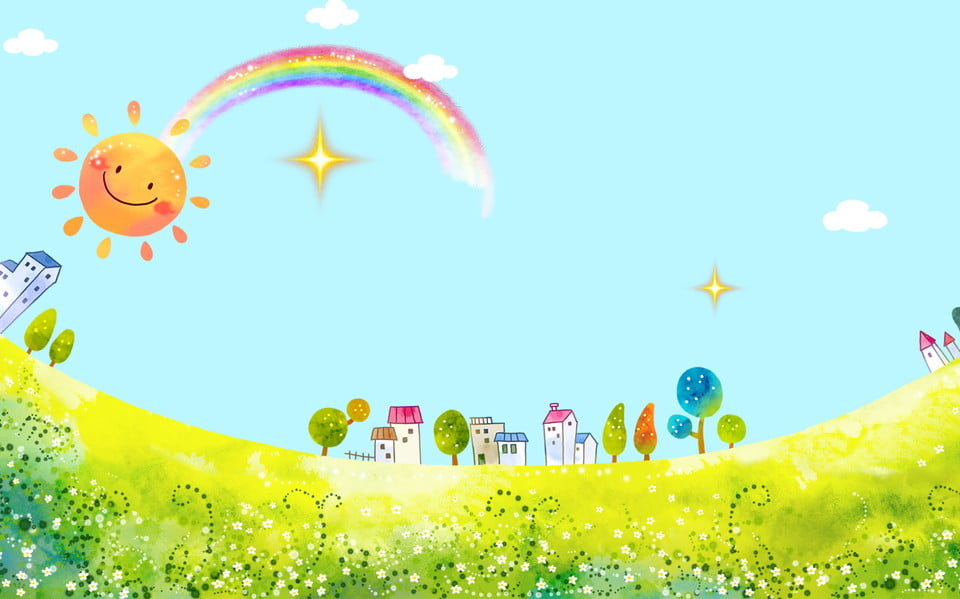 Mục tiêu
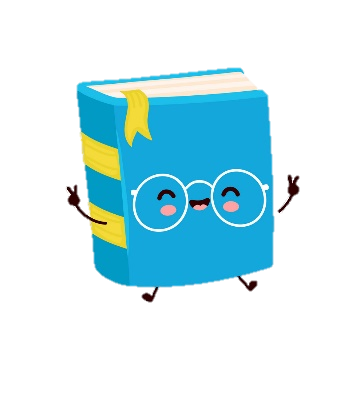 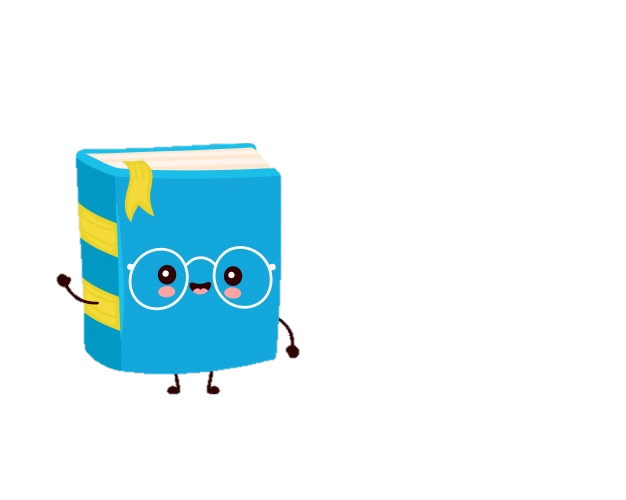 Đọc đúng, trôi chảy; đọc diễn cảm bài đọc.
Trình bày được nội dung, ý nghĩa bài đọc.
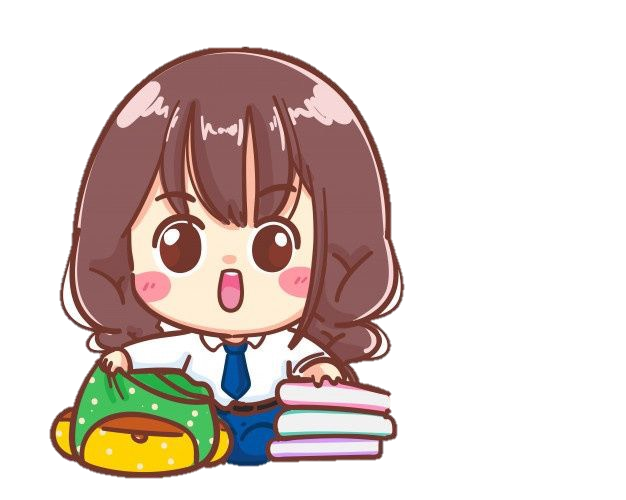 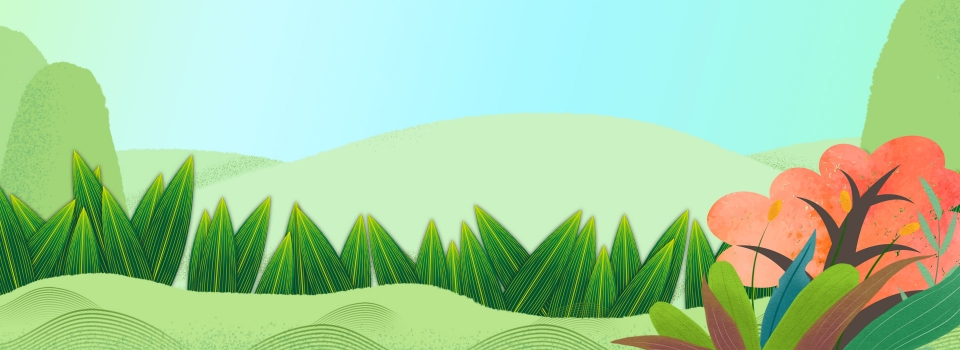 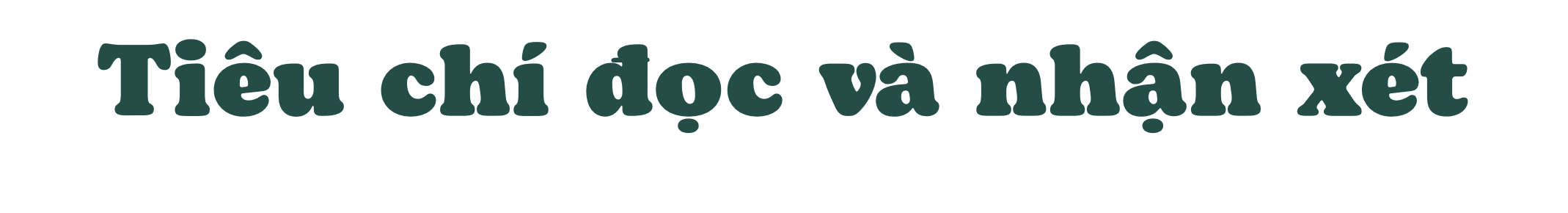 Tiêu chí
Bình thường
Tốt
Rất tốt
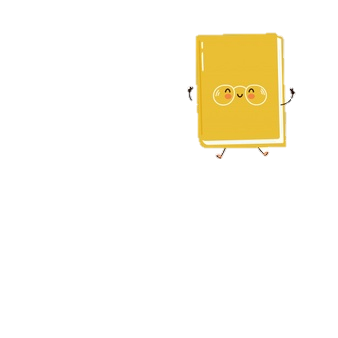 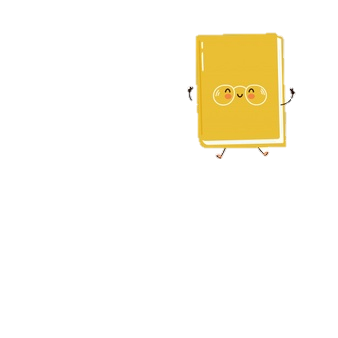 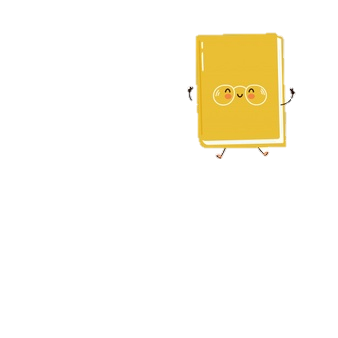 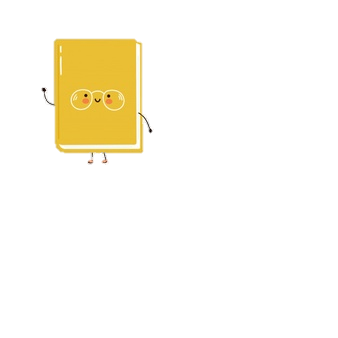 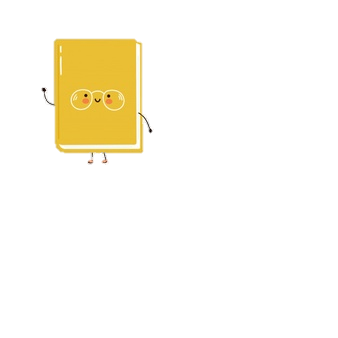 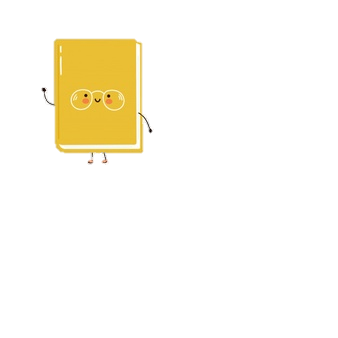 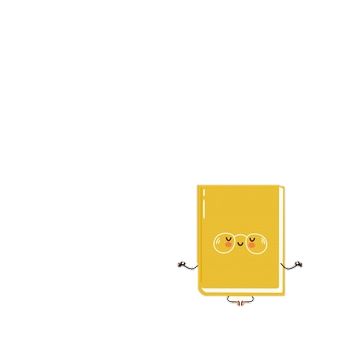 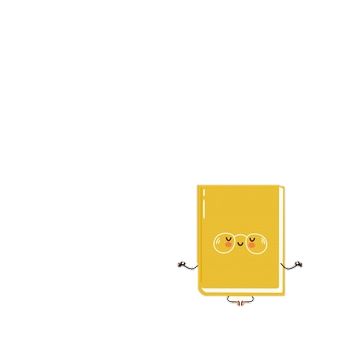 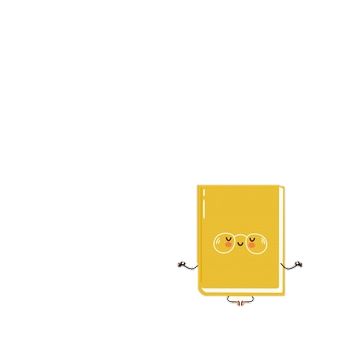 1
1
1
2
2
2
3
3
3
Đọc đúng tiếng, đúng từ, lưu loát, mạch lạc
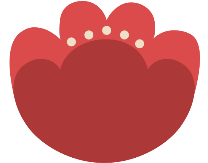 1
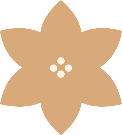 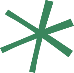 Ngắt nghỉ hơi đúng ở các dấu câu, cụm từ rõ nghĩa
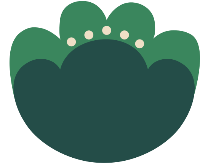 2
Cường độ, tốc độ đọc đạt yêu cầu
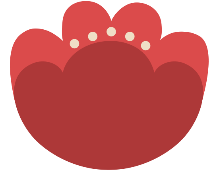 3
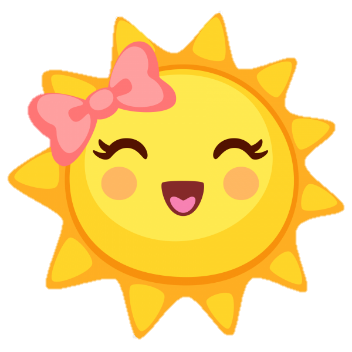 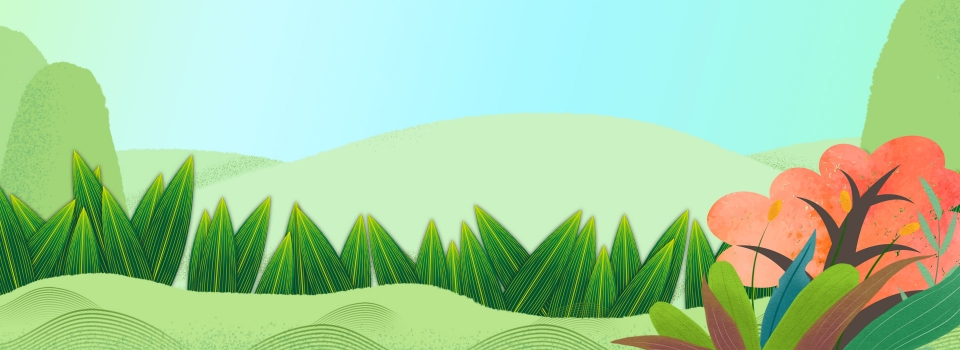 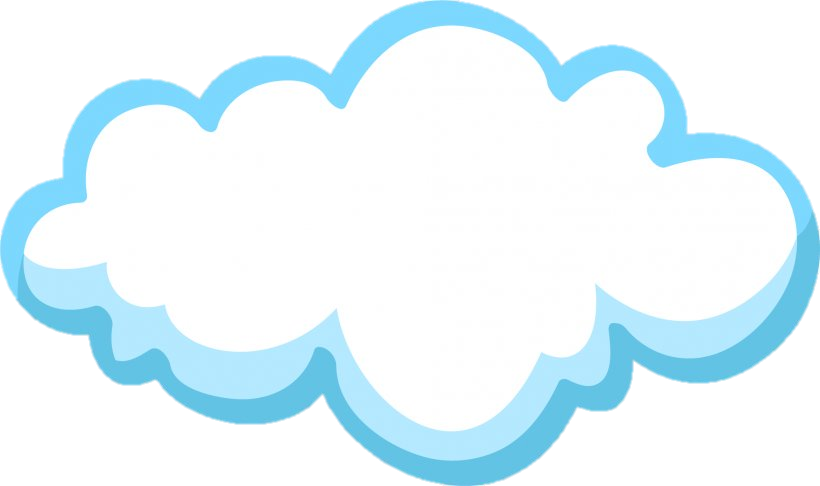 Chia đoạn
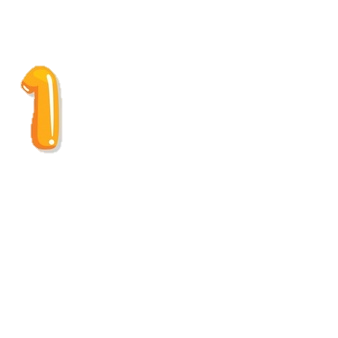 Với lòng nhiệt thành ... 24 đồng.
Khi Cách mạng ... phụ trách quỹ.
Trong thời kì ... cho Nhà nước.
Đoạn còn lại
Ông Đỗ Đình Thiện ... Hòa Bình.
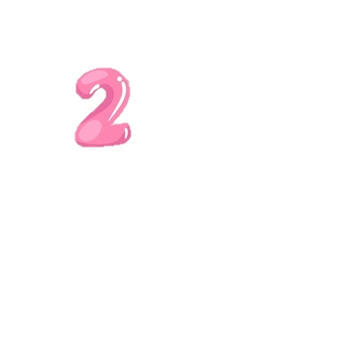 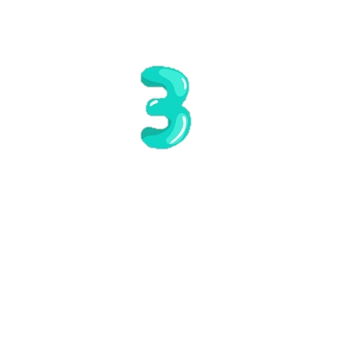 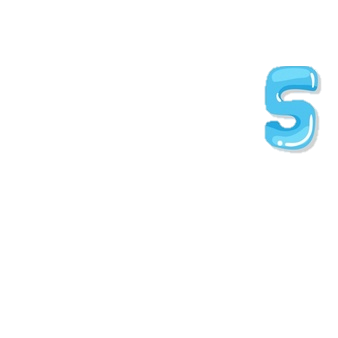 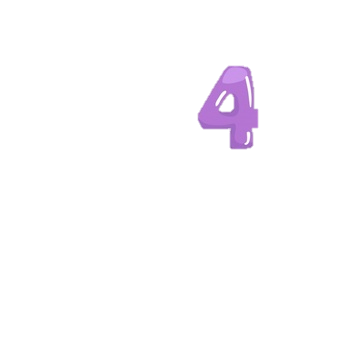 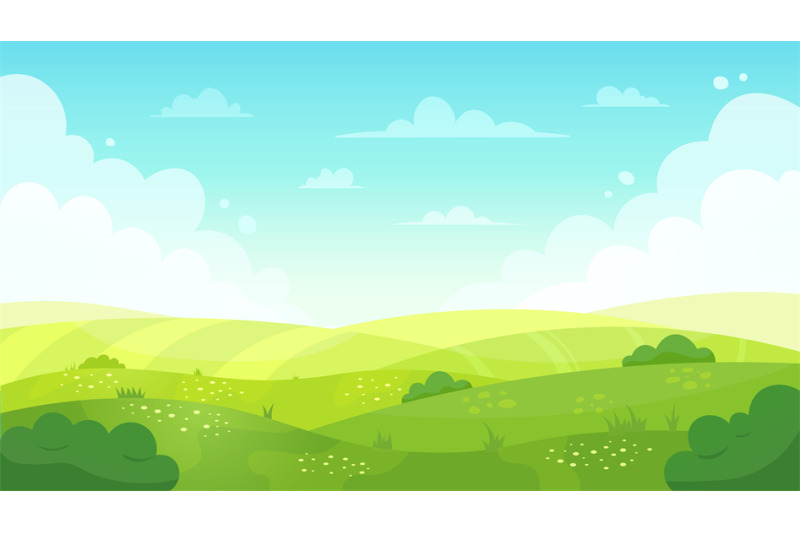 Nhà tài trợ đặc biệt của Cách mạng

      Ông Đỗ Đình Thiện là một nhà tư sản lớn ở Hà Nội, chủ của nhiều đồn điền, nhà máy và tiệm buôn nổi tiếng, trong đó có đồn điền Chi Nê, ở huyện Lạc Thủy, tỉnh Hòa Bình.
      Với lòng nhiệt thành yêu nước, ngay từ trước Cách mạng, ông Thiện đã có những trợ giúp to lớn về tài chính cho tổ chức. Năm 1943, thông qua đồng chí Nguyễn Lương Bằng, ông gửi ủng hộ quỹ Đảng 3 vạn đồng Đông Dương. Số tiền này làm người giữ “tay hòm chìa khóa” của Đảng không khỏi xúc động và sửng sốt, bởi lúc bấy giờ, ngân quỹ của Đảng chỉ còn… 24 đồng.
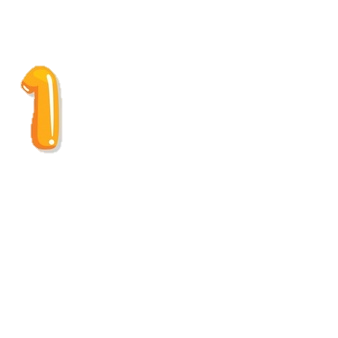 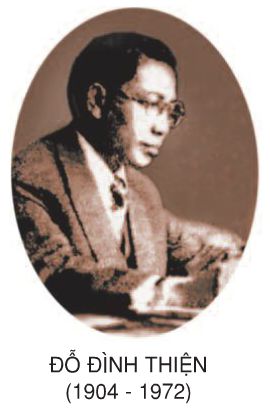 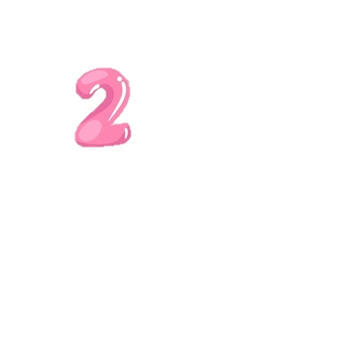 Từ khó đọc
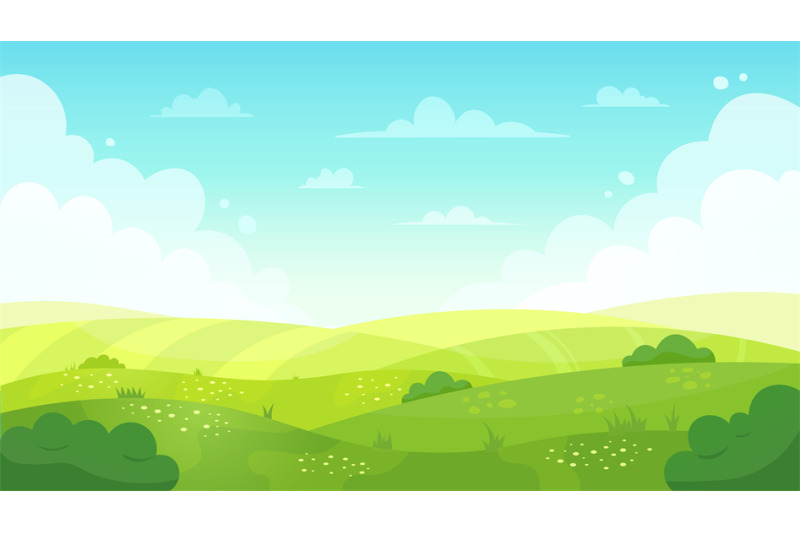 Nhà tài trợ đặc biệt của Cách mạng
      Khi Cách mạng thành công, sự tài trợ của ông Thiện đối với Cách mạng còn lớn hơn nhiều. Trong Tuần lễ Vàng, ông đã ủng hộ Chính phủ tới 64 lạng vàng. Với Quỹ Độc lập Trung ương, ông cũng đóng góp tới 10 vạn đồng Đông Dương và được Chính phủ tín nhiệm giao phụ trách Quỹ.       
      Trong thời kì kháng chiến chống thực dân Pháp, gia đình ông Thiện ủng hộ cán bộ, bộ đội khu II hàng trăm tấn thóc – là sản phẩm thu hoạch từ đồn điền Chi Nê màu mỡ. Sau hòa bình, ông Thiện đã hiến toàn bộ đồn điền này cho Nhà nước.
      Trong suốt cuộc đời mình, nhà tư sản Đỗ Đình Thiện đã hết lòng ủng hộ Cách mạng mà không hề đòi hỏi sự đền đáp nào. Ông là nhà tư sản yêu nước, nhà tài trợ đặc biệt của Cách mạng.
Theo PHẠM KHẢI
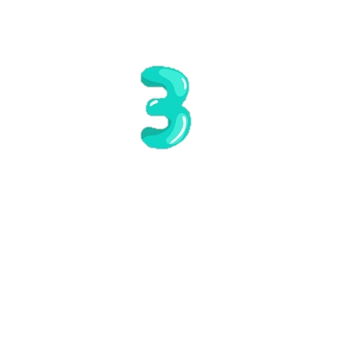 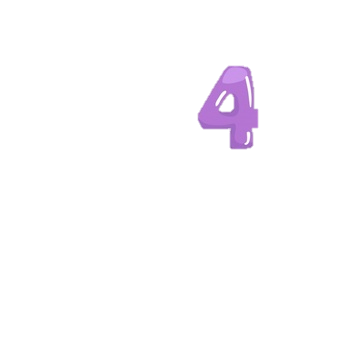 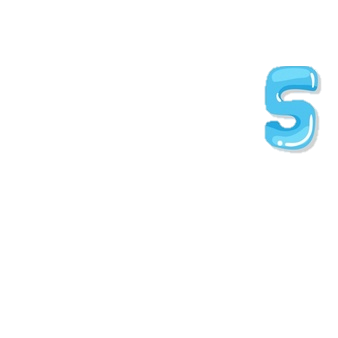 Từ khó đọc
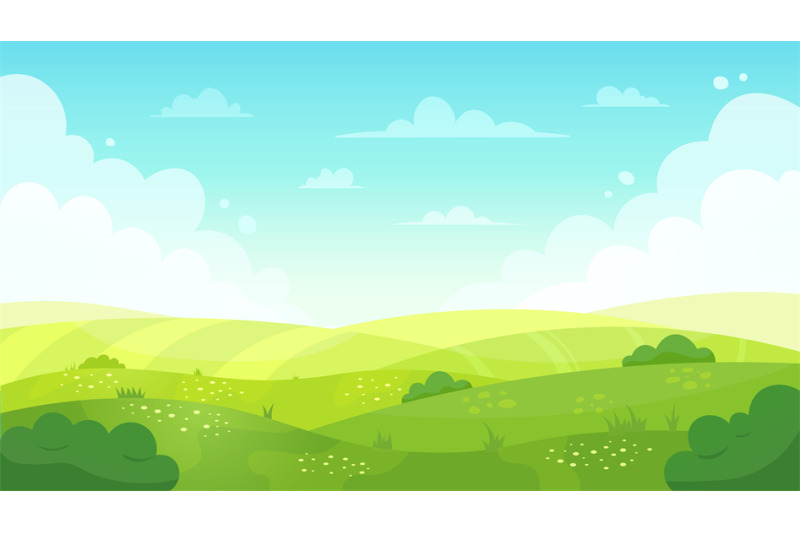 Chú thích:
Tài trợ
Đồn điền
Giúp đỡ tiền của
Cơ sở sản xuất nông nghiệp lớn trước đây, chủ yếu trồng những loại cây như cao su, cà phê,...
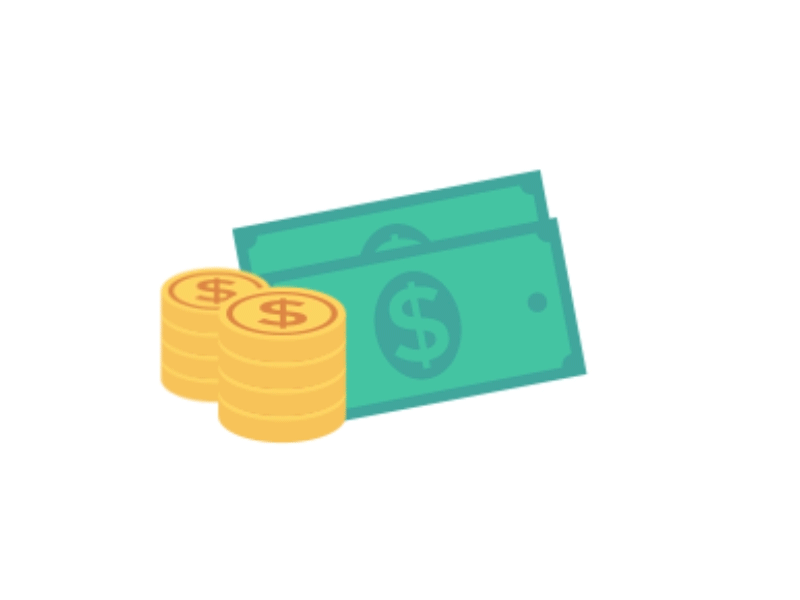 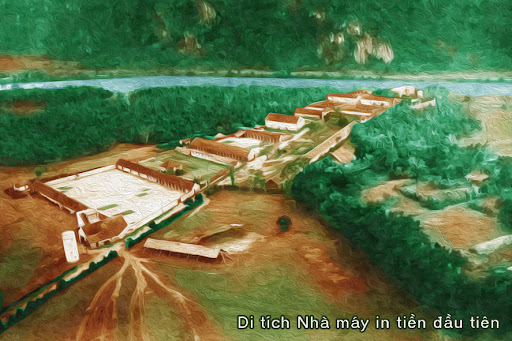 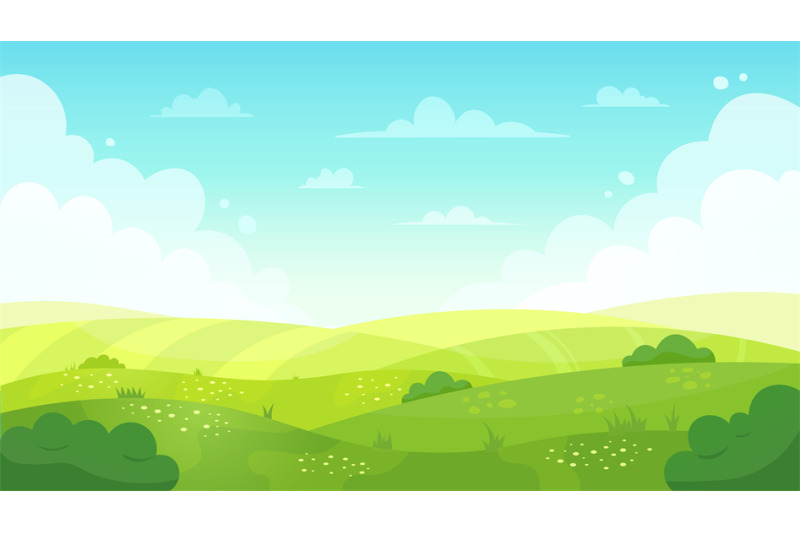 Chú thích:
Tổ chức
Đồng Đông Dương
Ở đây chỉ tổ chức cách mạng.
Đồng tiền của ngân hàng Đông Dương (trước Cách mạng tháng Tám năm 1945).
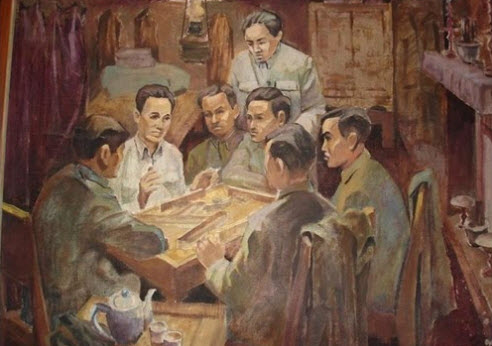 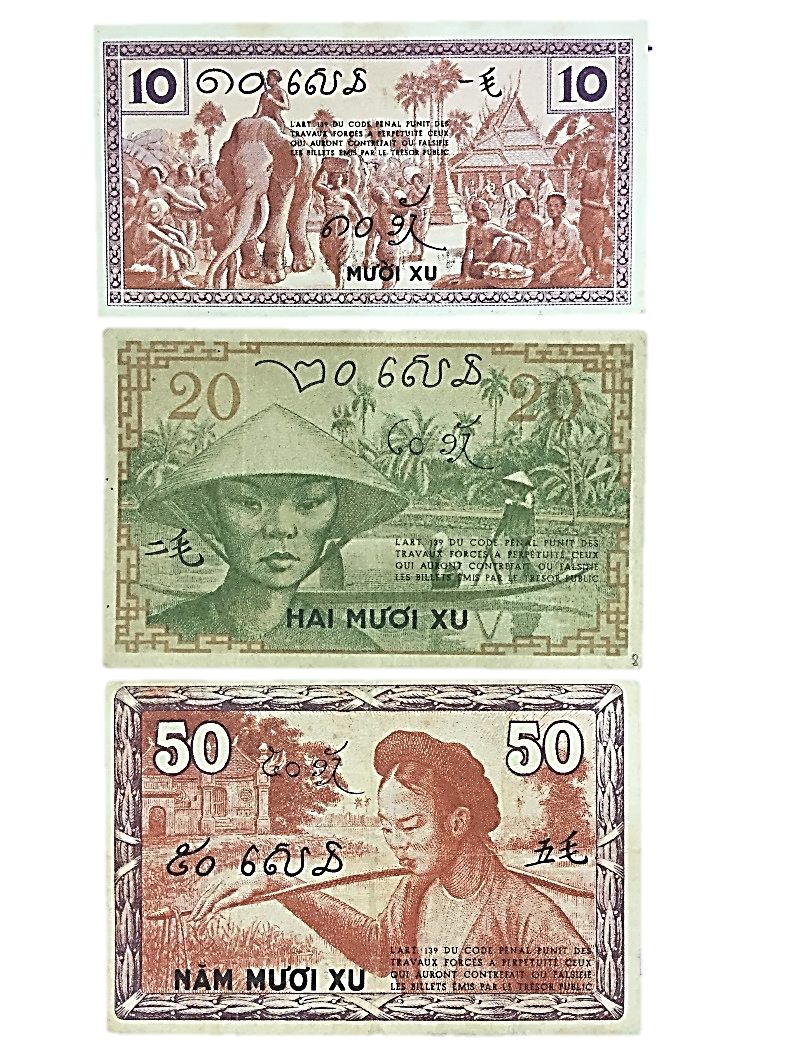 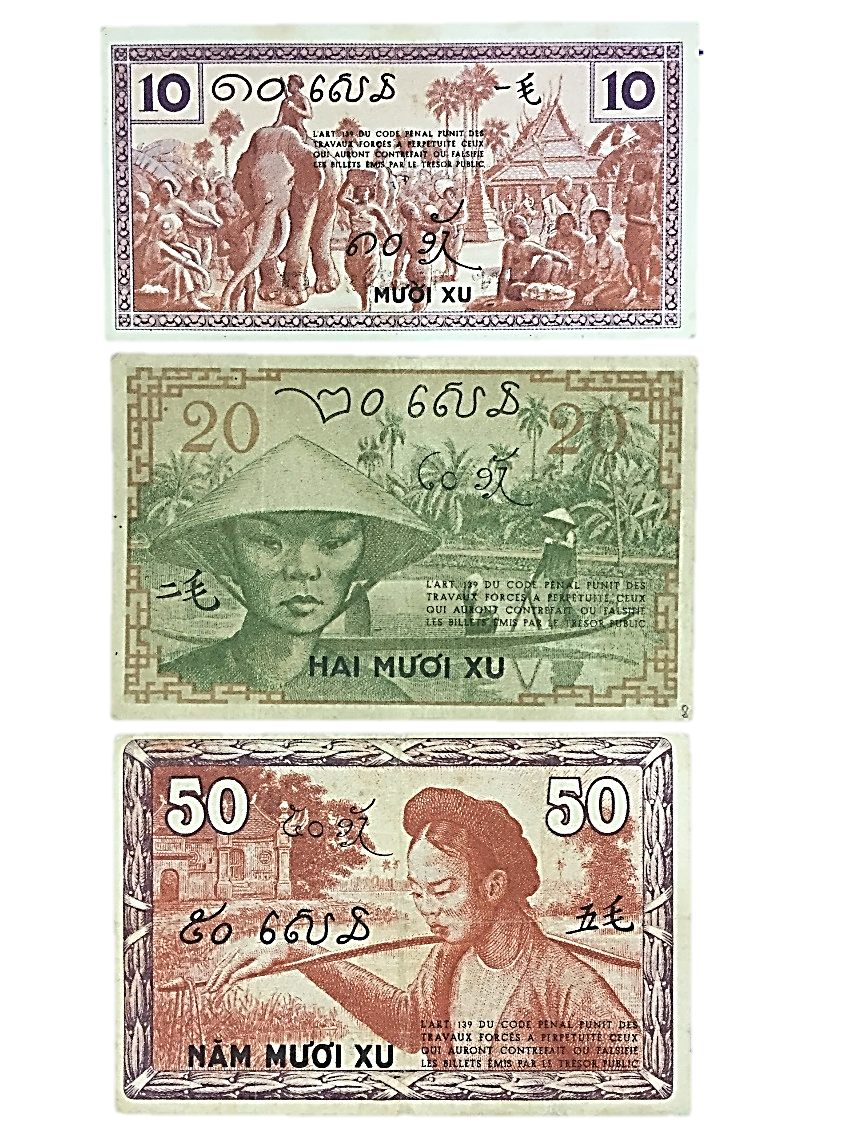 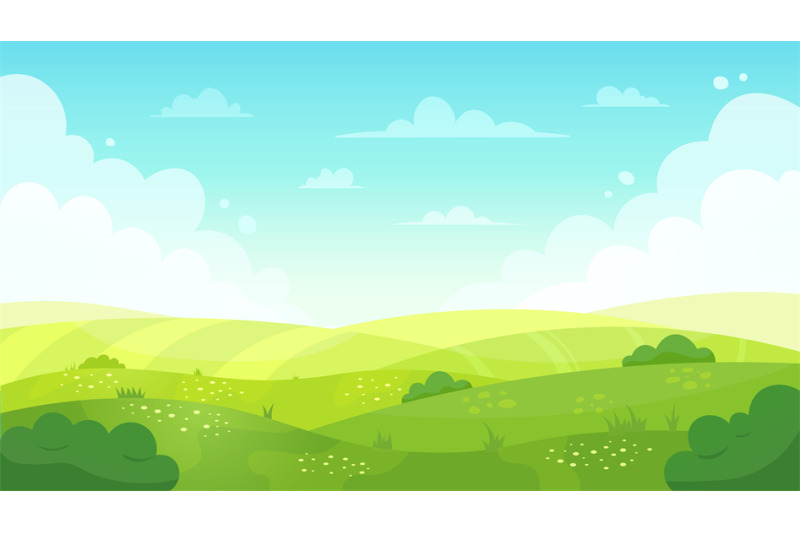 Chú thích:
Tay hòm chìa khóa
Quỹ Độc lập
Nắm quyền quản lý tiền bạc và mọi công việc chi tiêu.
Quỹ do Chính phủ lập ra để quyên góp tiền bạc của nhân dân ủng hộ nền độc lập vừa mới giành được.
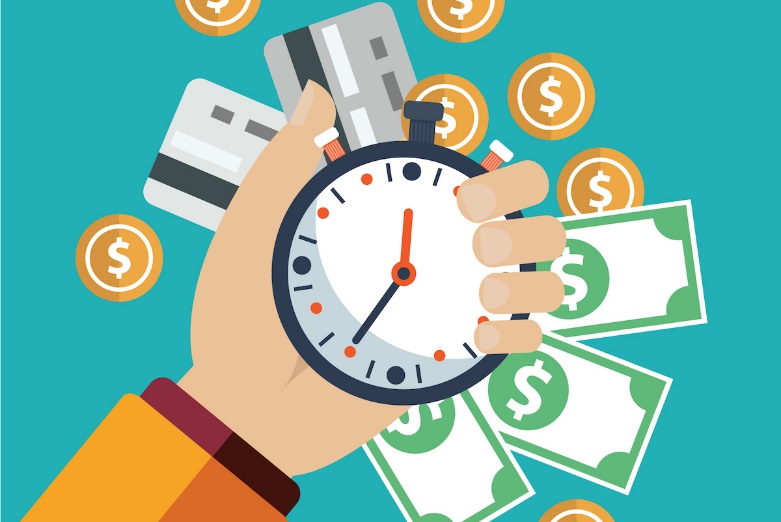 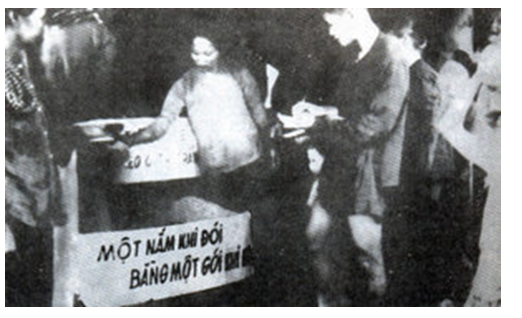 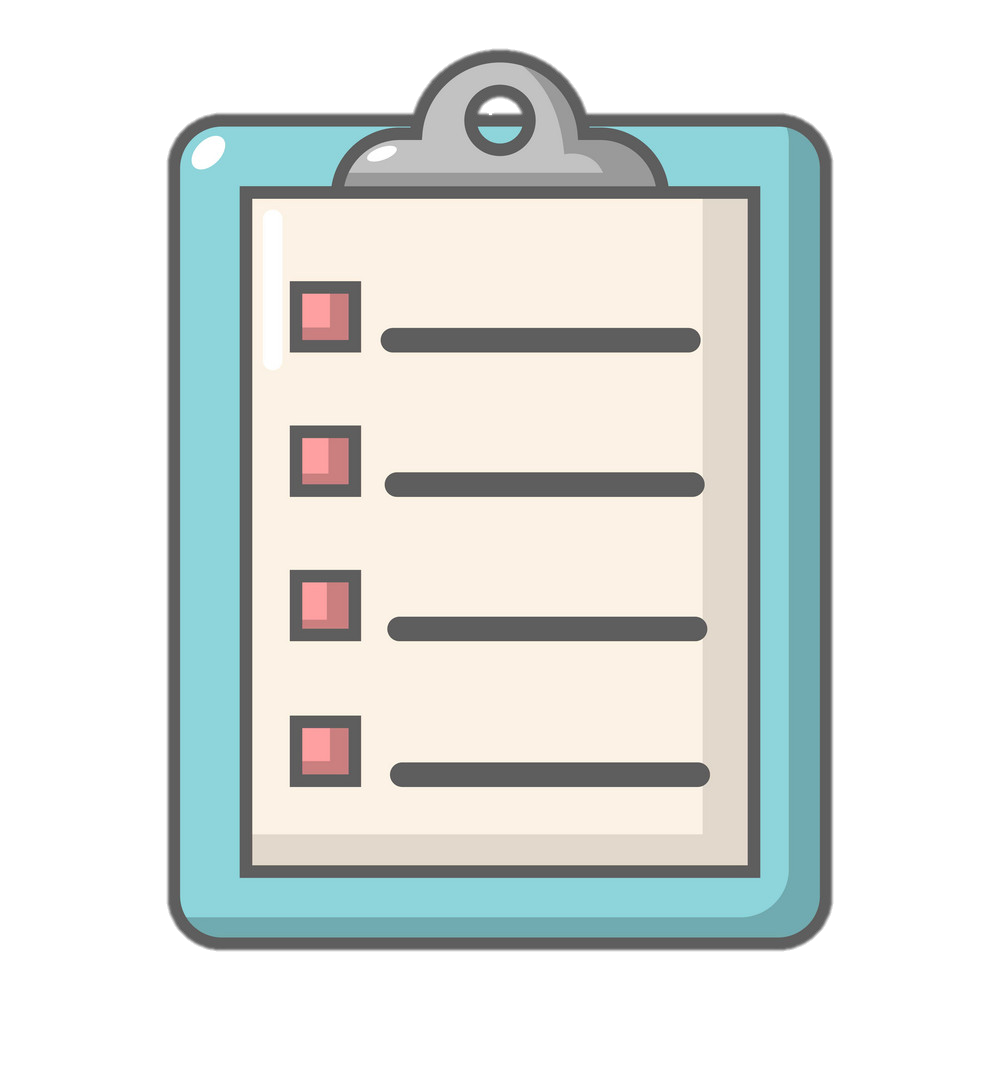 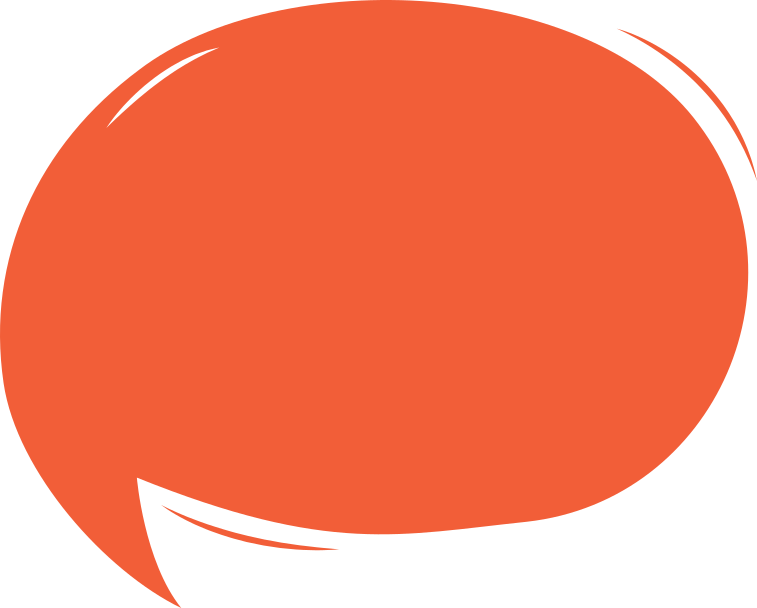 Hãy cùng tớ tìm hiểu về bài đọc vừa rồi nha!
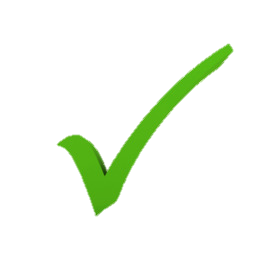 Tải ứng dụng cho ông
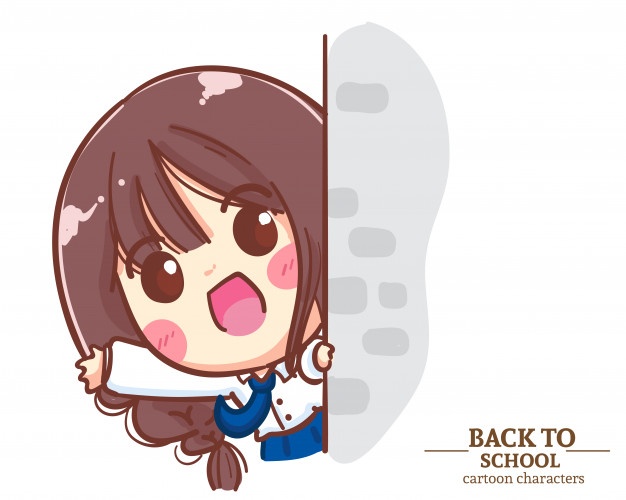 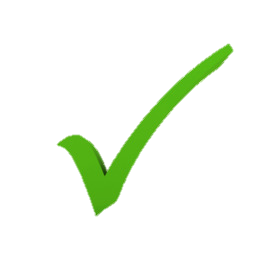 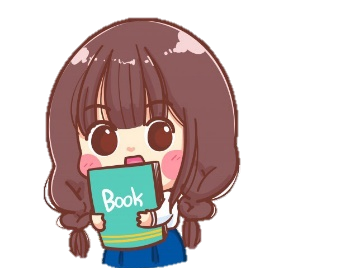 Đọc một cuốn sách
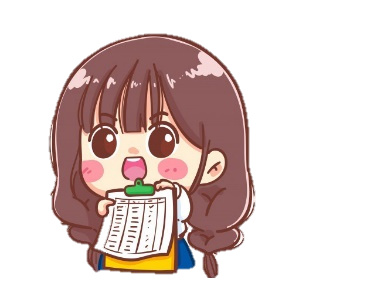 Tìm hiểu thông tin
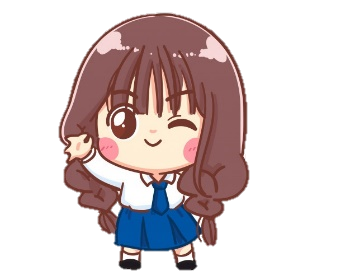 Thử tài MC
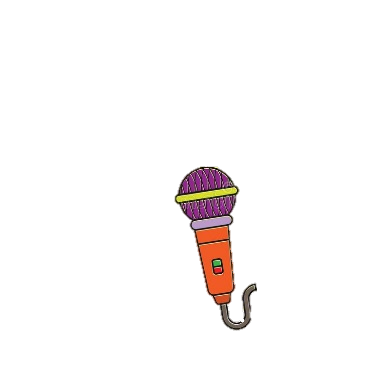 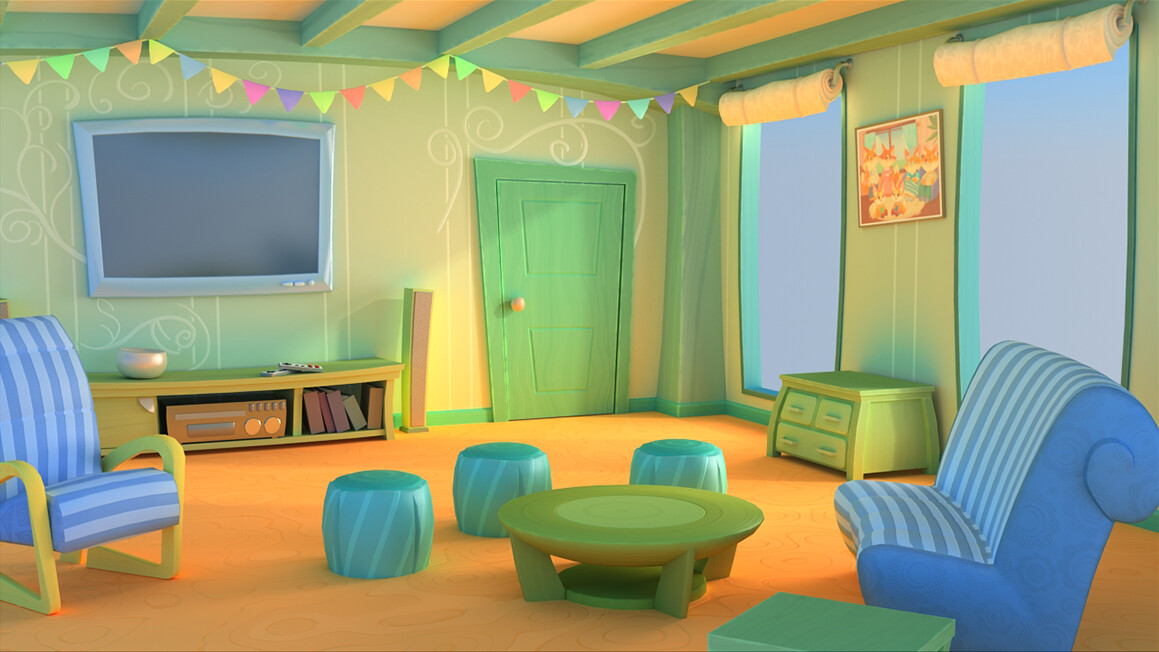 Ông sẽ đưa cho cháu 3 chiếc hộp chứa đựng các gợi ý nhé!
Ông ơi, cháu cần sự trợ giúp của ông để tìm hiểu bài đọc ạ!
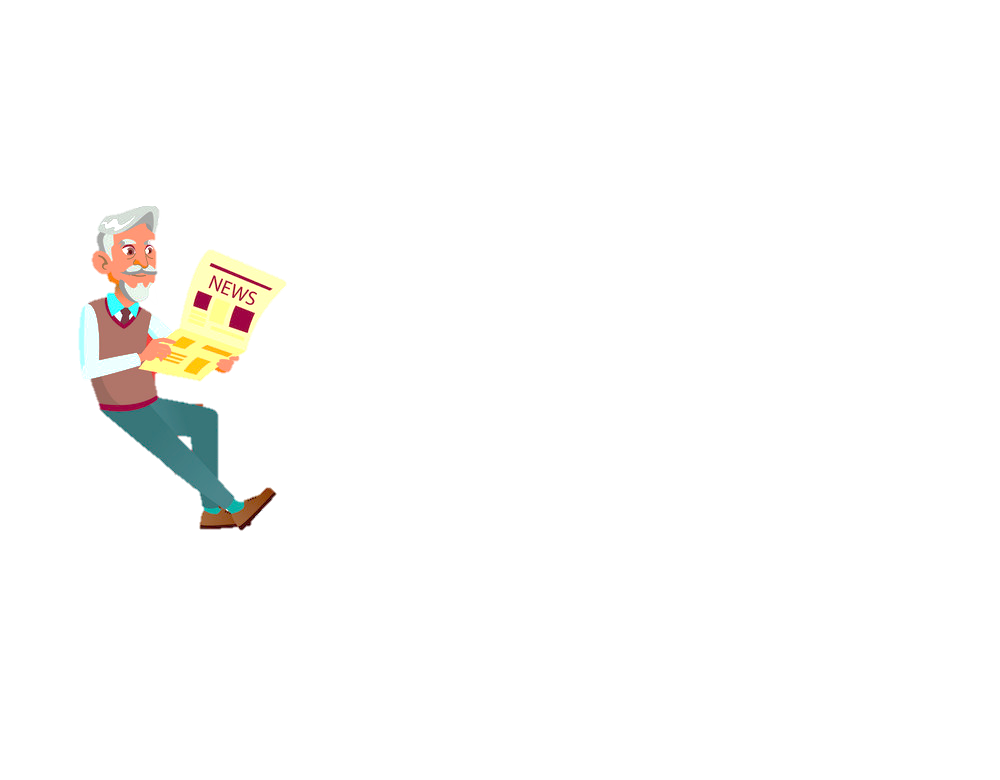 Vâng ạ!
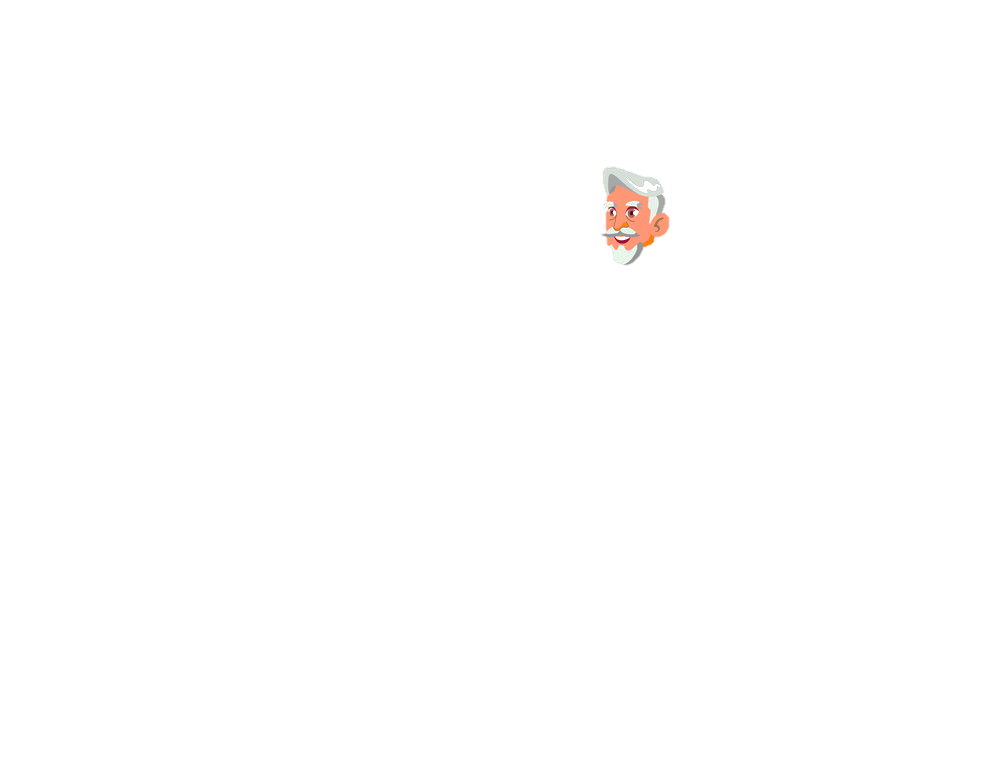 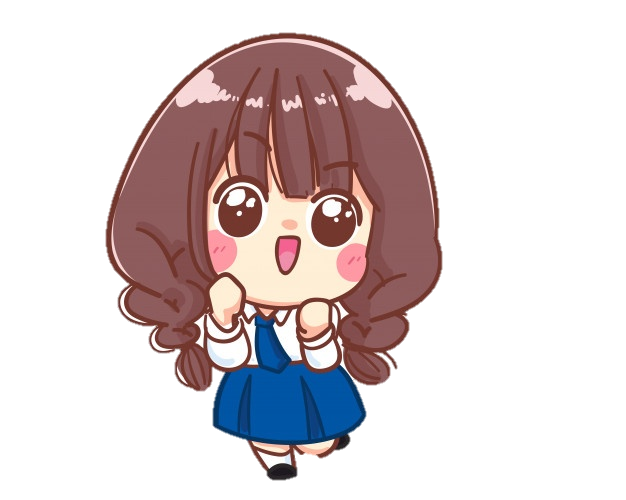 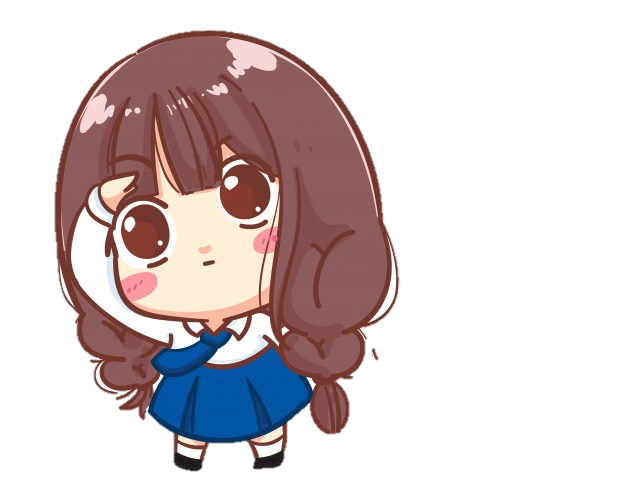 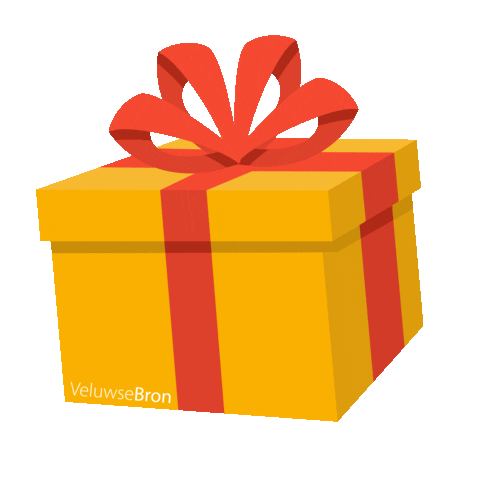 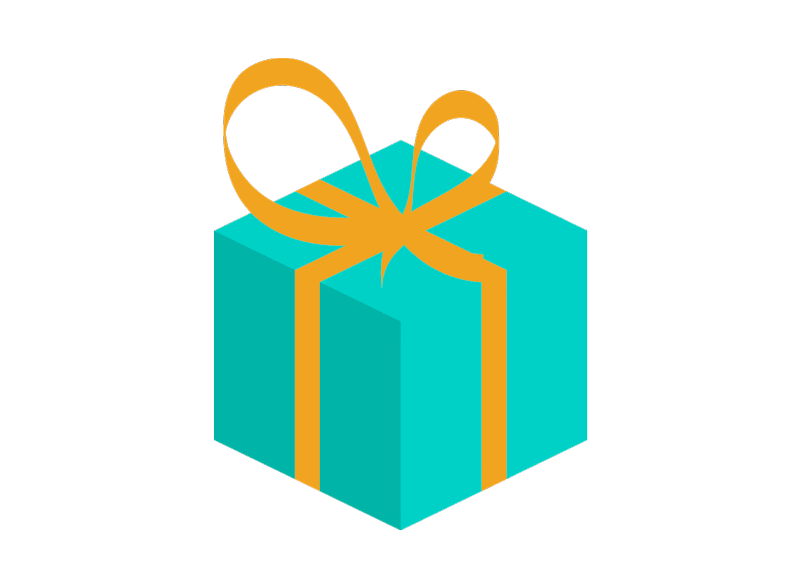 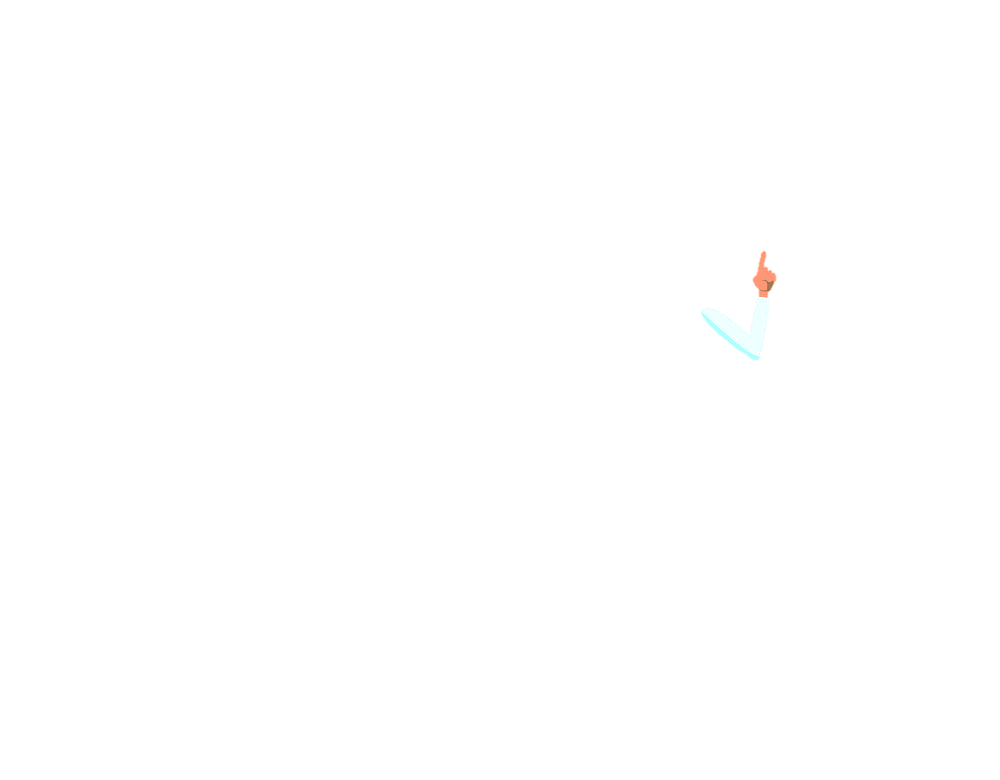 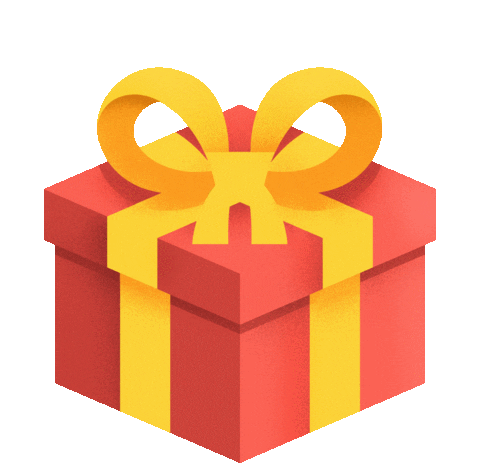 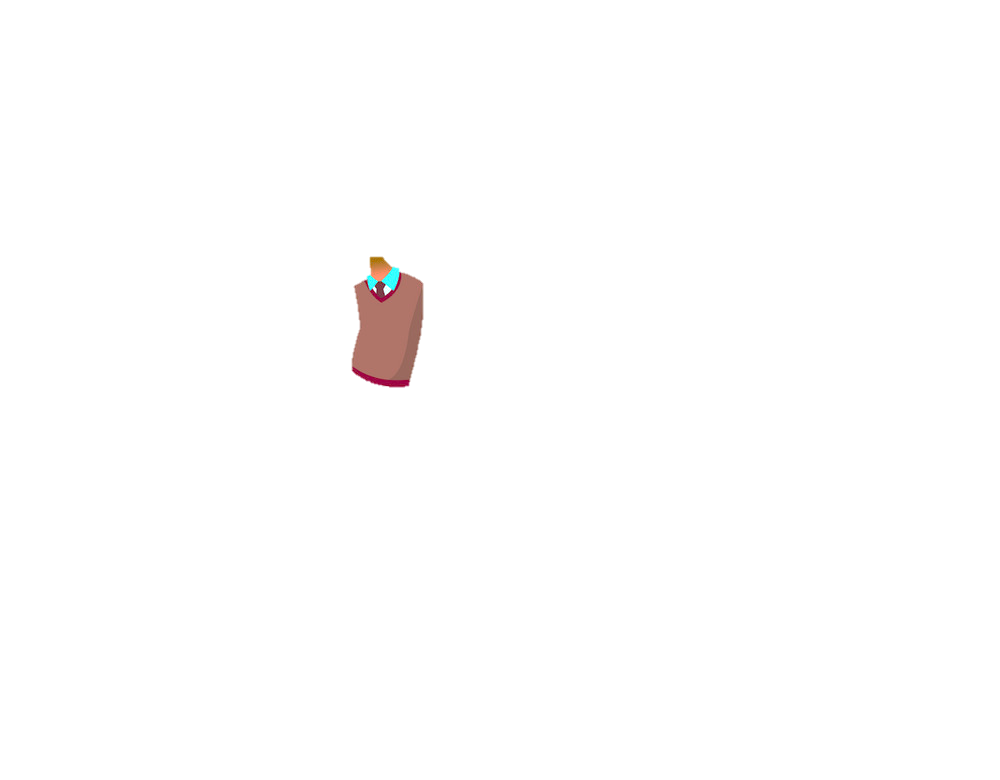 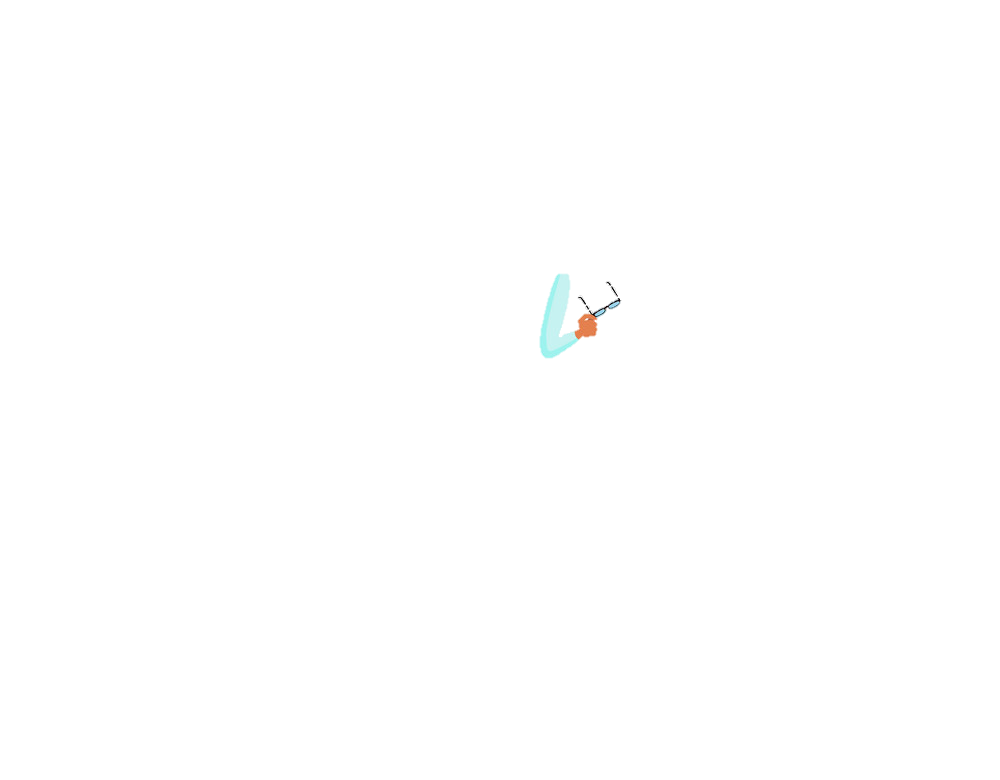 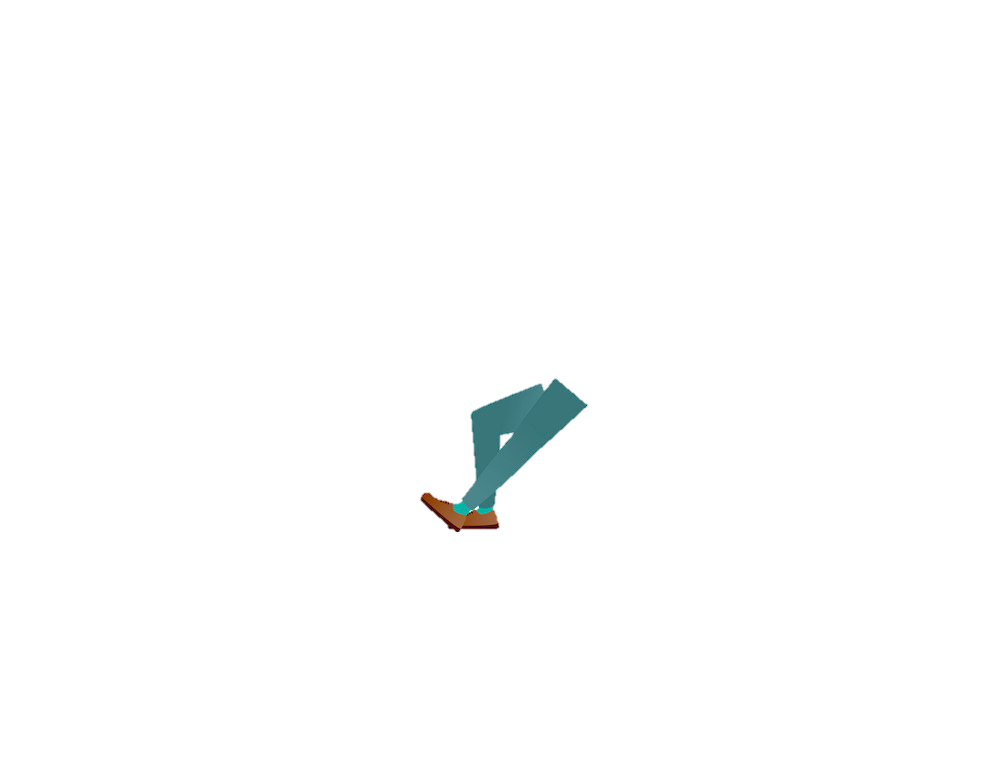 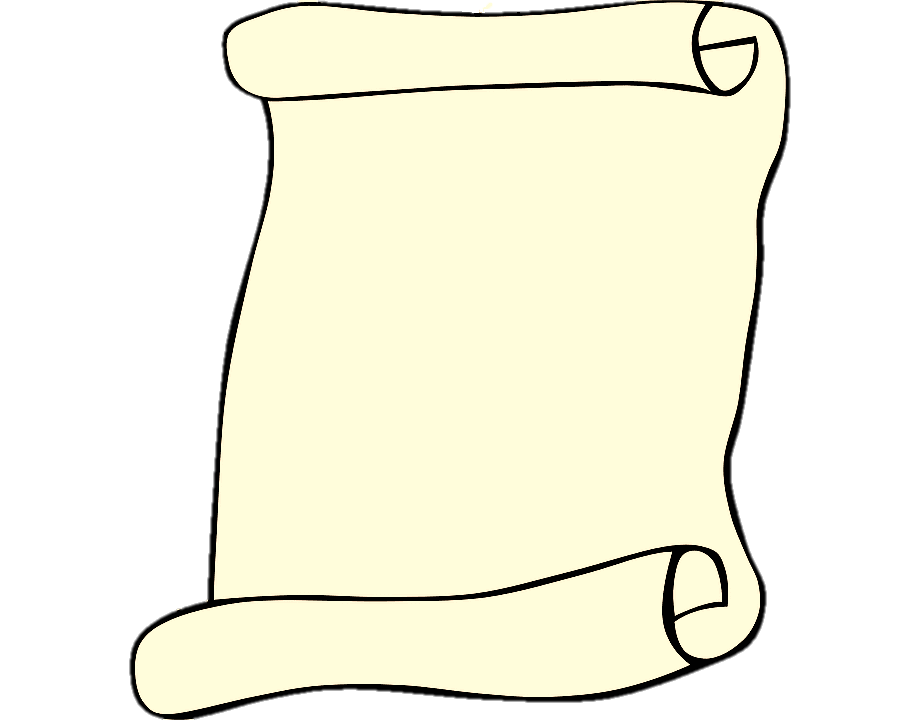 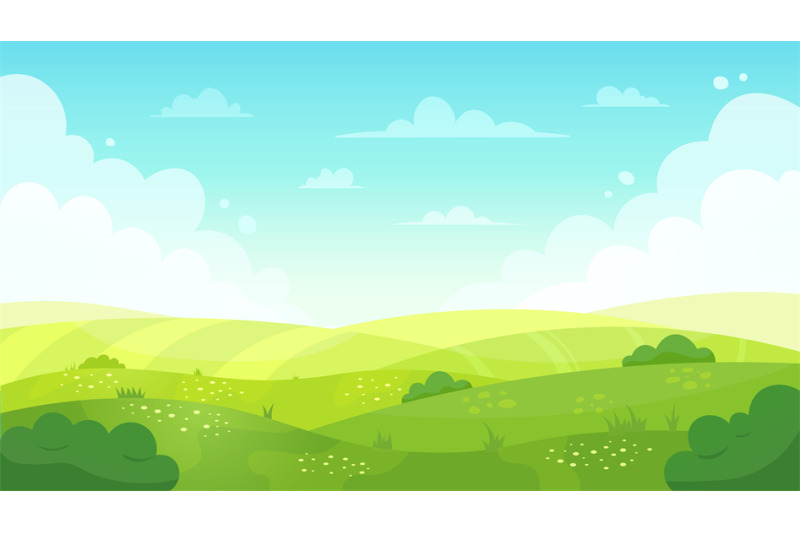 1. Giới thiệu chung về ông Đỗ Đình Thiện
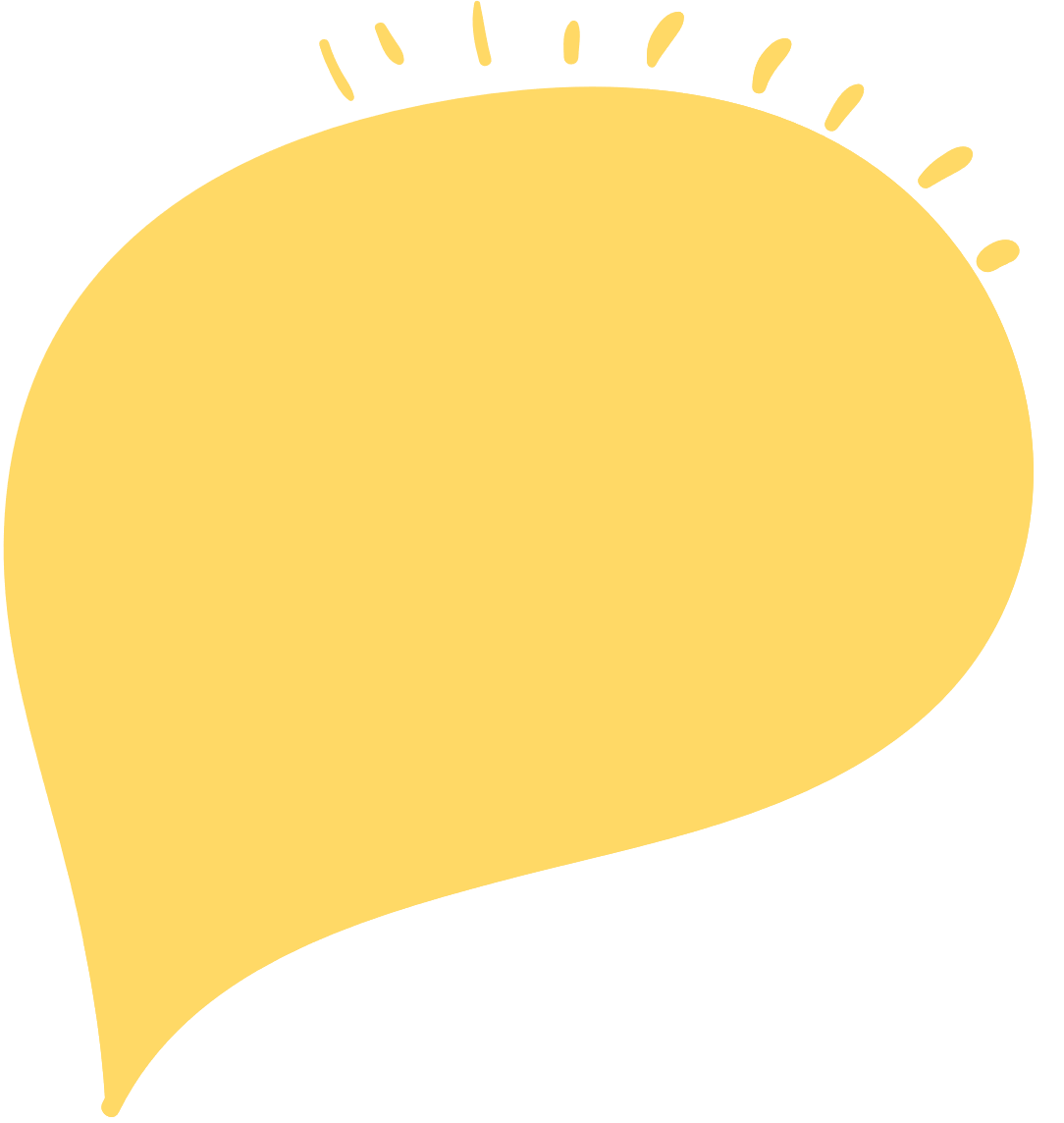 - Một nhà tư sản lớn ở Hà Nội.
- Chủ của nhiều đồn điền, nhà máy, tiệm buôn nổi tiếng.
Ông Đỗ Đình Thiện đã được giới thiệu như thế nào?
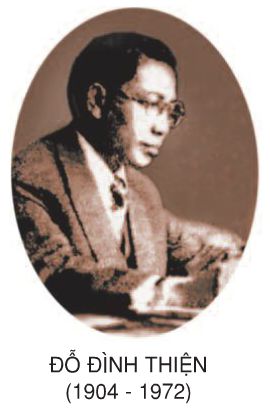 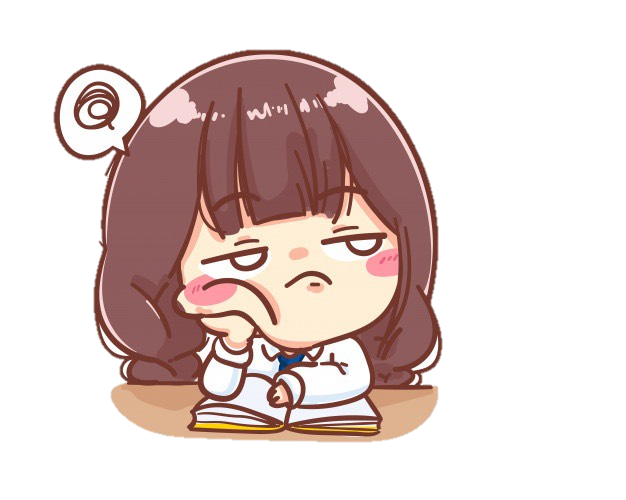 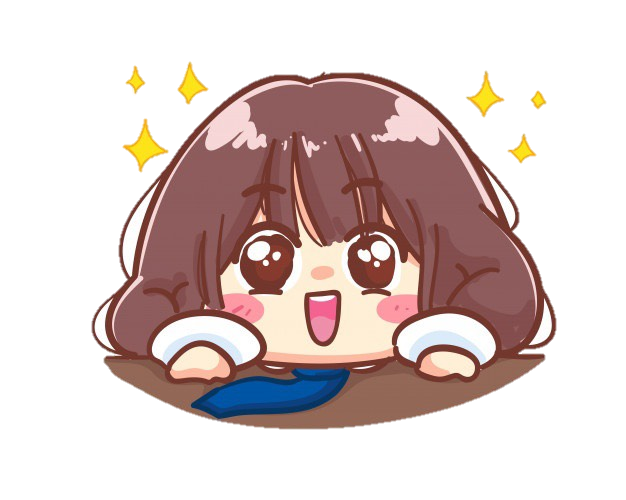 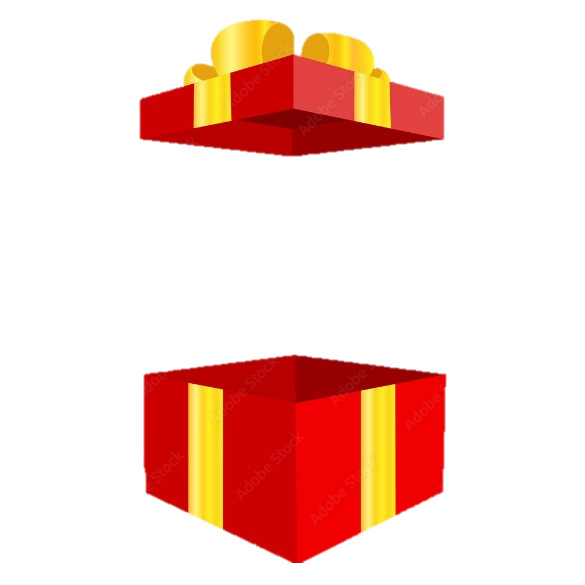 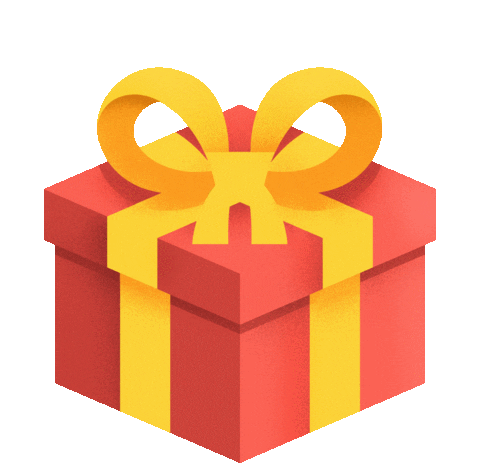 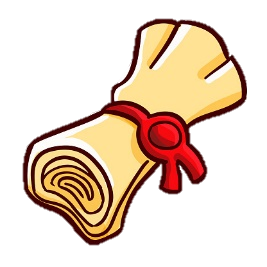 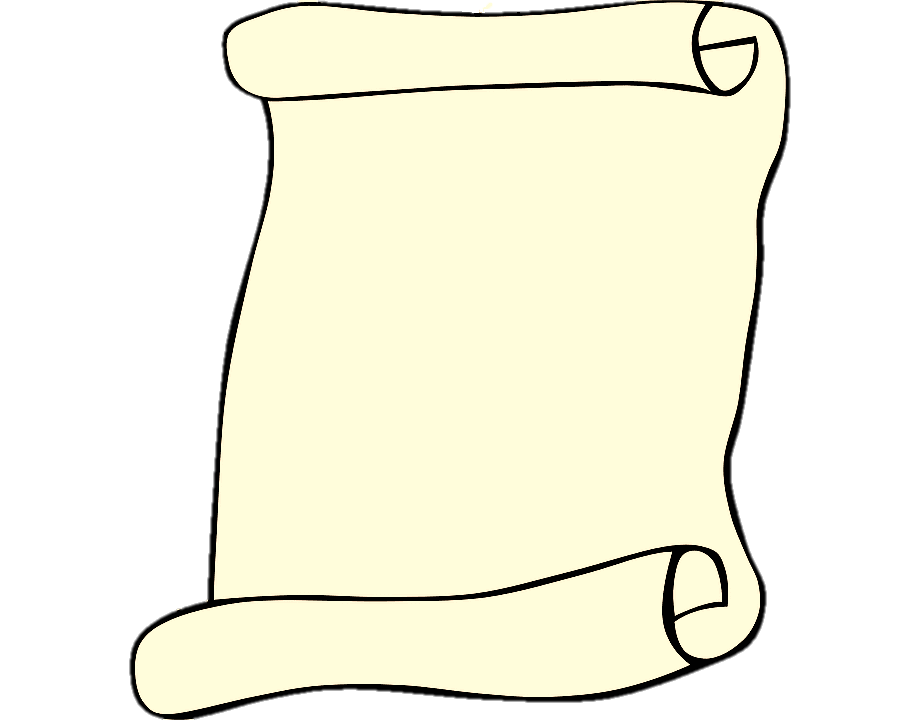 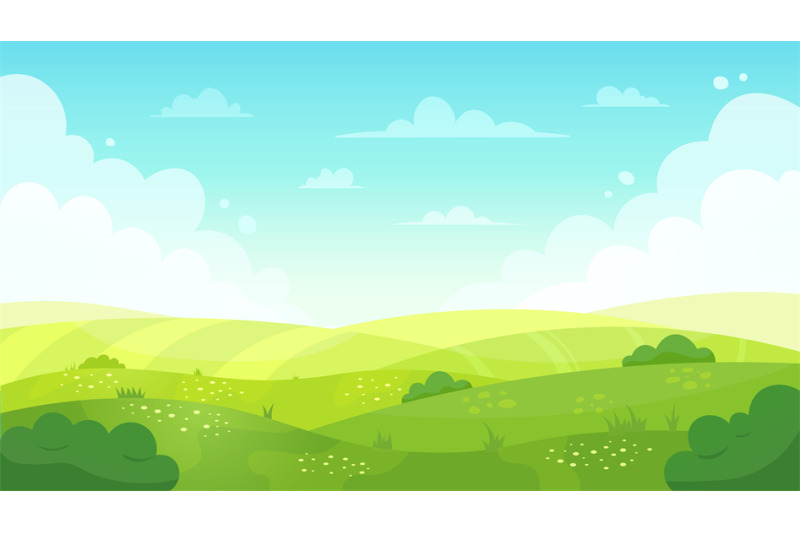 2. Những đóng góp của ông Đỗ Đình Thiện
qua các thời kì.
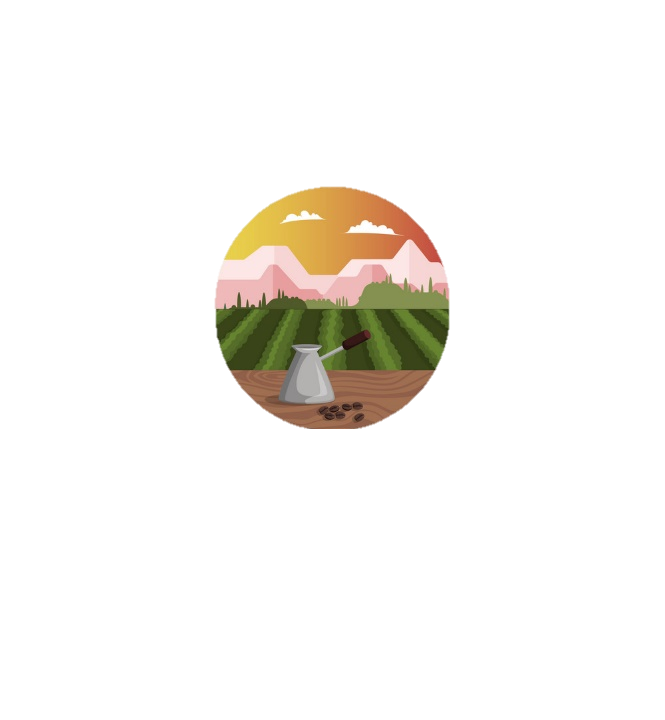 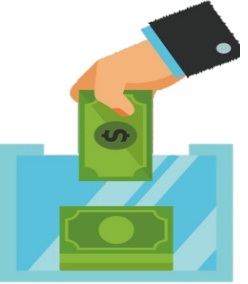 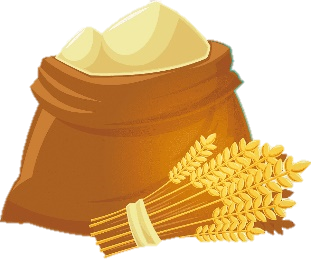 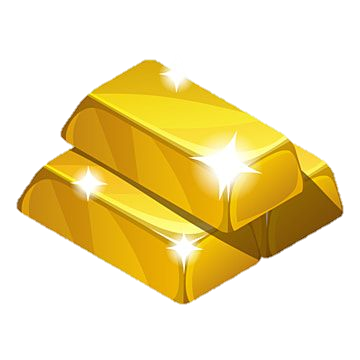 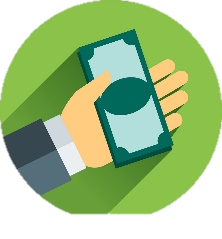 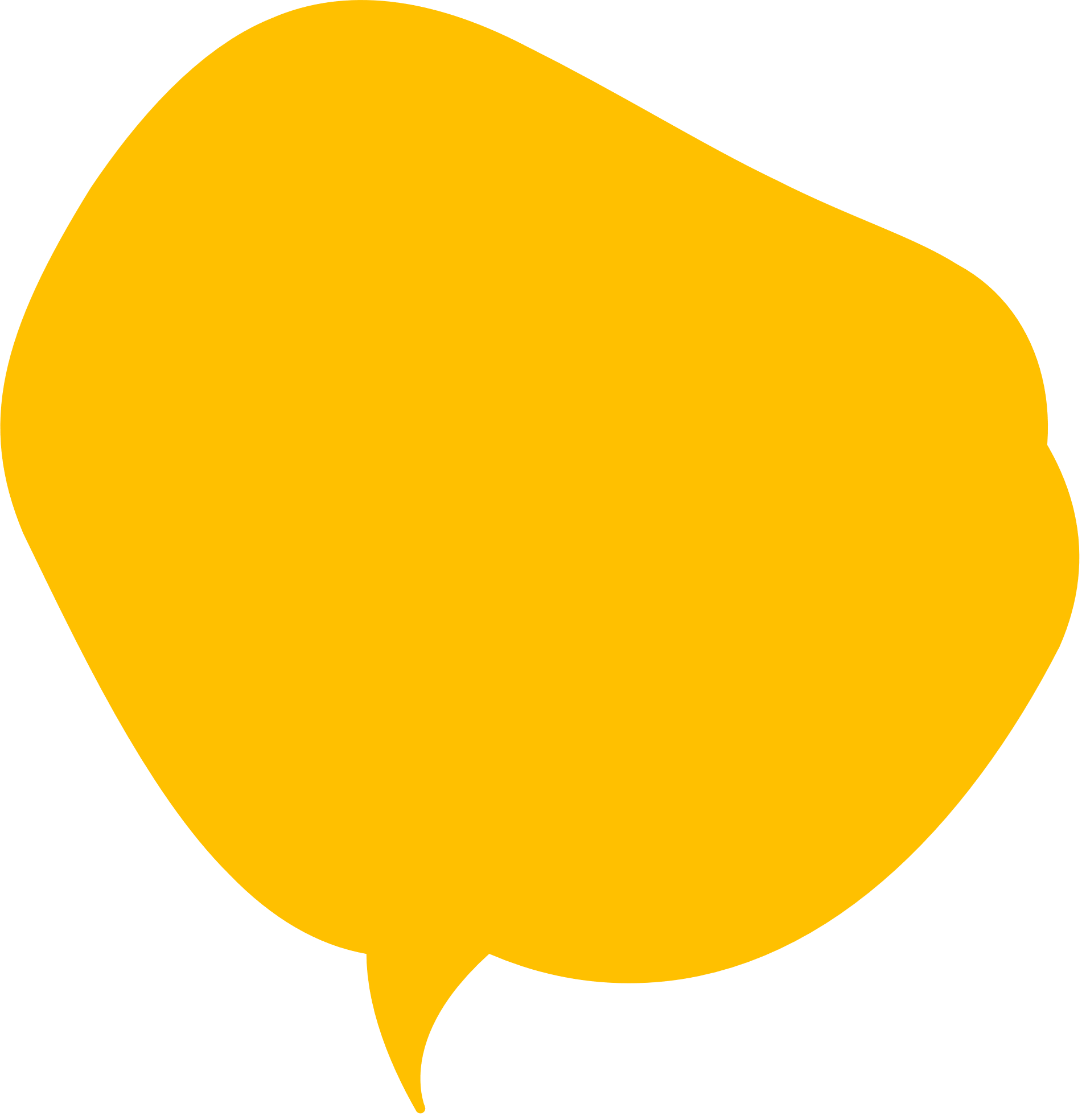 Chi Nê
Trong những thời kì này, ông Đỗ Đình Thiện đã có những đóng góp gì?
Năm 1945, trong Tuần lễ Vàng:
Ủng hộ Chính phủ 64 lạng vàng.
Góp vào Quỹ Độc lập Trung ương 10 vạn đồng Đông Dương.
Gia đình ông ủng hộ cán bộ, bộ đội khu II hàng trăm tấn thóc.
Ông hiến toàn bộ đồn điền Chi Nê màu mỡ cho Nhà nước.
Năm 1943, ông ủng hộ quỹ Đảng 3 vạn đồng.
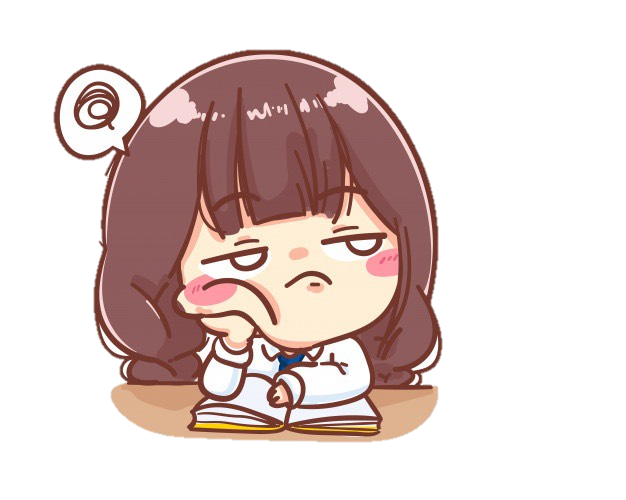 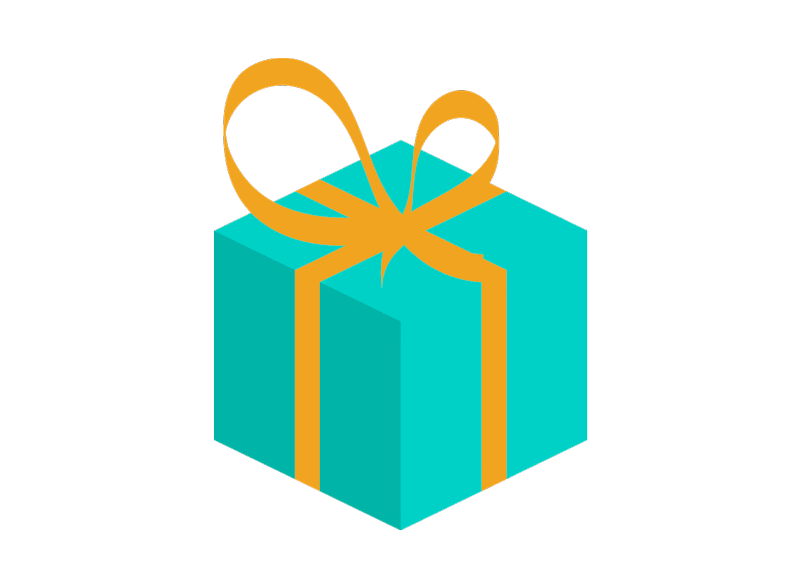 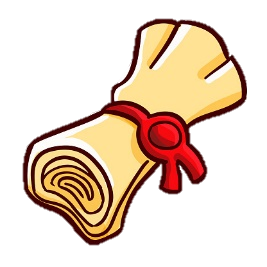 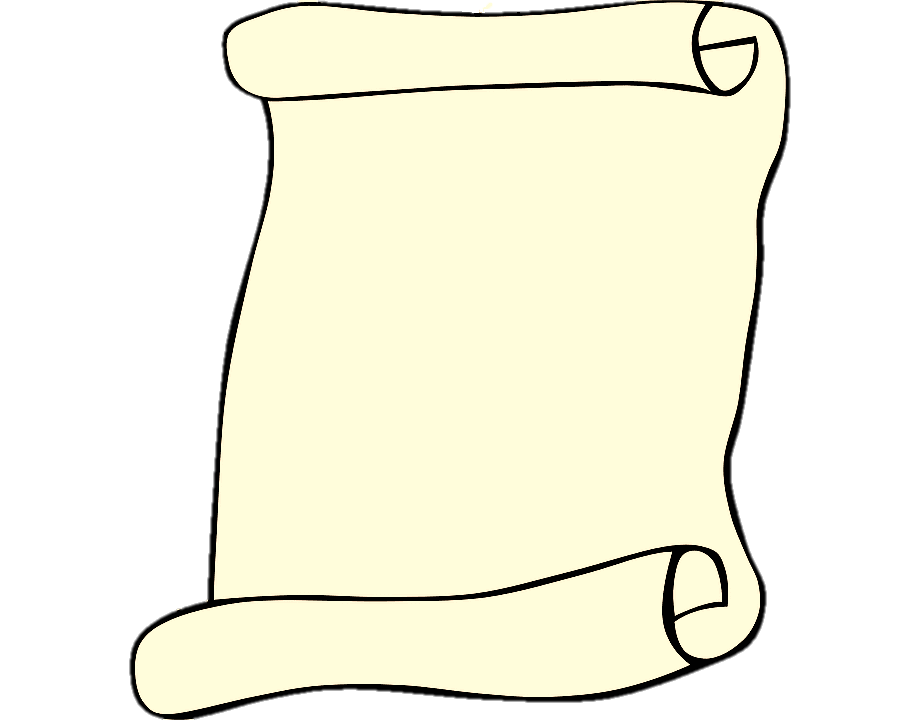 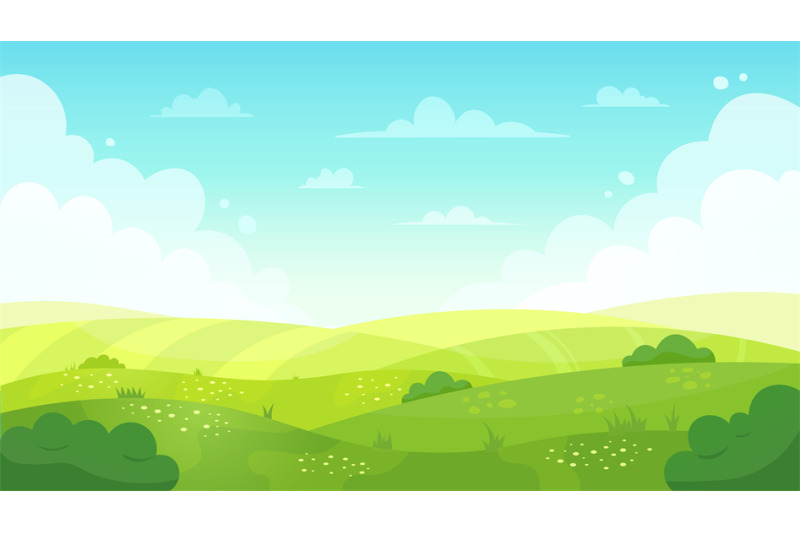 3. Phẩm chất của ông Đỗ Đình Thiện.
- Việc làm của ông Đỗ Đình Thiện cho thấy ông là một công dân yêu nước.
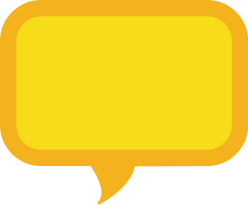 Những việc làm của ông 
Đỗ Đình Thiện thể hiện ông là người như thế nào?
- Ông có tấm lòng đại nghĩa, sẵn sàng hiến tặng số tài sản lớn cho Cách mạng với mong muốn được góp sức mình vào sự nghiệp chung.
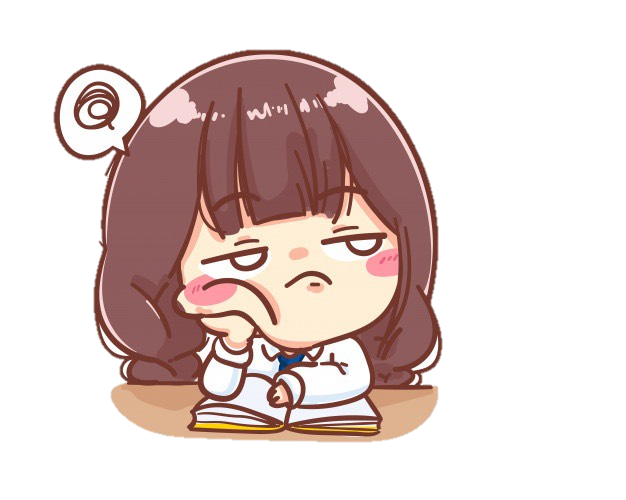 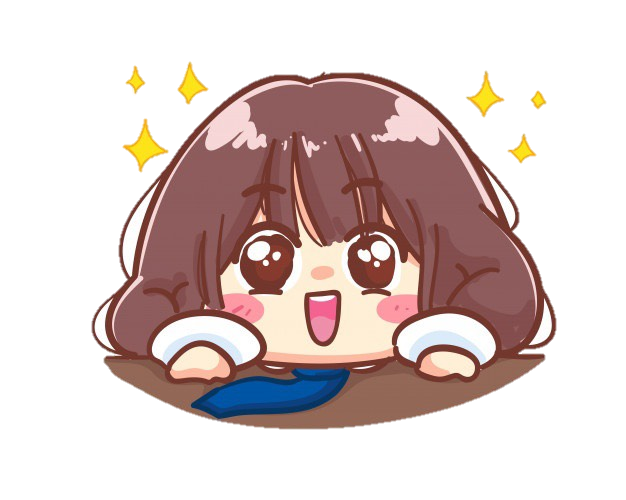 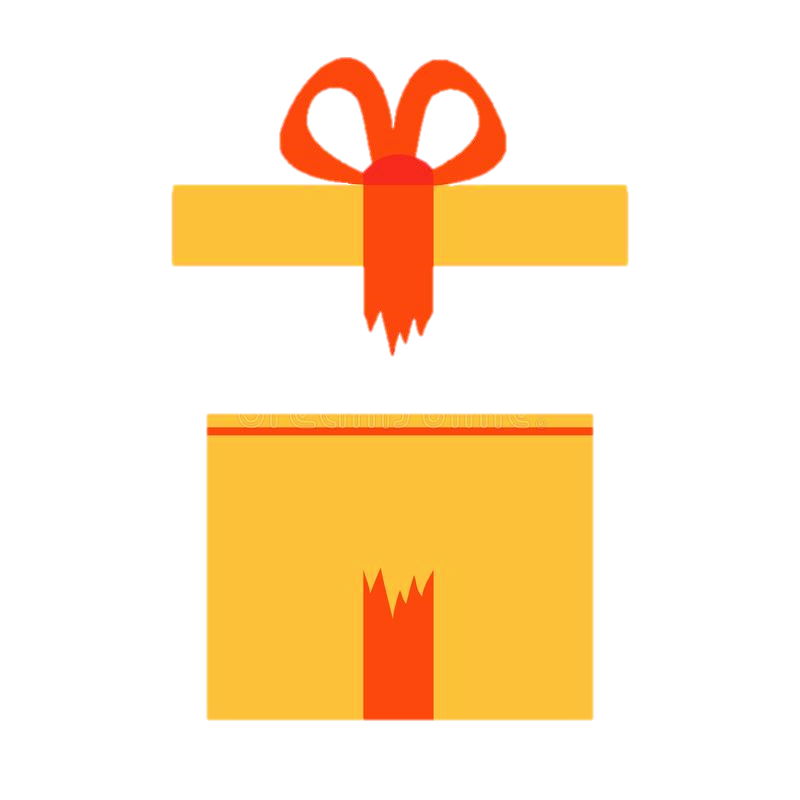 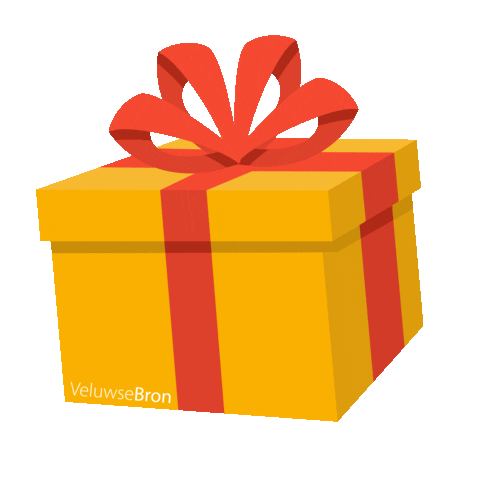 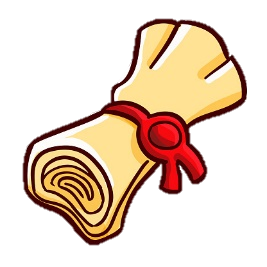 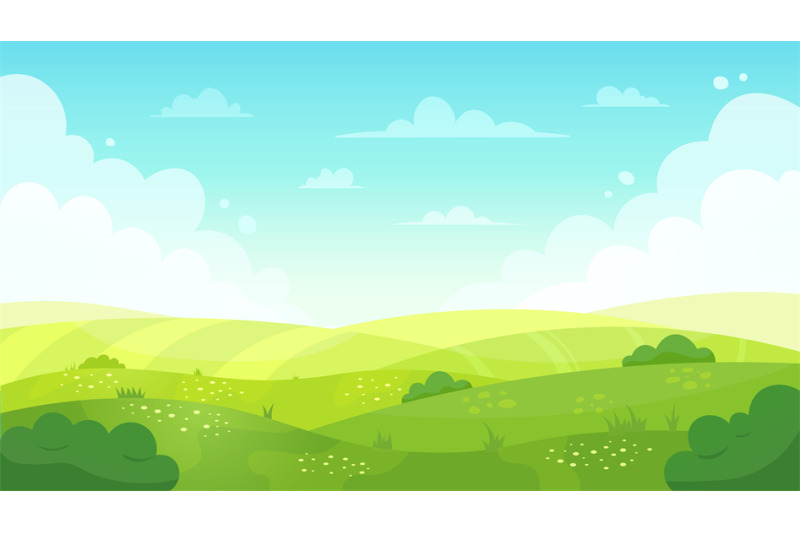 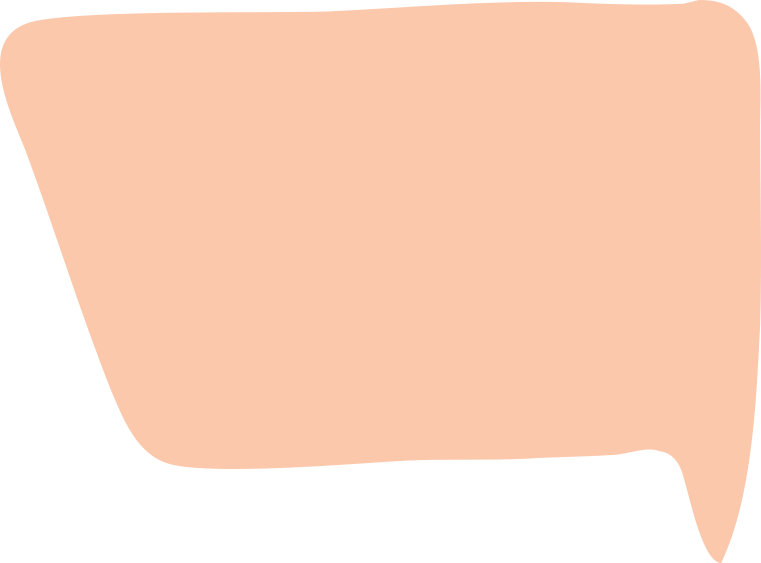 Nội dung
Ca ngợi một công dân yêu nước, một nhà tư sản đã có nhiều trợ giúp cho Cách mạng về tiền bạc, tài sản trong thời kì Cách mạng gặp khó khăn về tài chính.
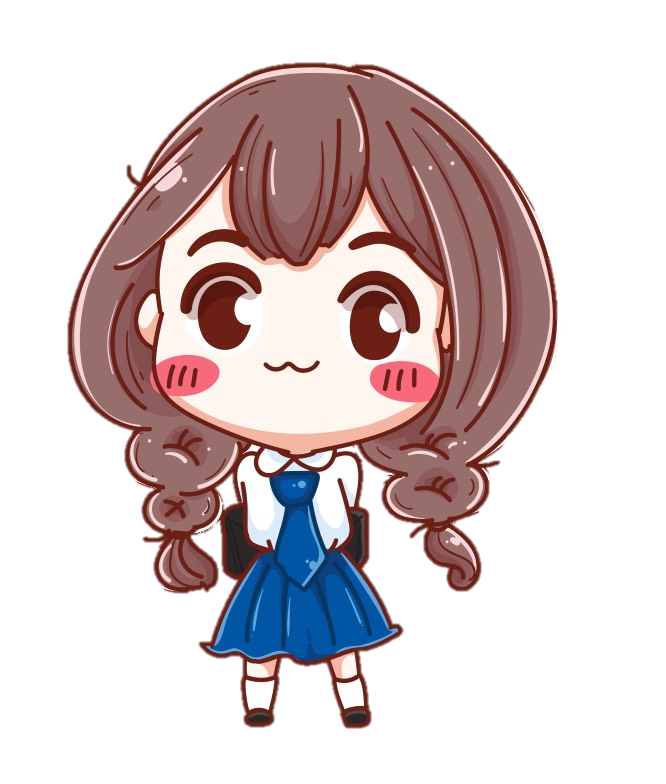 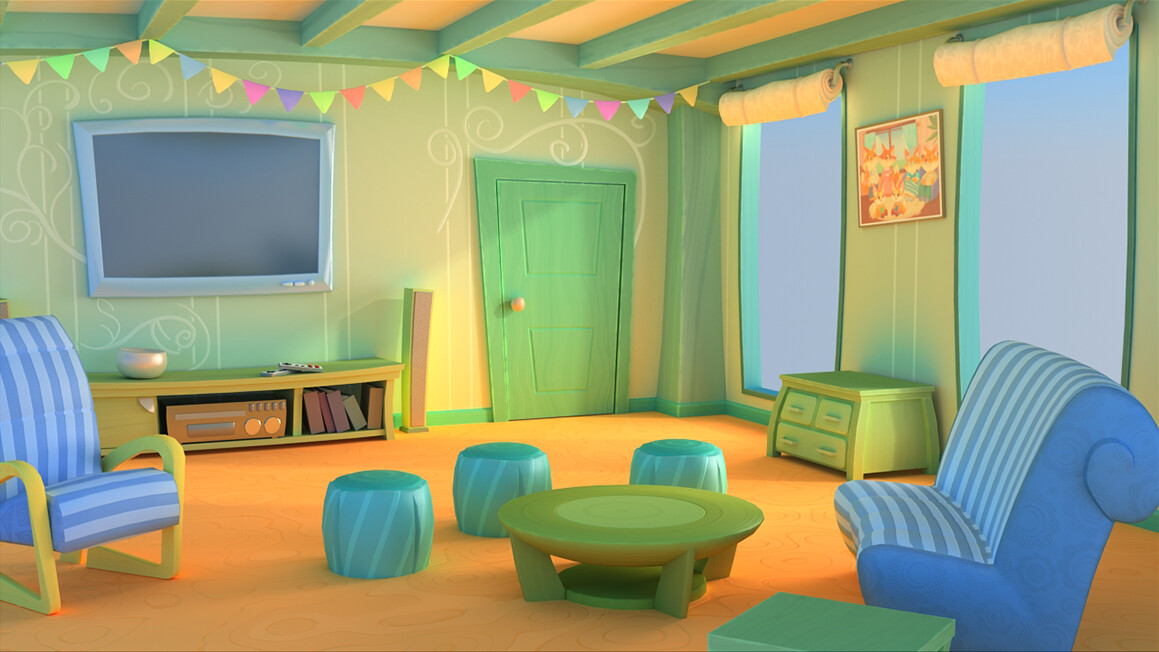 Thưa ông, theo cháu:
+ Người công dân phải có trách nhiệm đối với đất nước.
+ Người công dân phải biết đóng góp công sức của mình vào sự nghiệp xây dựng và bảo vệ Tổ quốc.
Tốt rồi. Vậy từ câu chuyện trên, cháu suy nghĩ như thế nào về trách nhiệm của công dân với đất nước?
Tốt lắm! Vậy là cháu có thể hoàn thành bài tập cô giáo yêu cầu rồi đấy. Hãy thực hiện nốt nhiệm vụ cuối cùng để nhận quà từ ông nhé!
Cháu đã đọc và tìm hiểu nội dung của bài đọc ông giao. Cháu biết ai là nhà tài trợ đặc biệt của Cách mạng rồi ạ!
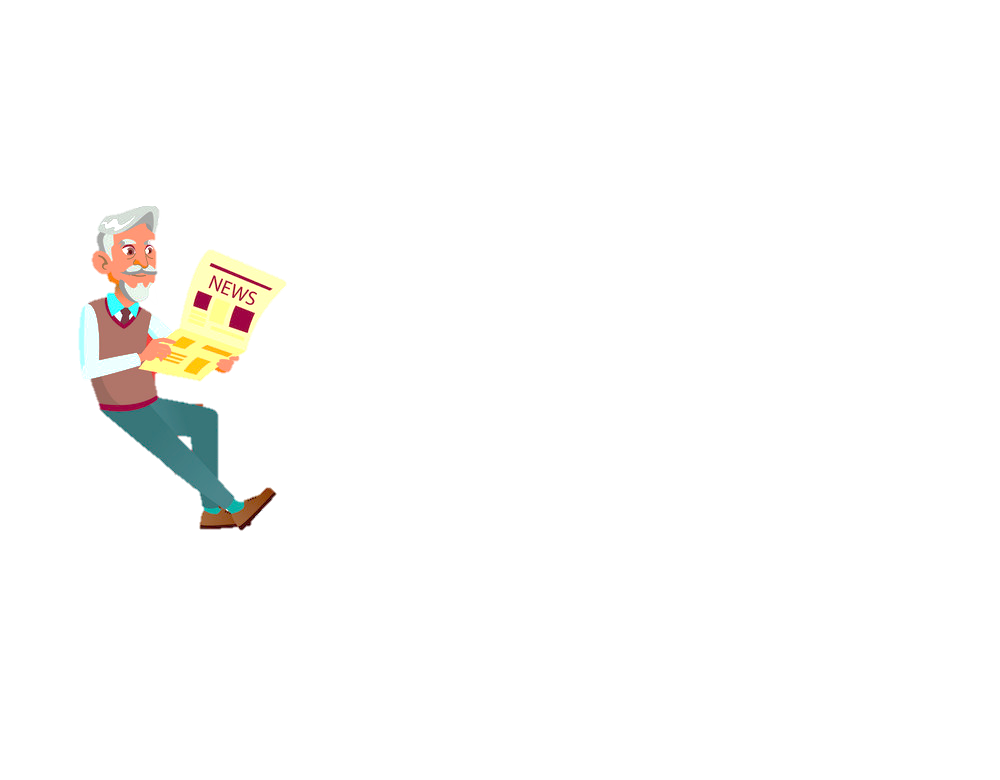 Vâng ạ! Cháu sẽ cố gắng để nhận được quà của ông.
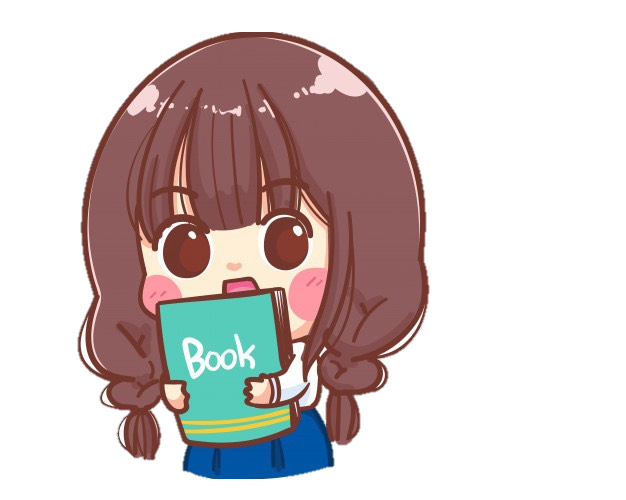 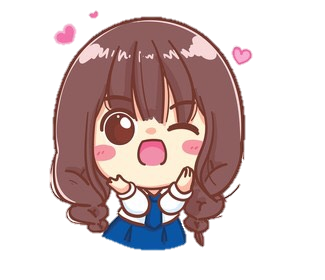 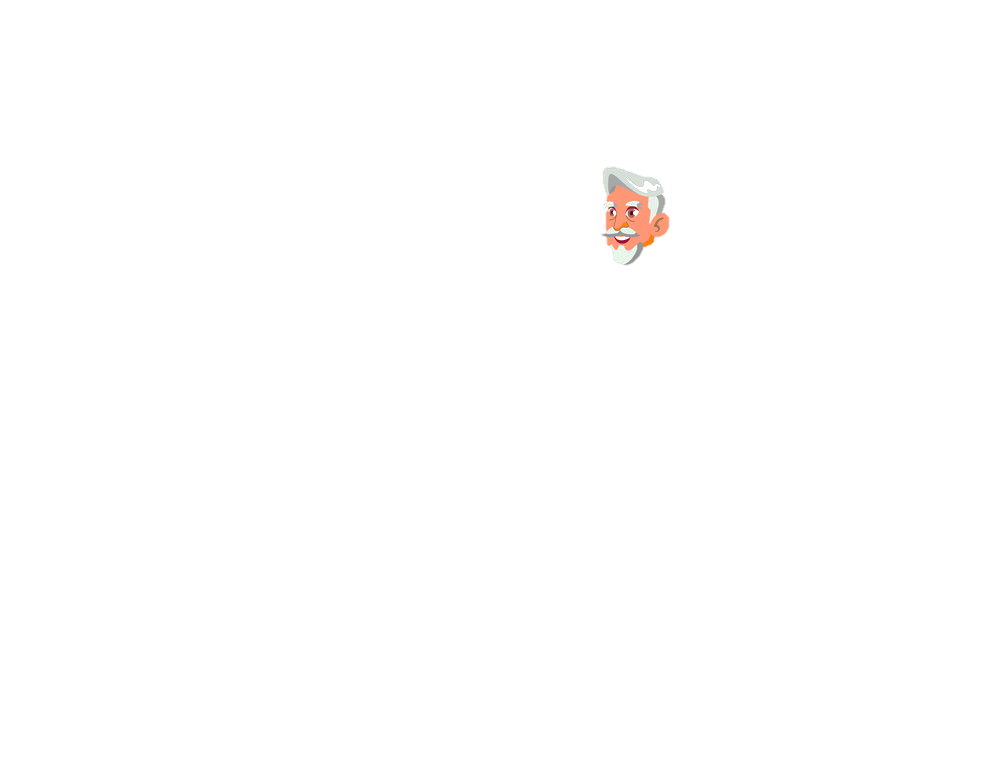 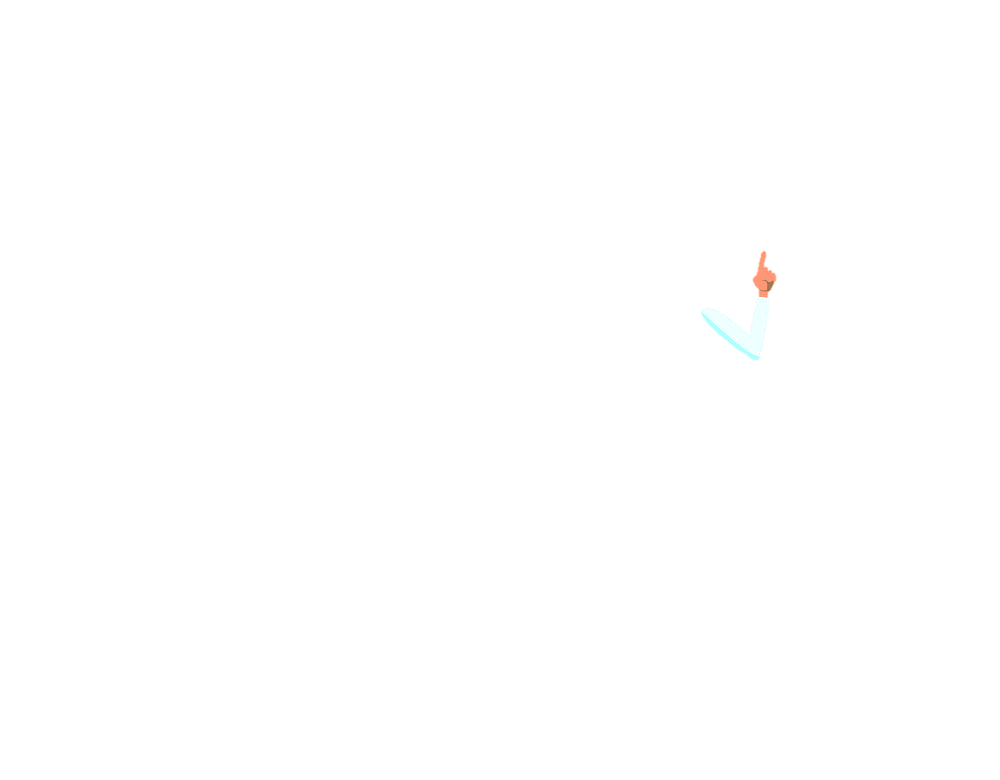 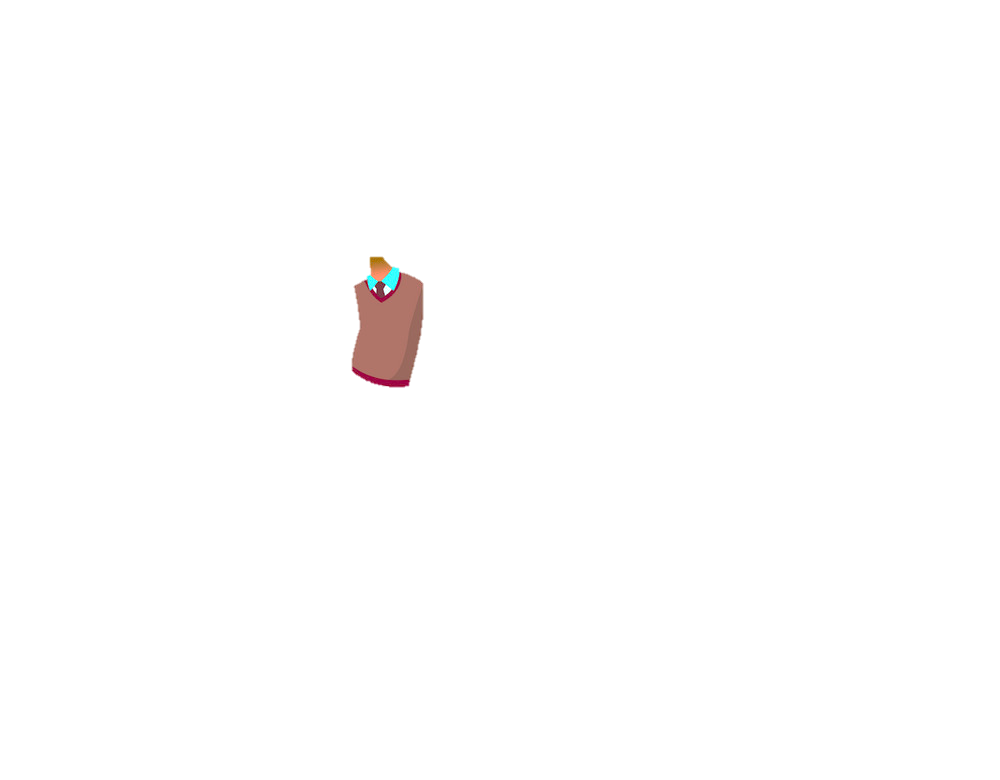 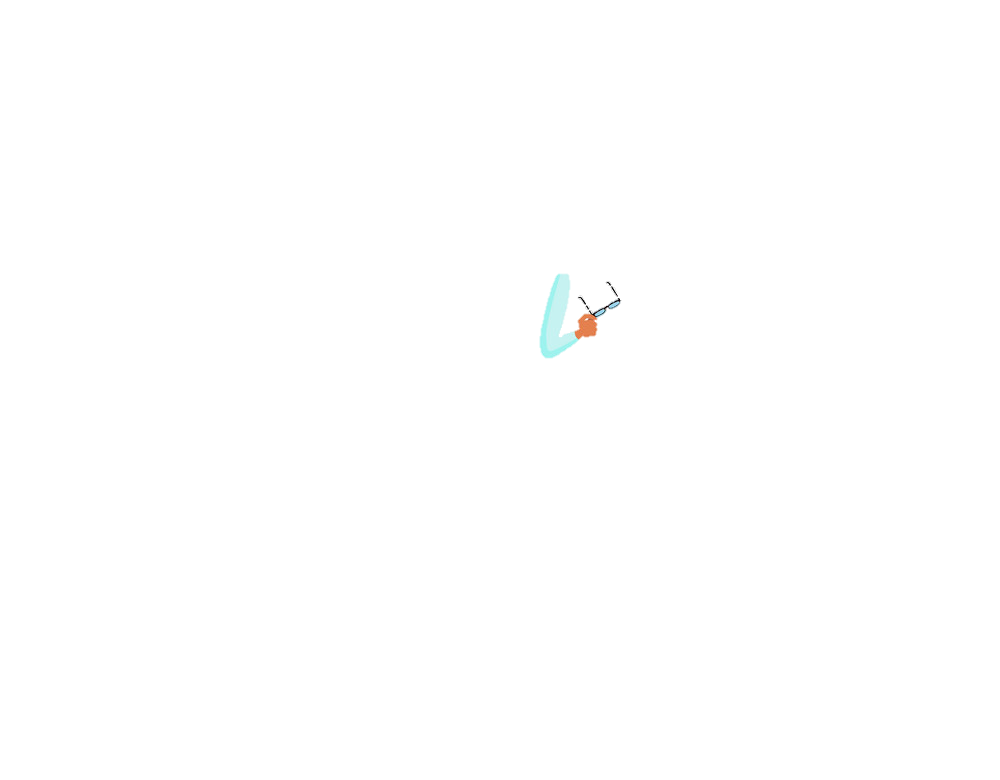 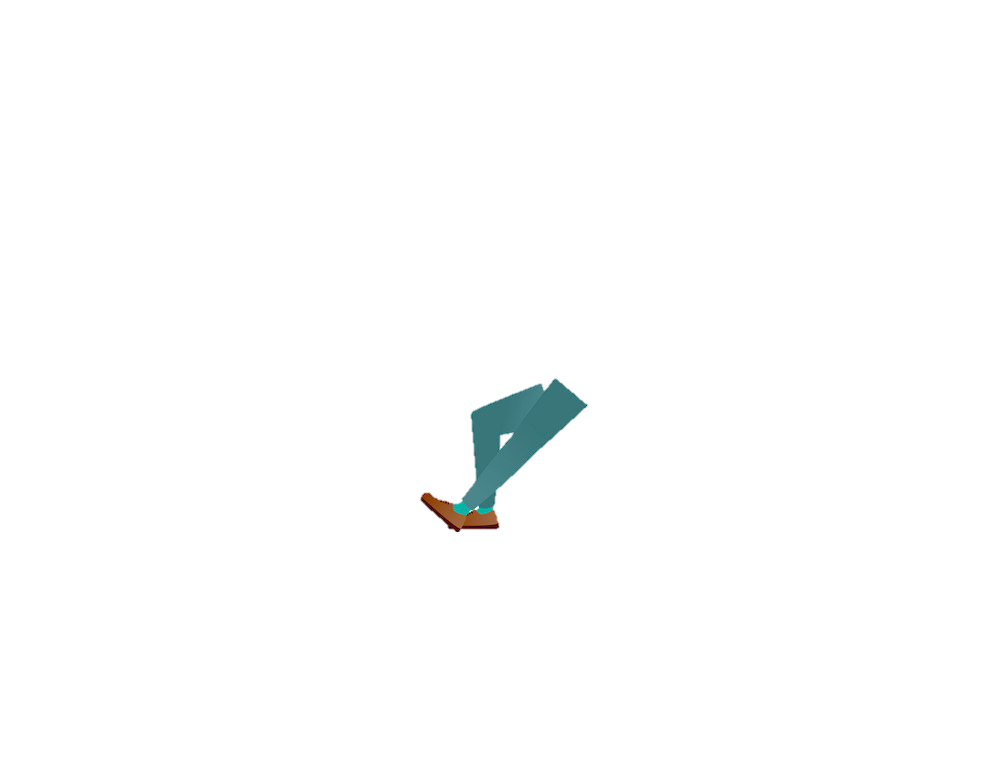 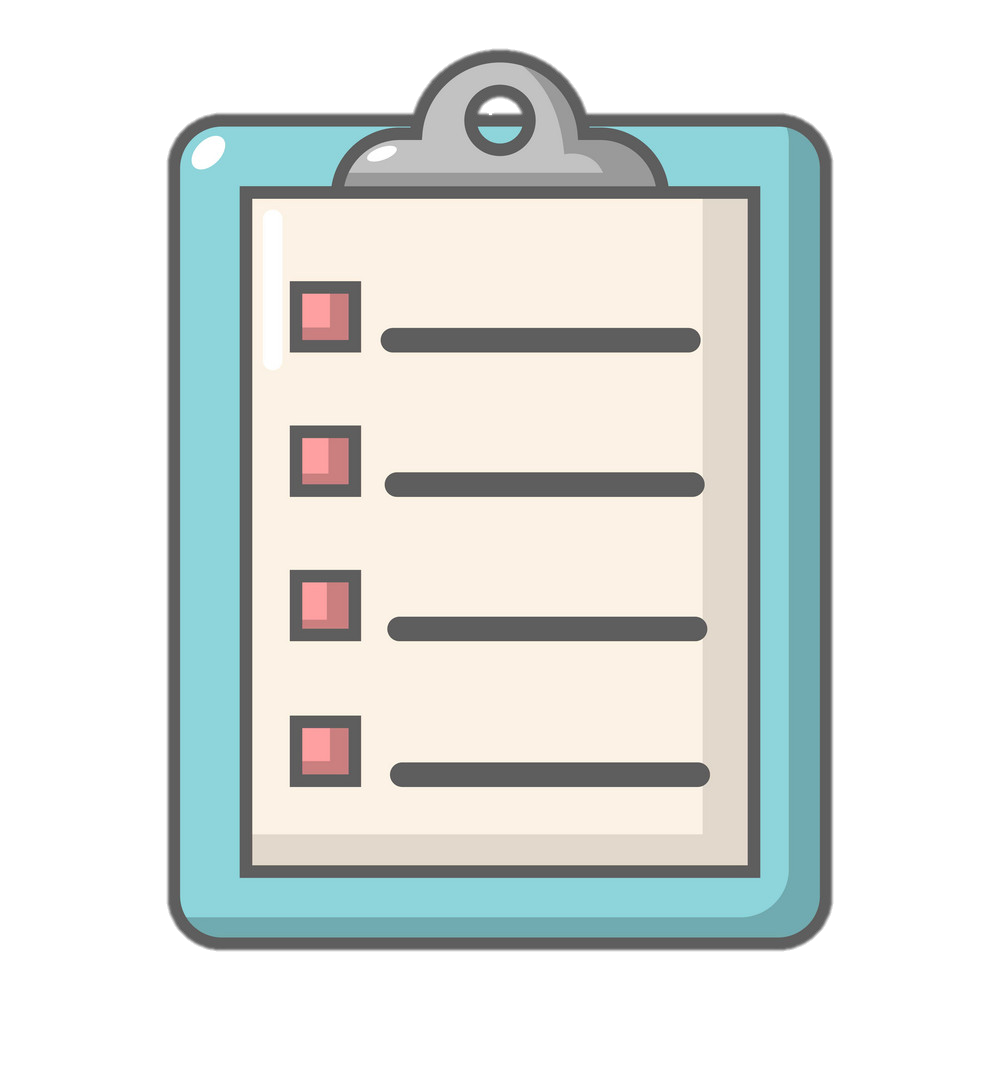 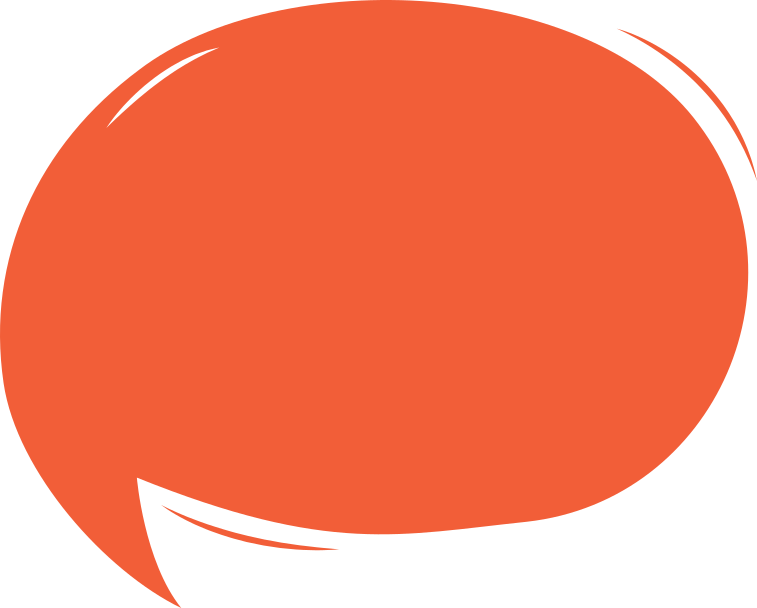 Giúp tớ thực hiện nhiệm vụ cuối cùng bạn nhé!
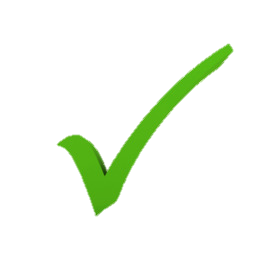 Tải ứng dụng cho ông
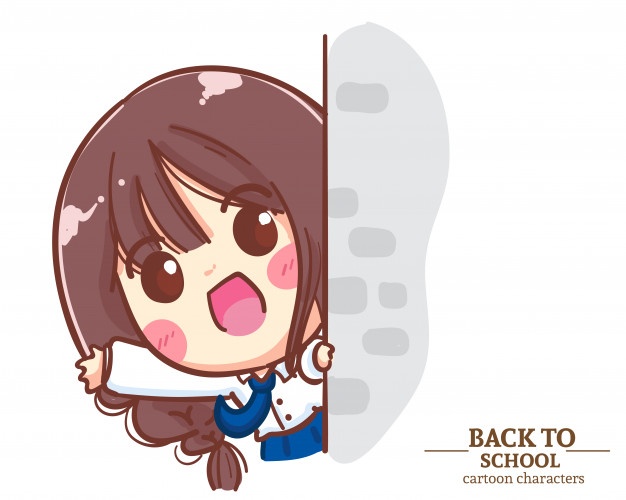 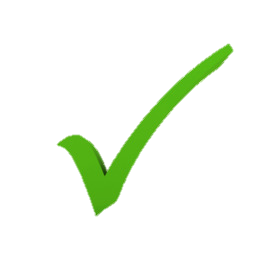 Đọc một cuốn sách
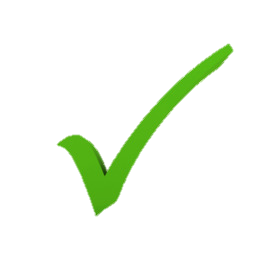 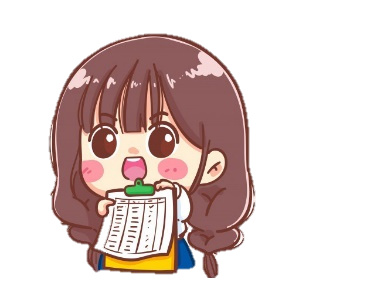 Tìm hiểu thông tin
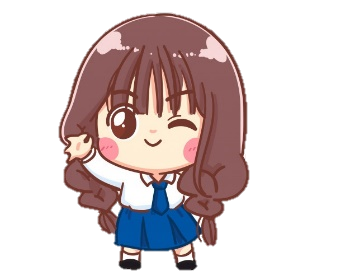 Thử tài MC
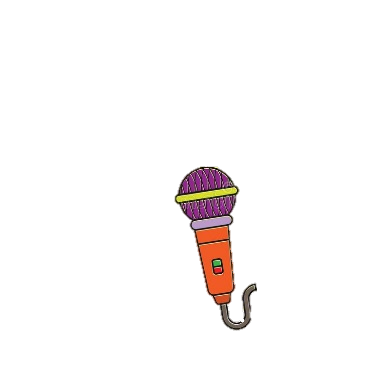 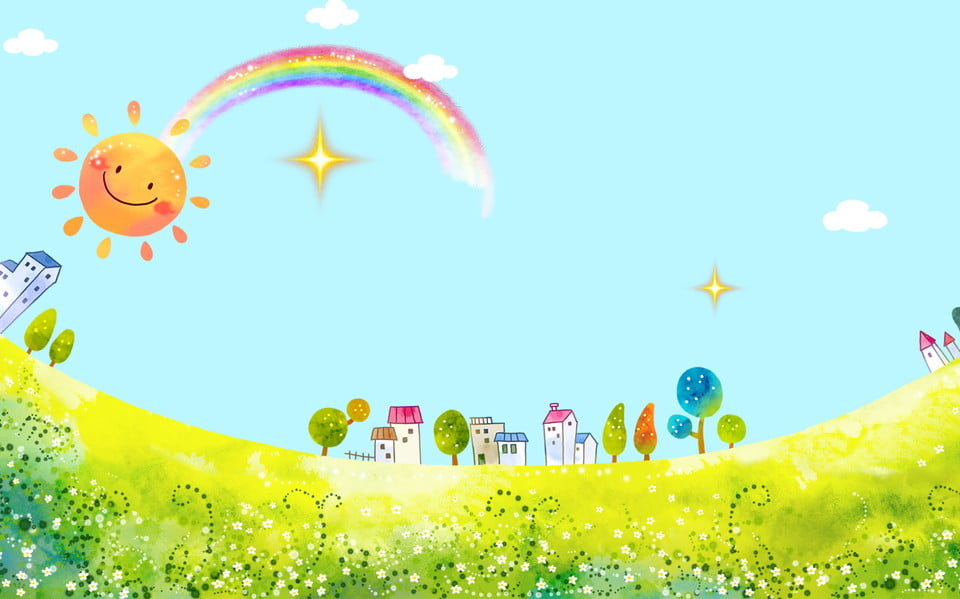 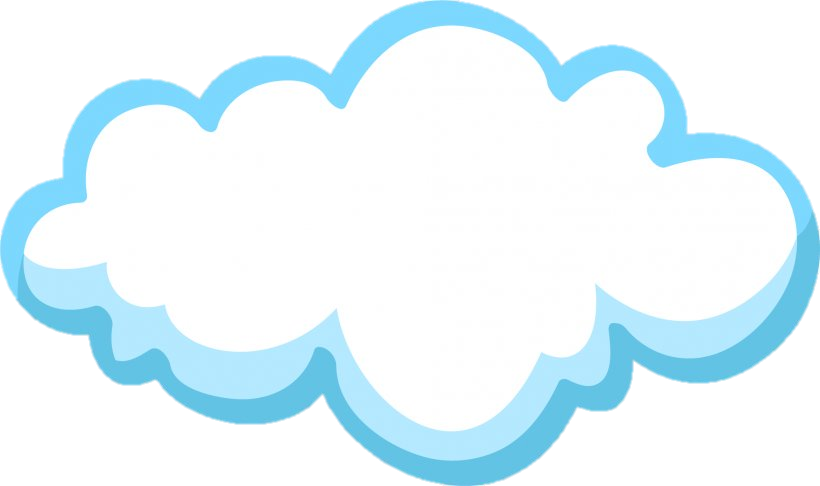 Giọng đọc
Đọc toàn bài với kể chuyện nhẹ nhàng, thể hiện cảm hứng ngợi ca, kính trọng nhà tài trợ đặc biệt của Cách mạng.
Nhấn giọng ở những từ ngữ chỉ đóng góp của ông Thiện với Cách mạng.
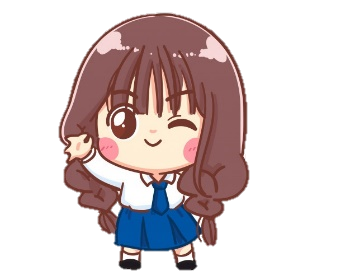 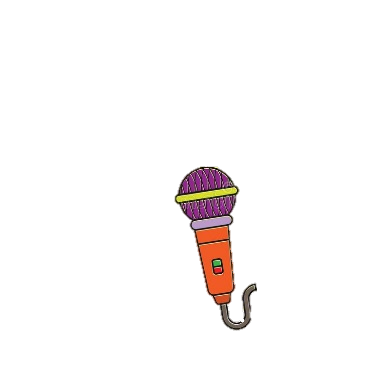 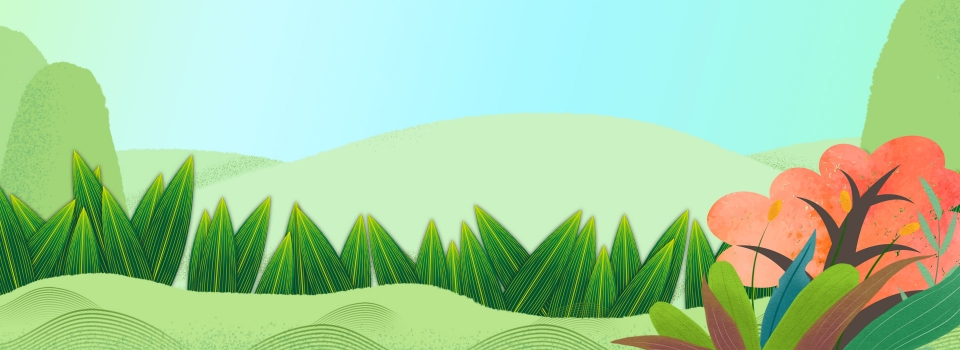 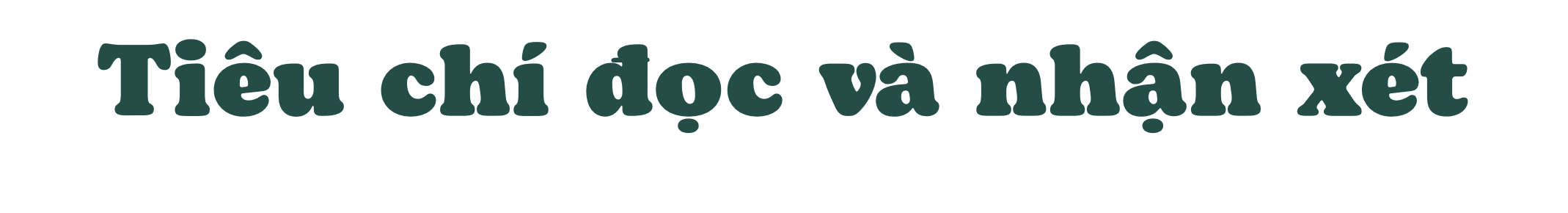 Tiêu chí
Bình thường
Tốt
Rất tốt
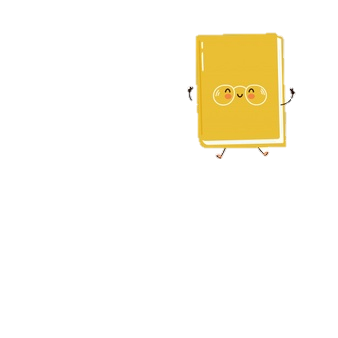 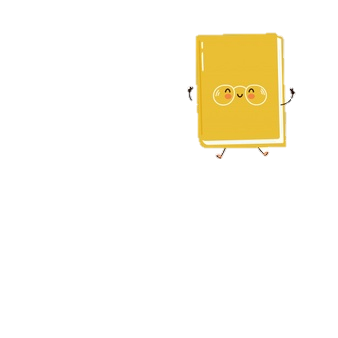 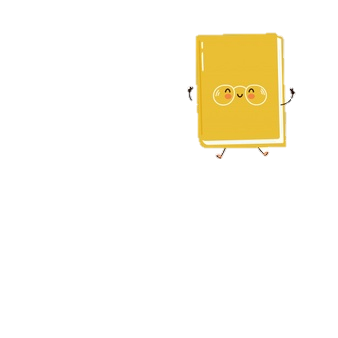 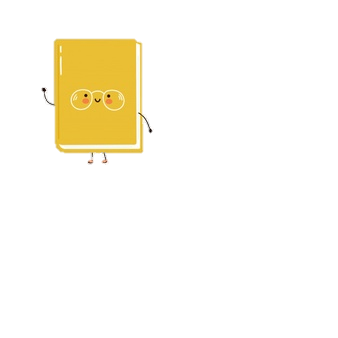 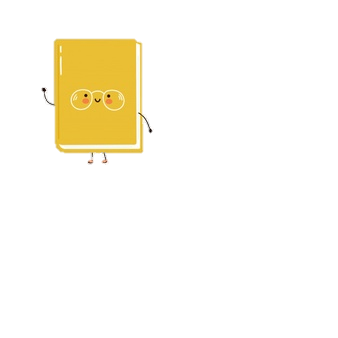 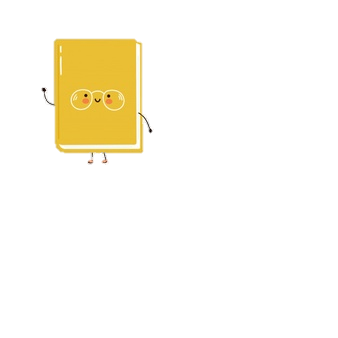 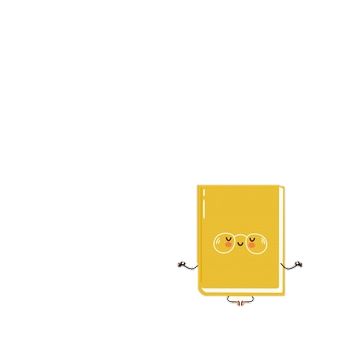 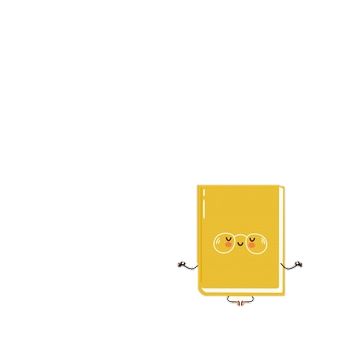 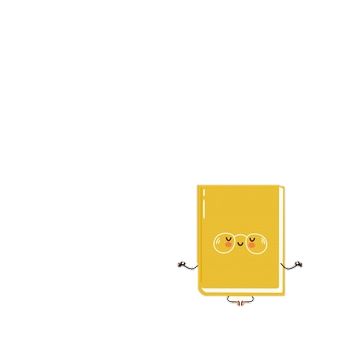 1
1
1
2
2
2
3
3
3
Đọc đúng tiếng, đúng từ, lưu loát, mạch lạc
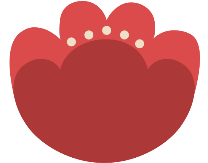 1
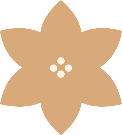 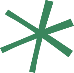 Ngắt nghỉ hơi đúng ở các dấu câu, cụm từ rõ nghĩa
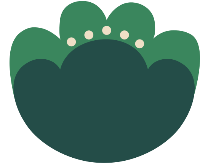 2
Cường độ, tốc độ đọc đạt yêu cầu
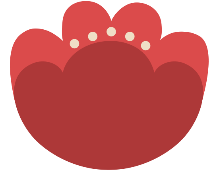 3
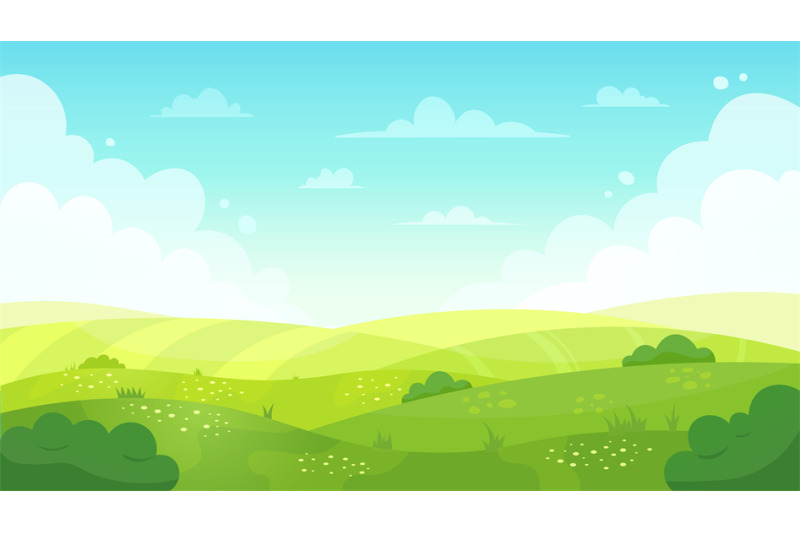 Nhà tài trợ đặc biệt của Cách mạng
      Với lòng nhiệt thành yêu nước, ngay từ trước Cách mạng, ông Thiện đã có những trợ giúp to lớn về tài chính cho tổ chức. Năm 1943, thông qua đồng chí Nguyễn Lương Bằng, ông gửi ủng hộ quỹ Đảng 3 vạn đồng Đông Dương. Số tiền này làm người giữ “tay hòm chìa khóa” của Đảng không khỏi xúc động và sửng sốt, bởi lúc bấy giờ, ngân quỹ của Đảng chỉ còn… 24 đồng.      
      Khi Cách mạng thành công, sự tài trợ của ông Thiện đối với Cách mạng còn lớn hơn nhiều. Trong Tuần lễ Vàng, ông đã ủng hộ Chính phủ tới 64 lạng vàng. Với Quỹ Độc lập Trung ương, ông cũng đóng góp tới 10 vạn đồng Đông Dương và được Chính phủ tín nhiệm giao phụ trách Quỹ.
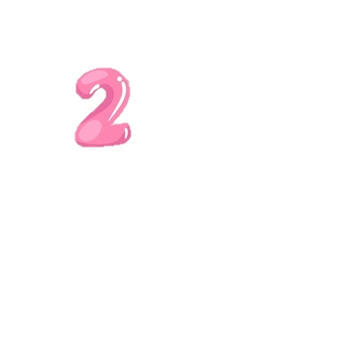 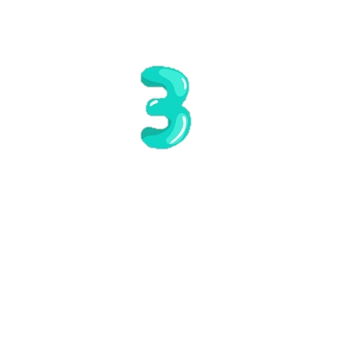 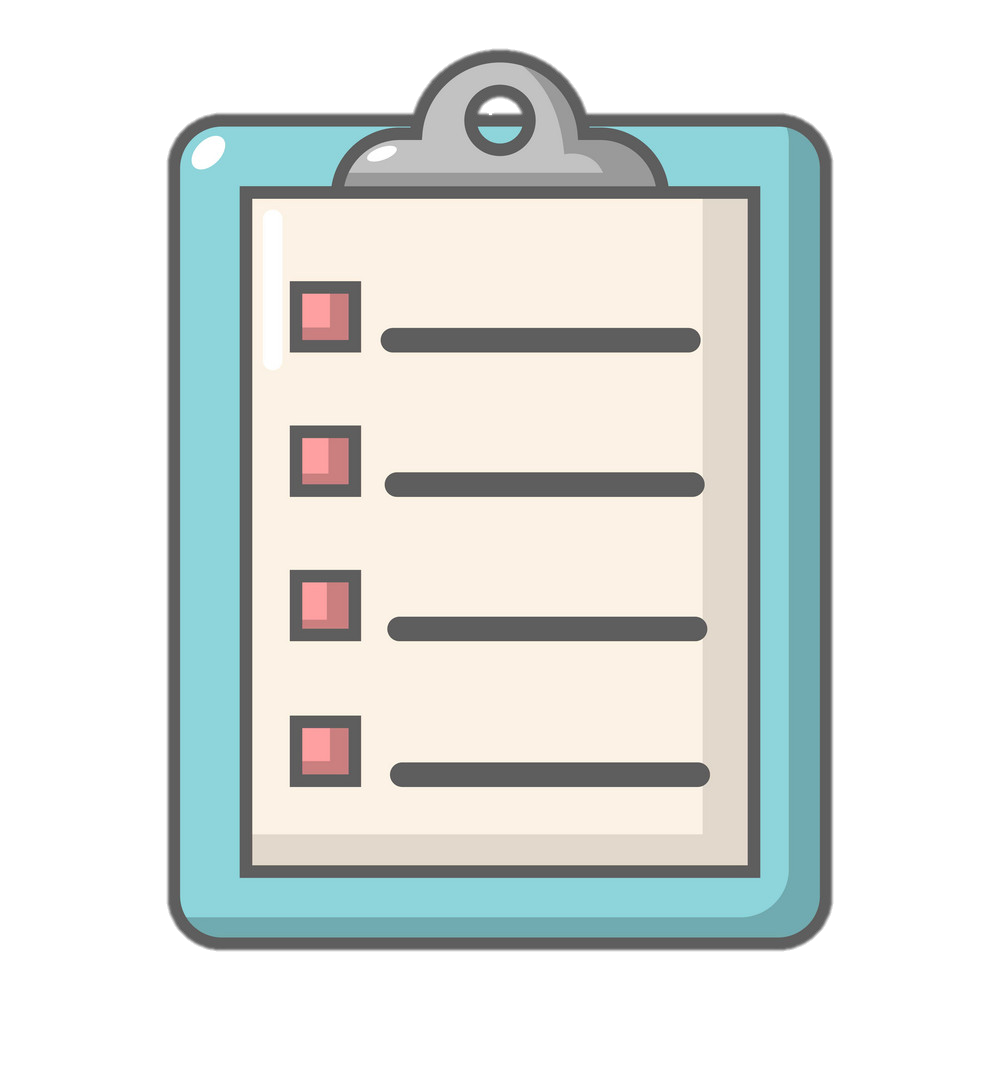 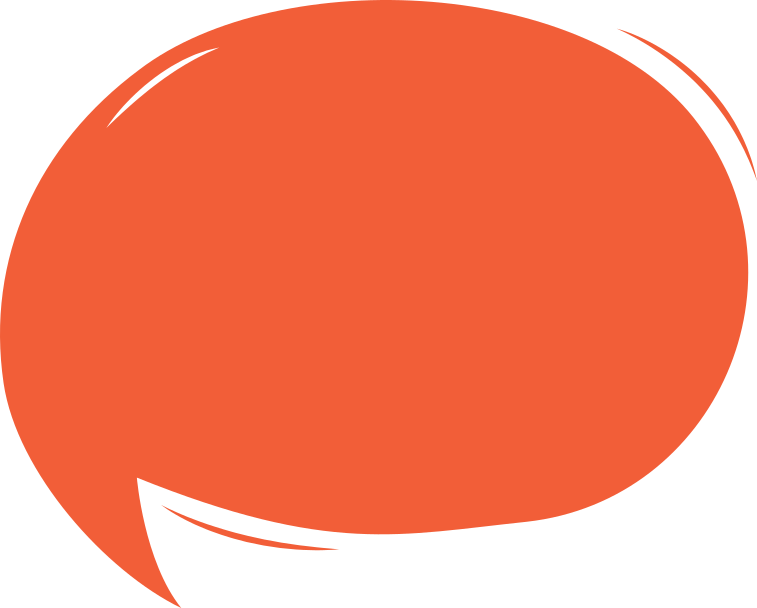 Cảm ơn các bạn đã giúp tớ hoàn thành các nhiệm vụ!
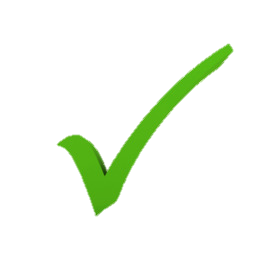 Tải ứng dụng cho ông
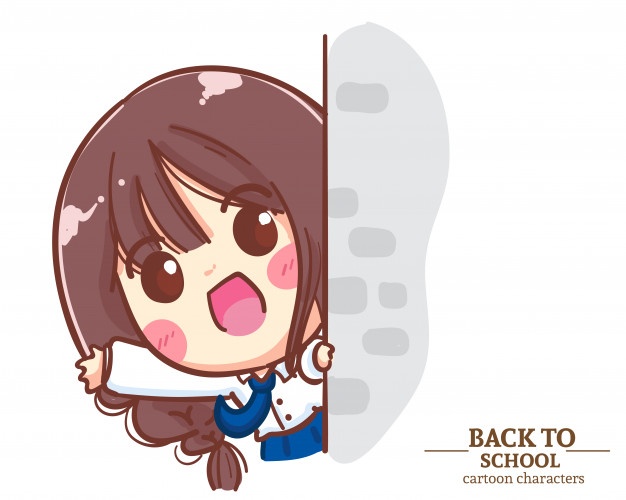 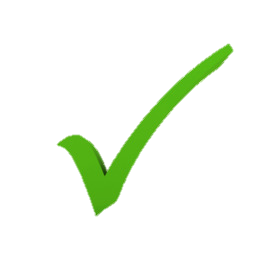 Đọc một cuốn sách
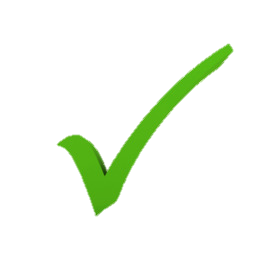 Tìm hiểu thông tin
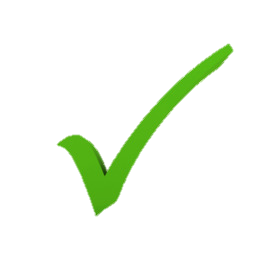 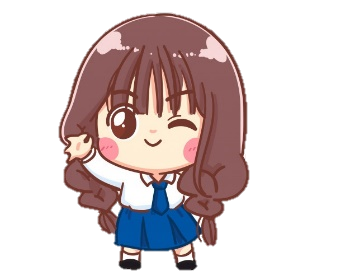 Thử tài MC
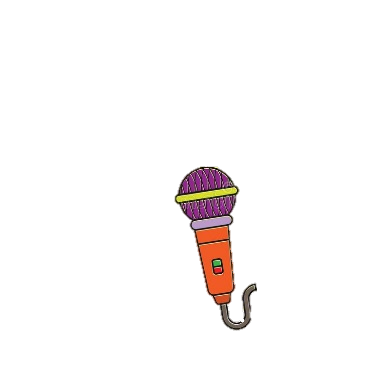 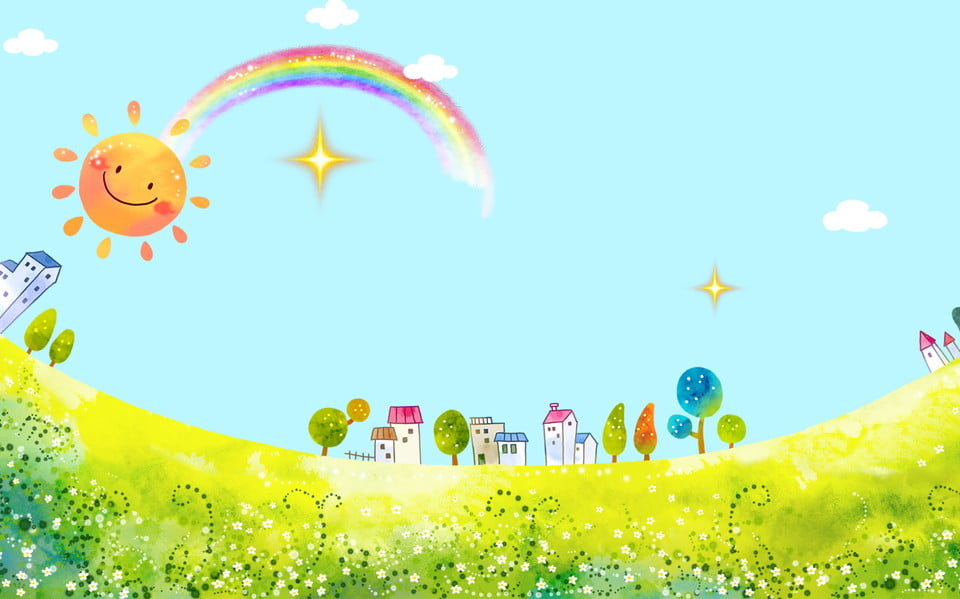 Đánh giá mục tiêu
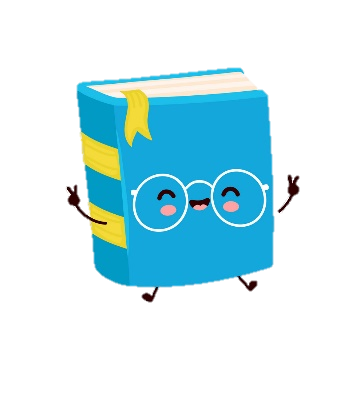 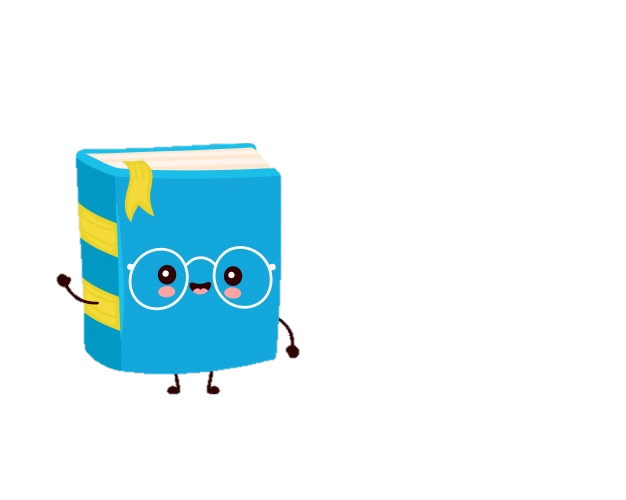 Đọc đúng, trôi chảy; đọc diễn cảm bài đọc.
Trình bày được nội dung, ý nghĩa bài đọc.
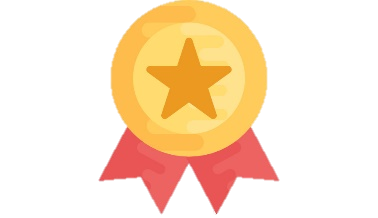 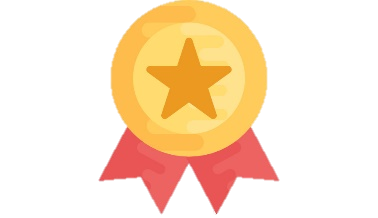 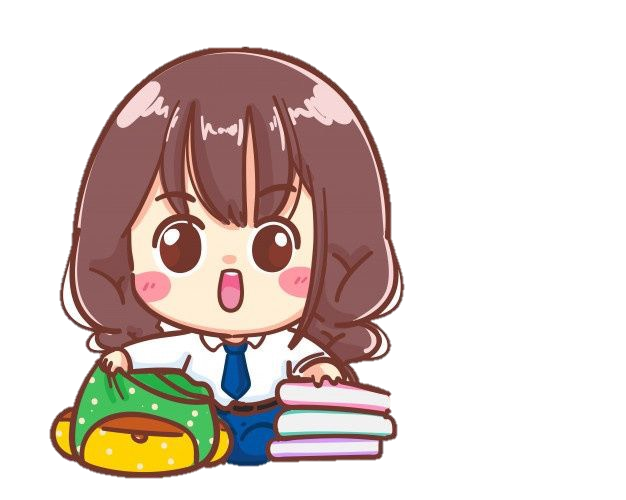 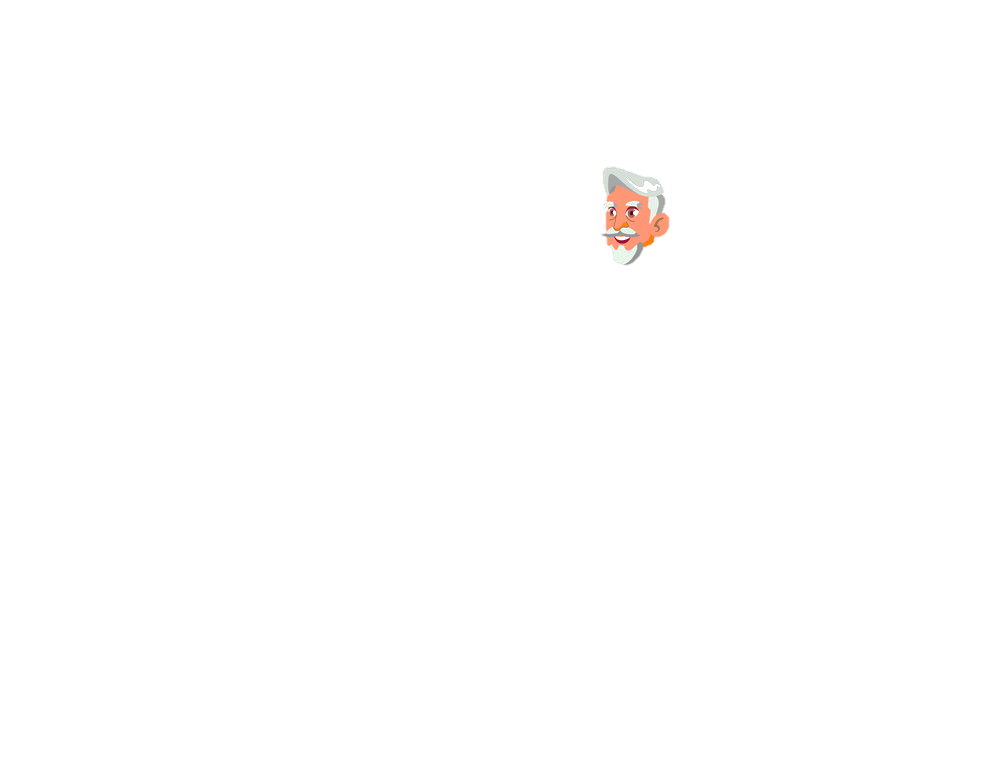 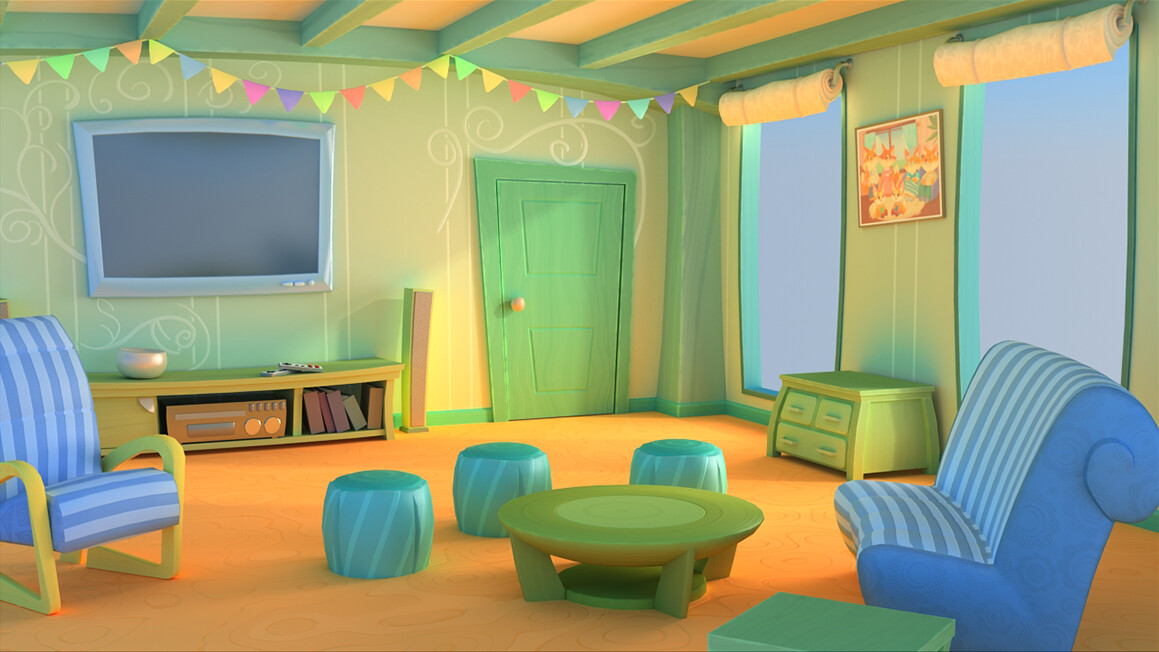 Cháu giỏi lắm! Quà của cháu đây, đúng món cháu thích nhé!
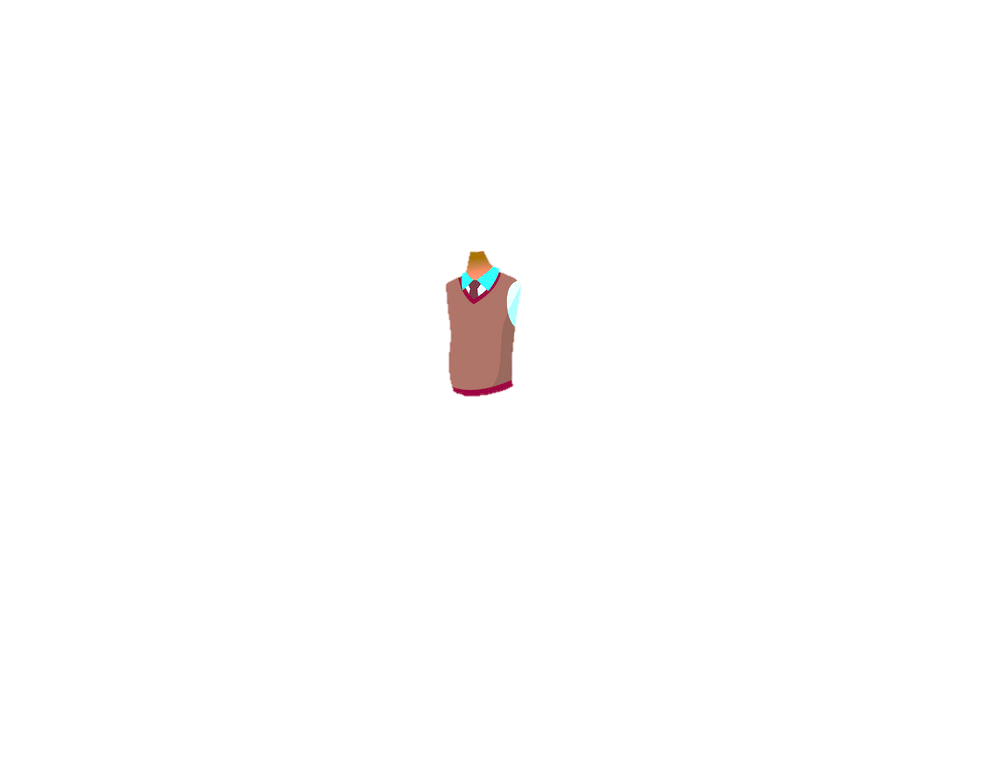 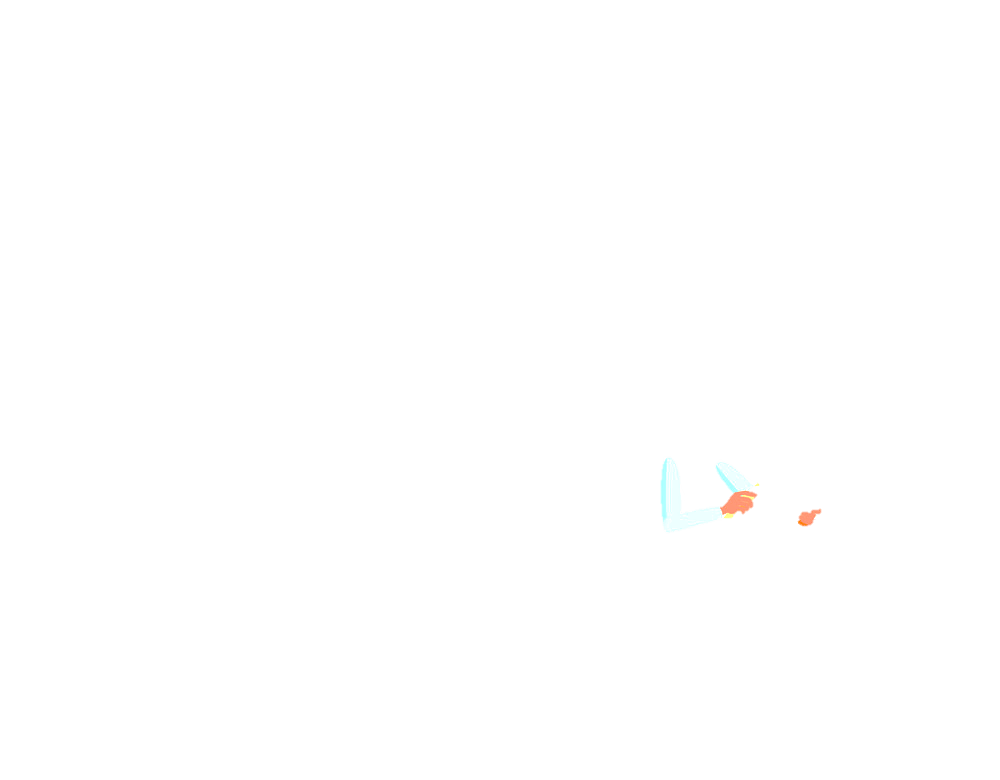 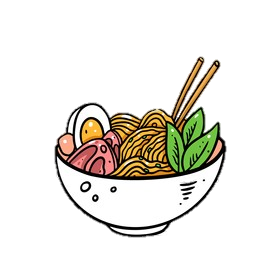 Aaaaa, thích quá... Cháu cảm ơn ông ạ!
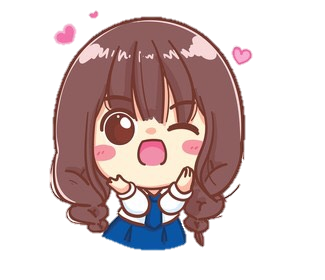 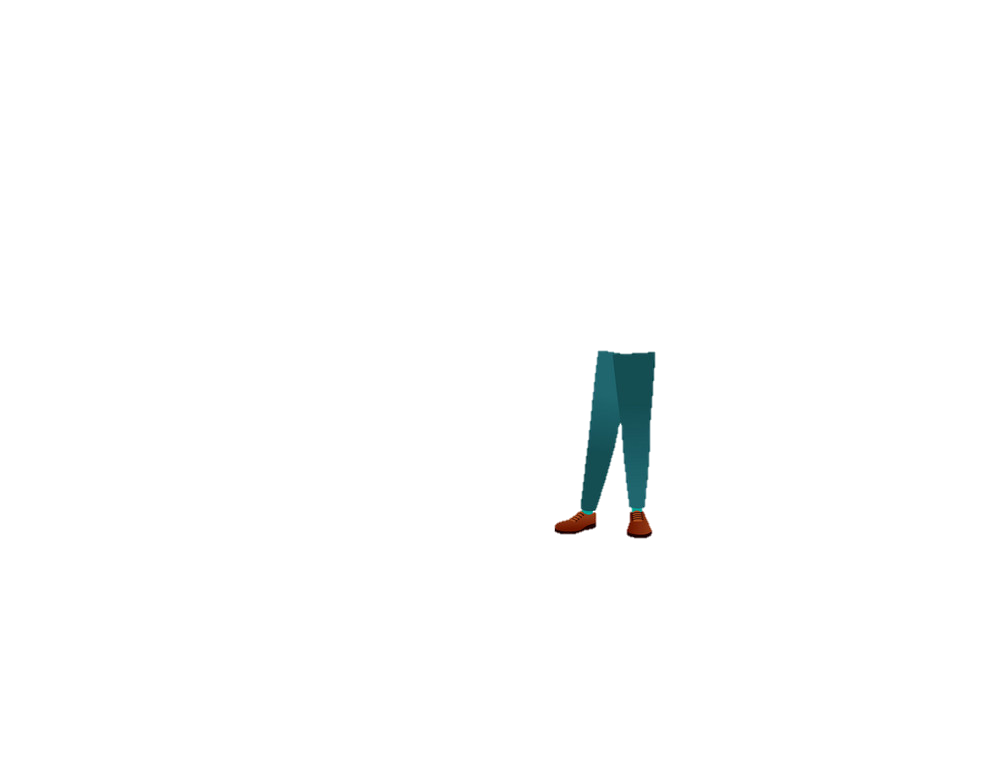